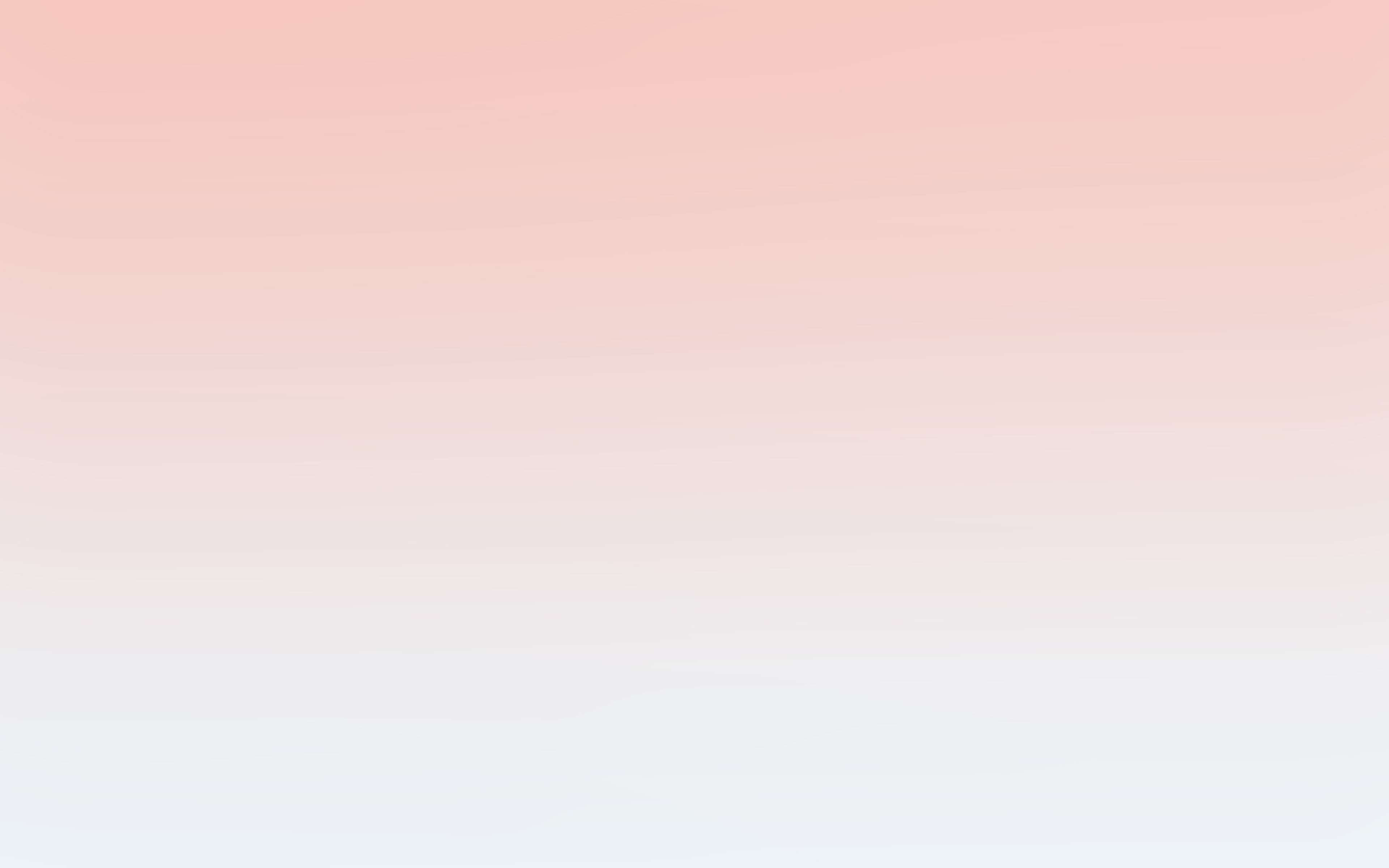 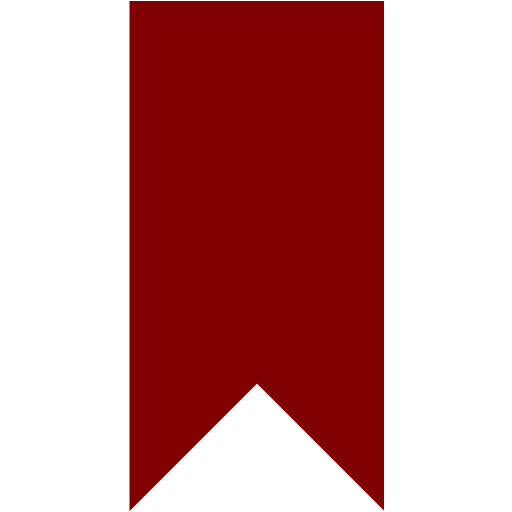 Объекты публичной собственности Смоленской области (Road Show)
Имущественная поддержка субъектов МСП и самозанятых граждан
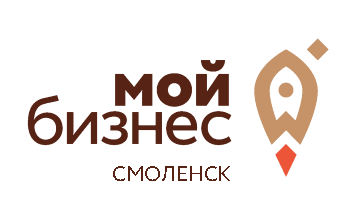 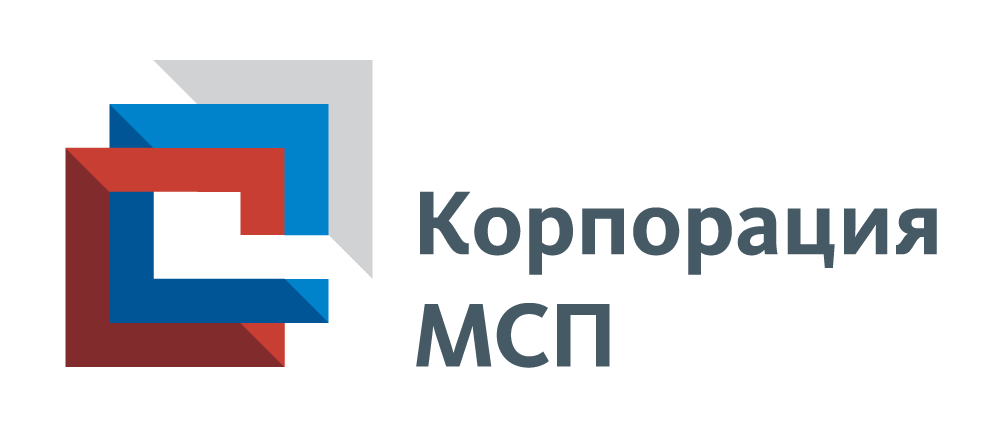 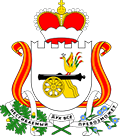 Администрация смоленской области
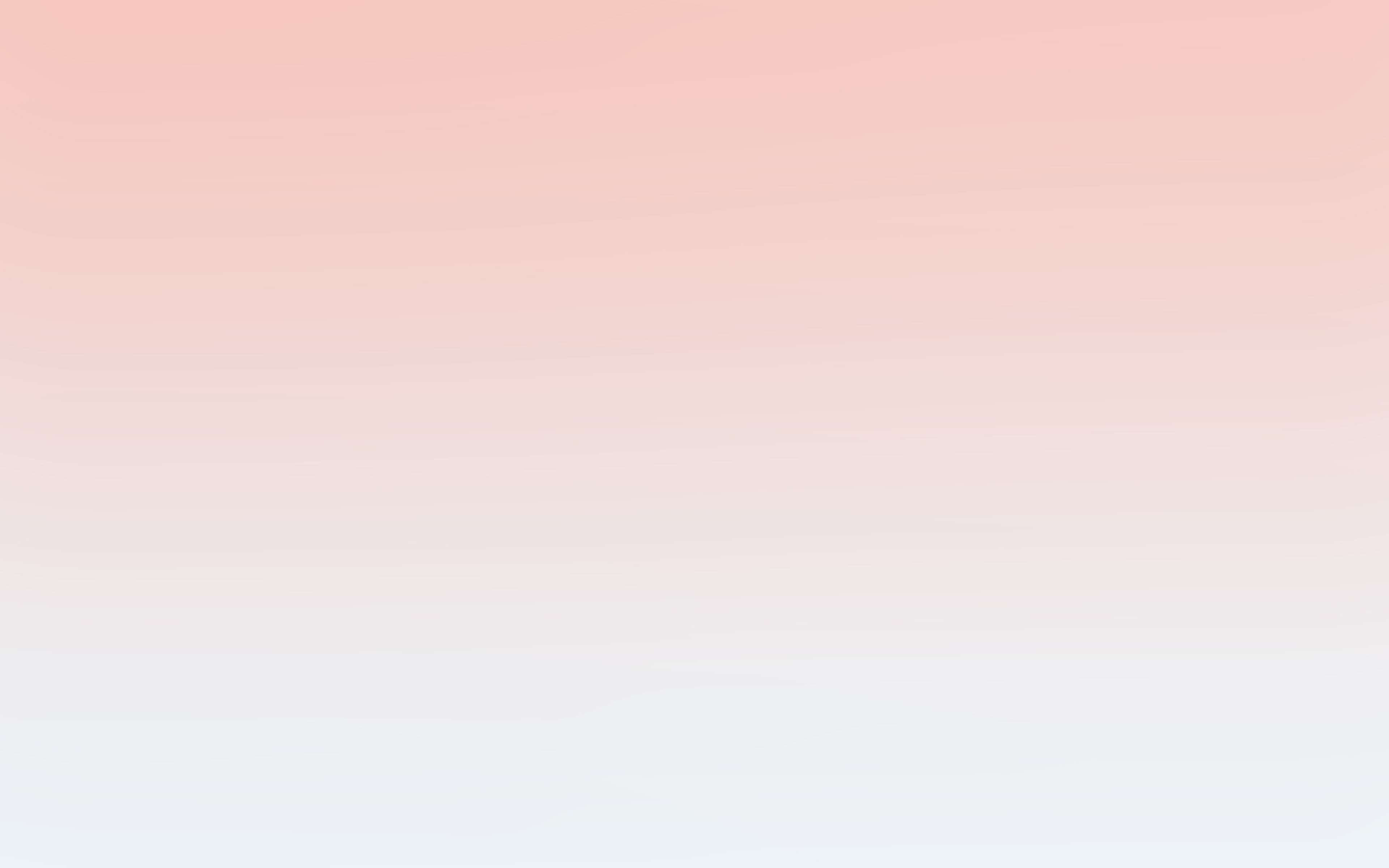 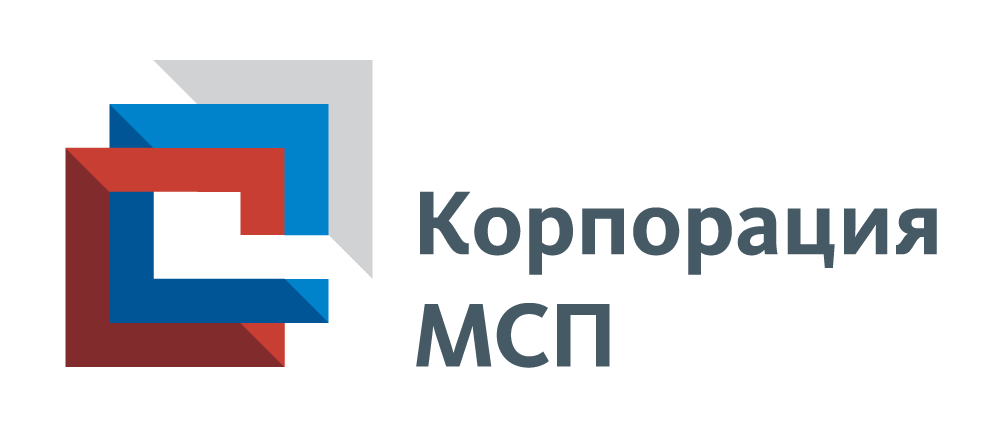 Предложения для субъектов МСП и самозанятых граждан
АРЕНДА:
г. Смоленск, ул. Черняховского,  д. 29. (физкультурно-оздоровительный комплекс)

Балансодержатель: СОГАУ «Дворец спорта «Юбилейный». 
Тип: нежилое.
Назначение (цель использования): физкультурно-оздоровительная деятельность.

Этаж 2
Площадь: 338,3 м2. 
Высота потолков: 2,4 - 2,61 м.
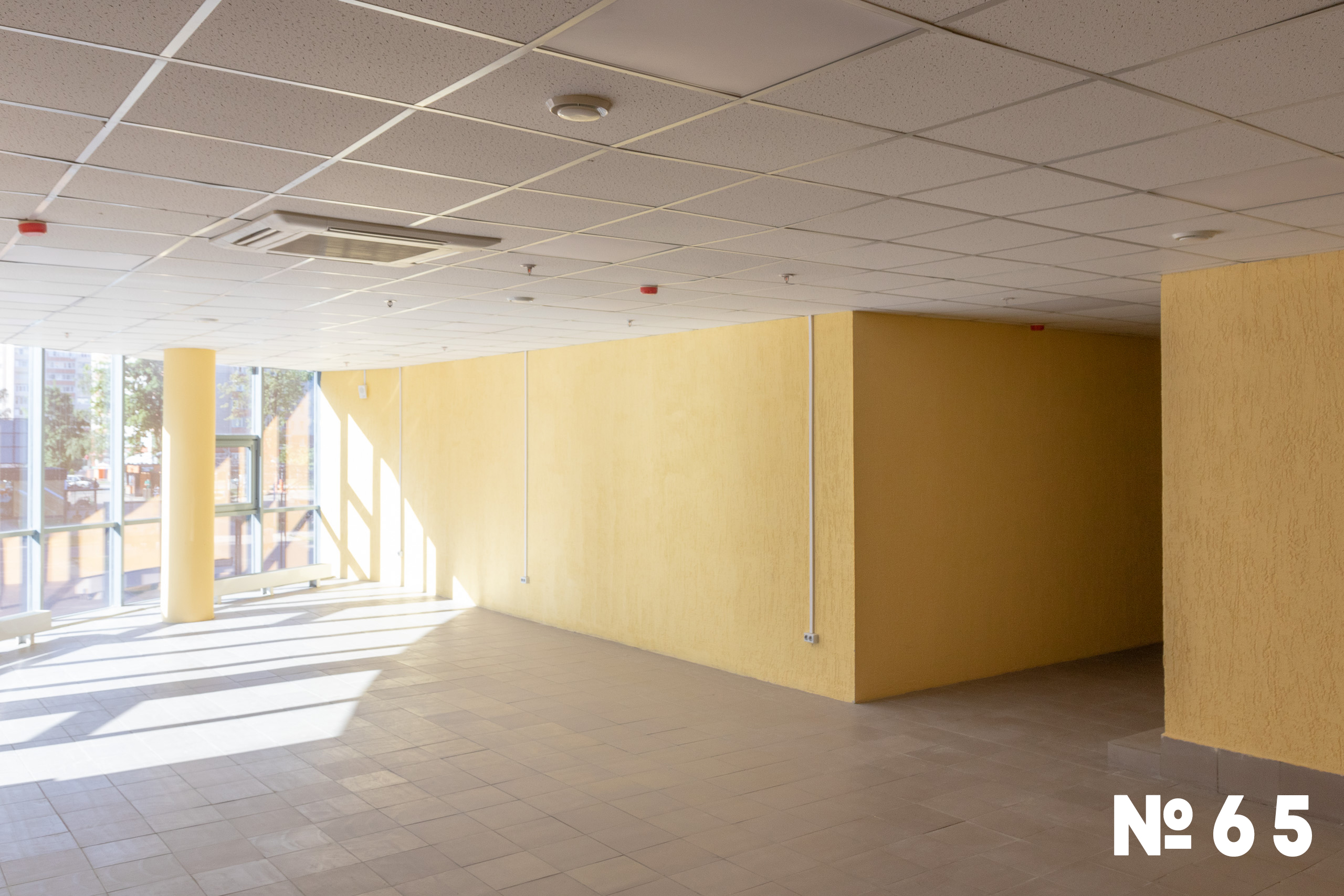 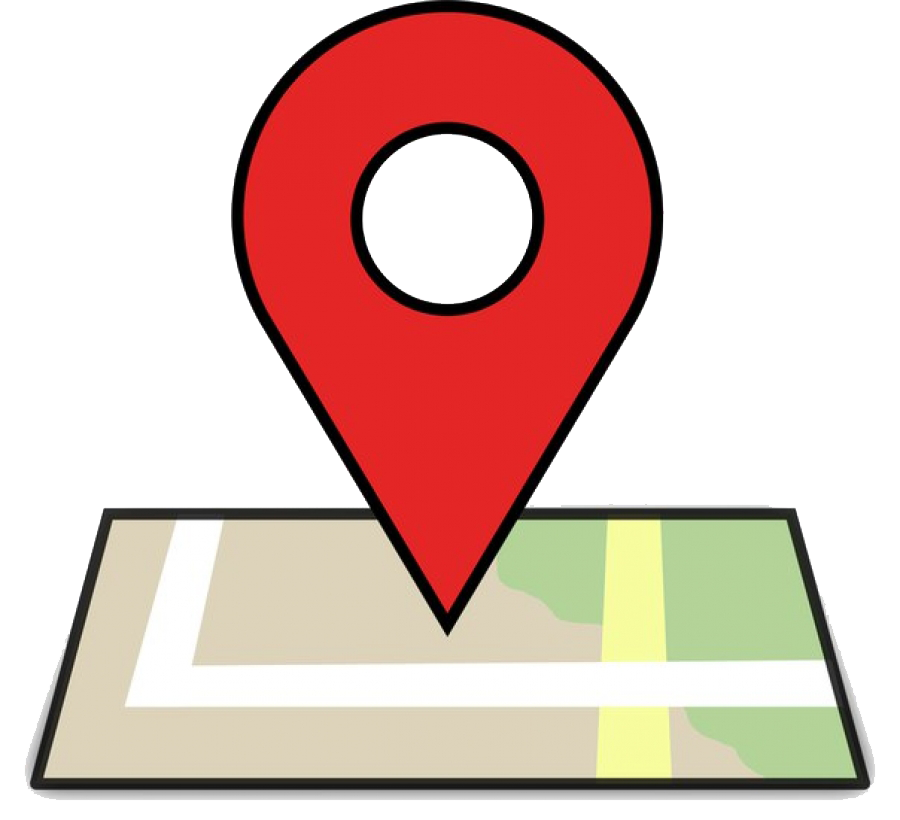 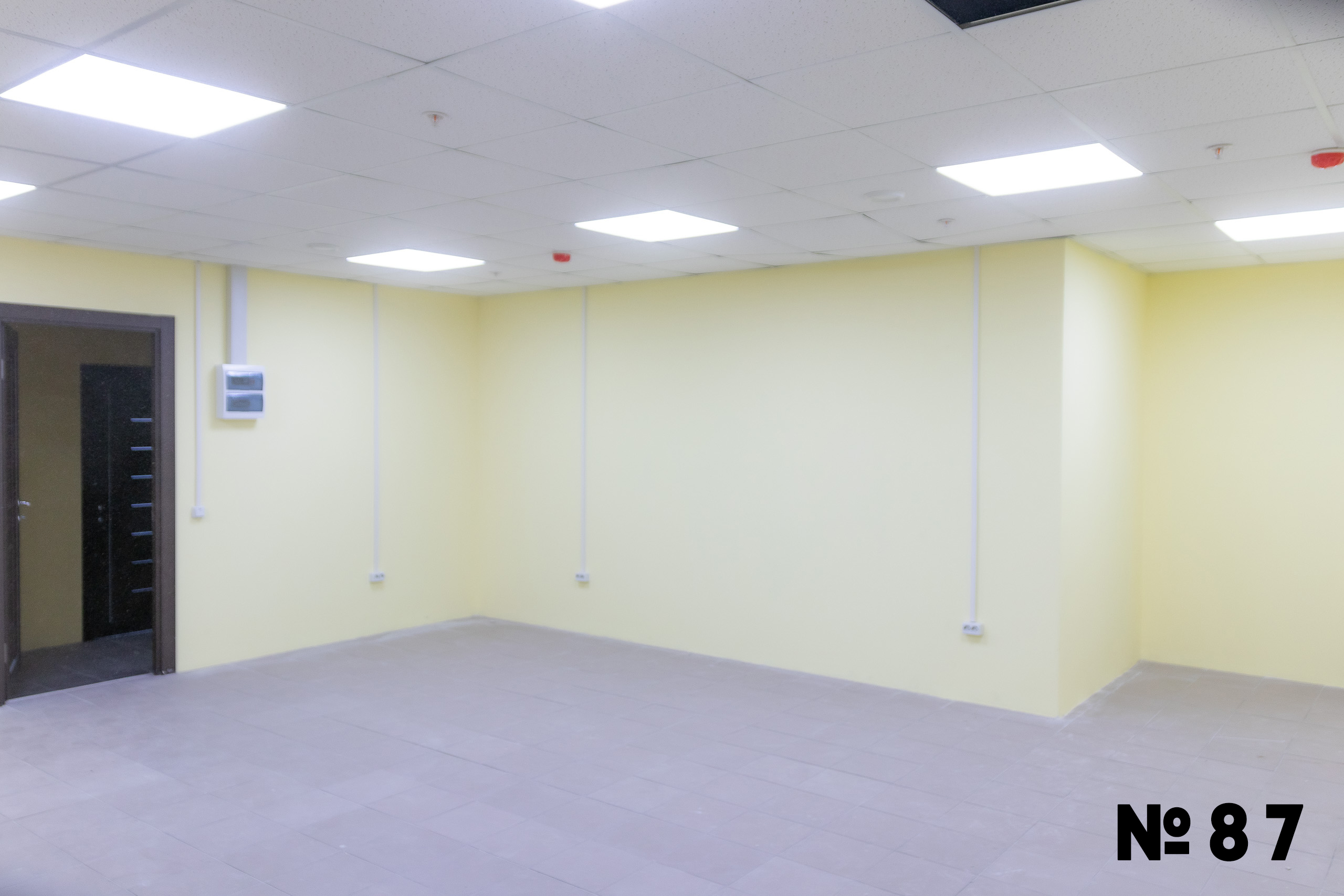 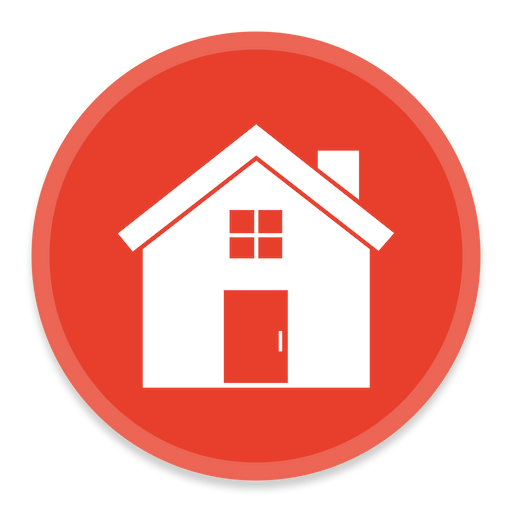 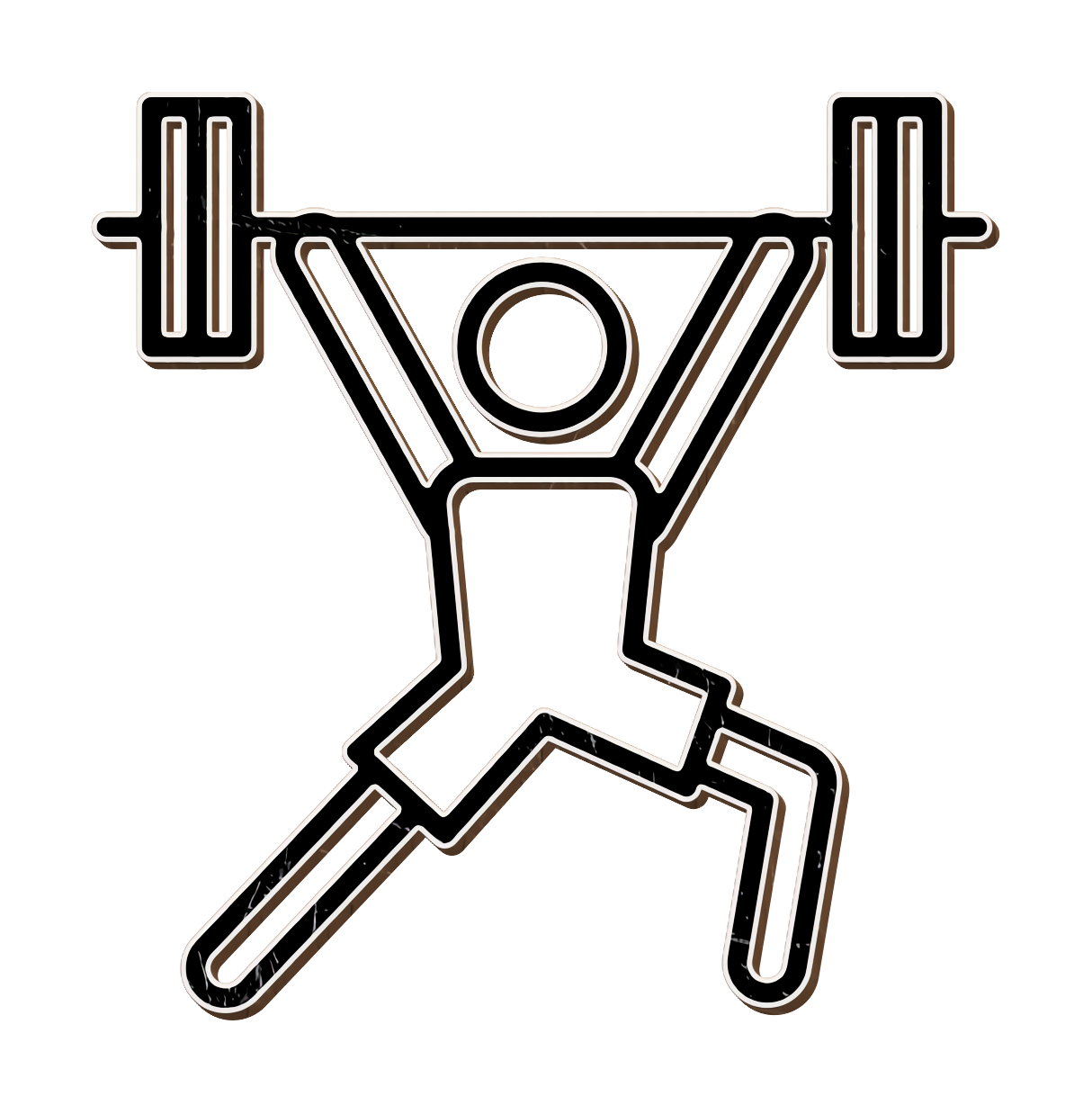 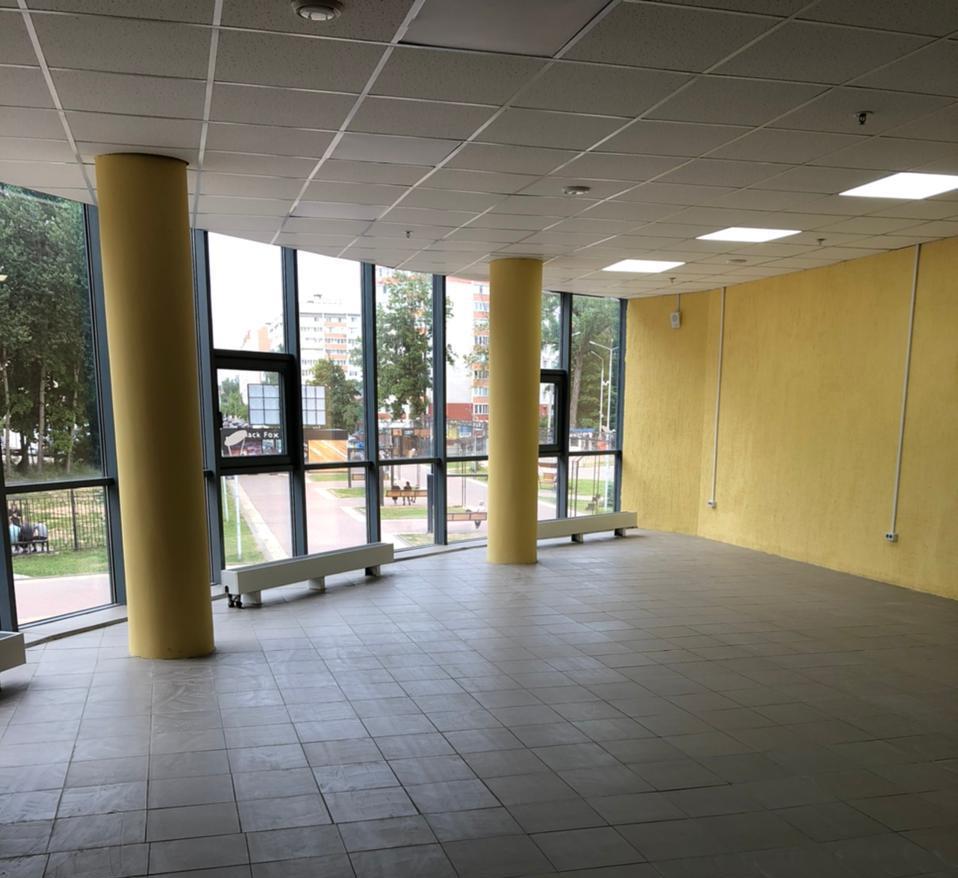 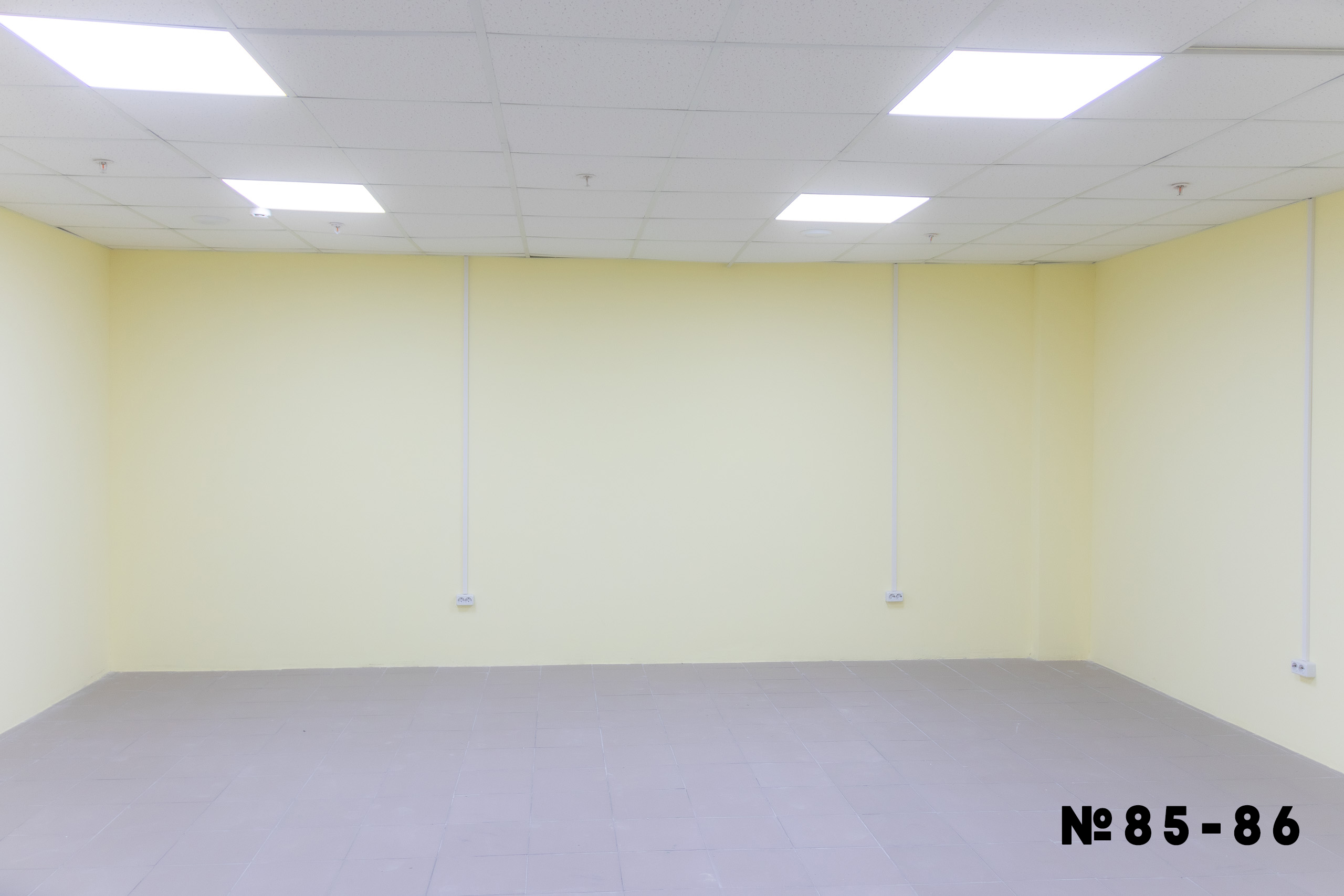 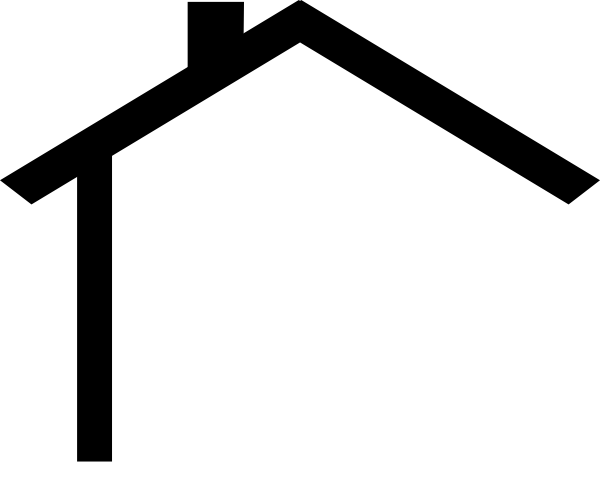 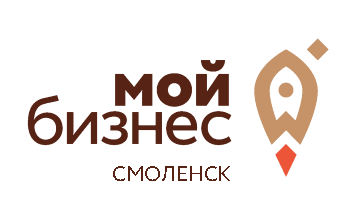 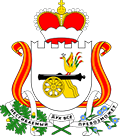 Администрация смоленской области
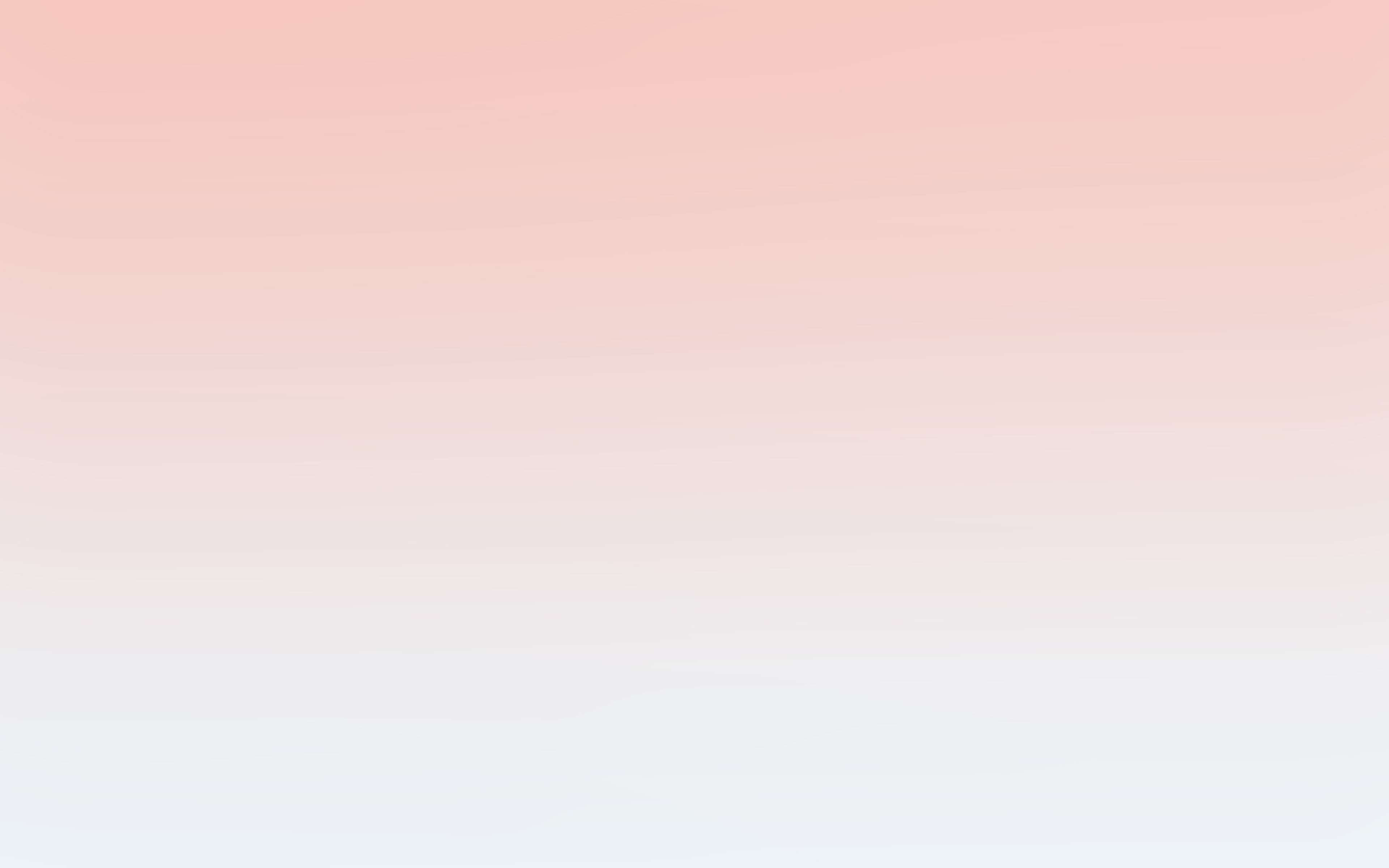 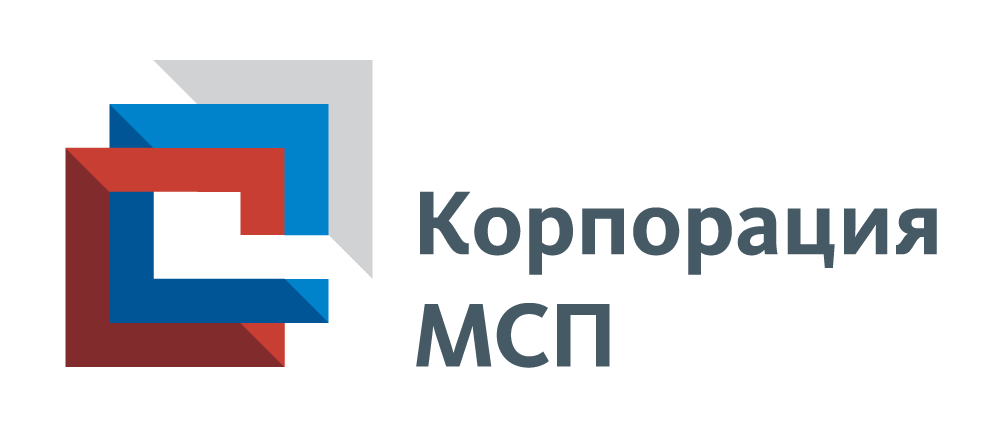 Предложения для субъектов МСП и самозанятых граждан
АРЕНДА:
г. Смоленск, ул. Черняховского,  д. 29. (физкультурно-оздоровительный комплекс)

Балансодержатель: СОГАУ «Дворец спорта «Юбилейный». 
Тип: нежилое.
Назначение (цель использования): для организации точки питания.

Этаж 1
Площадь: 60 м2. 
Высота потолков: 2,63 м.
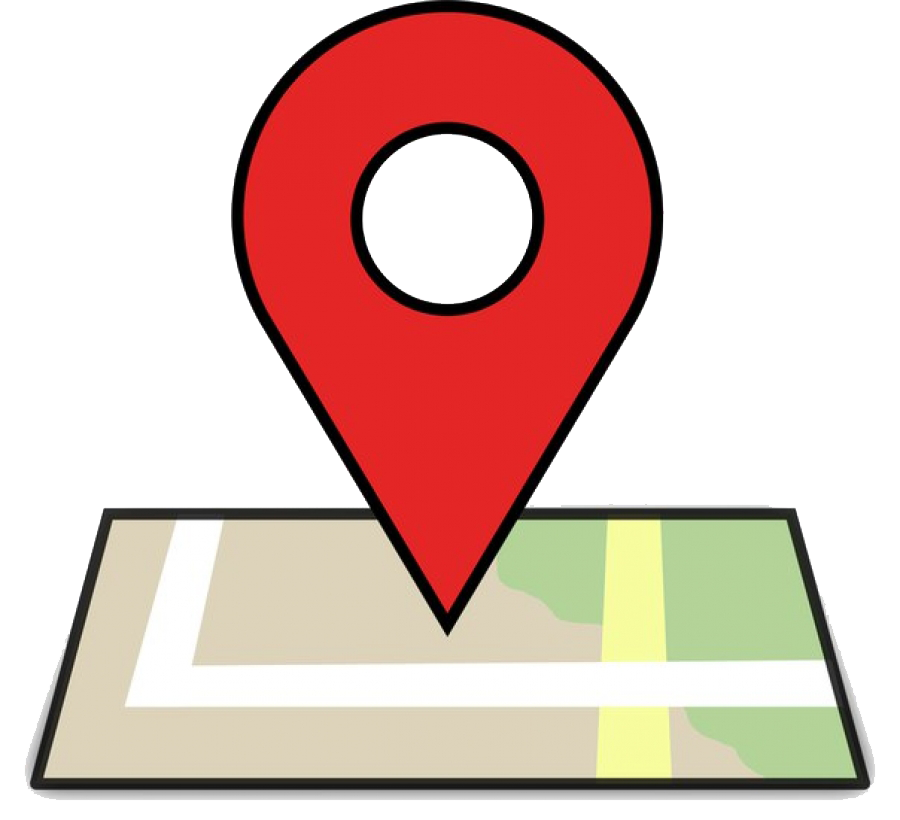 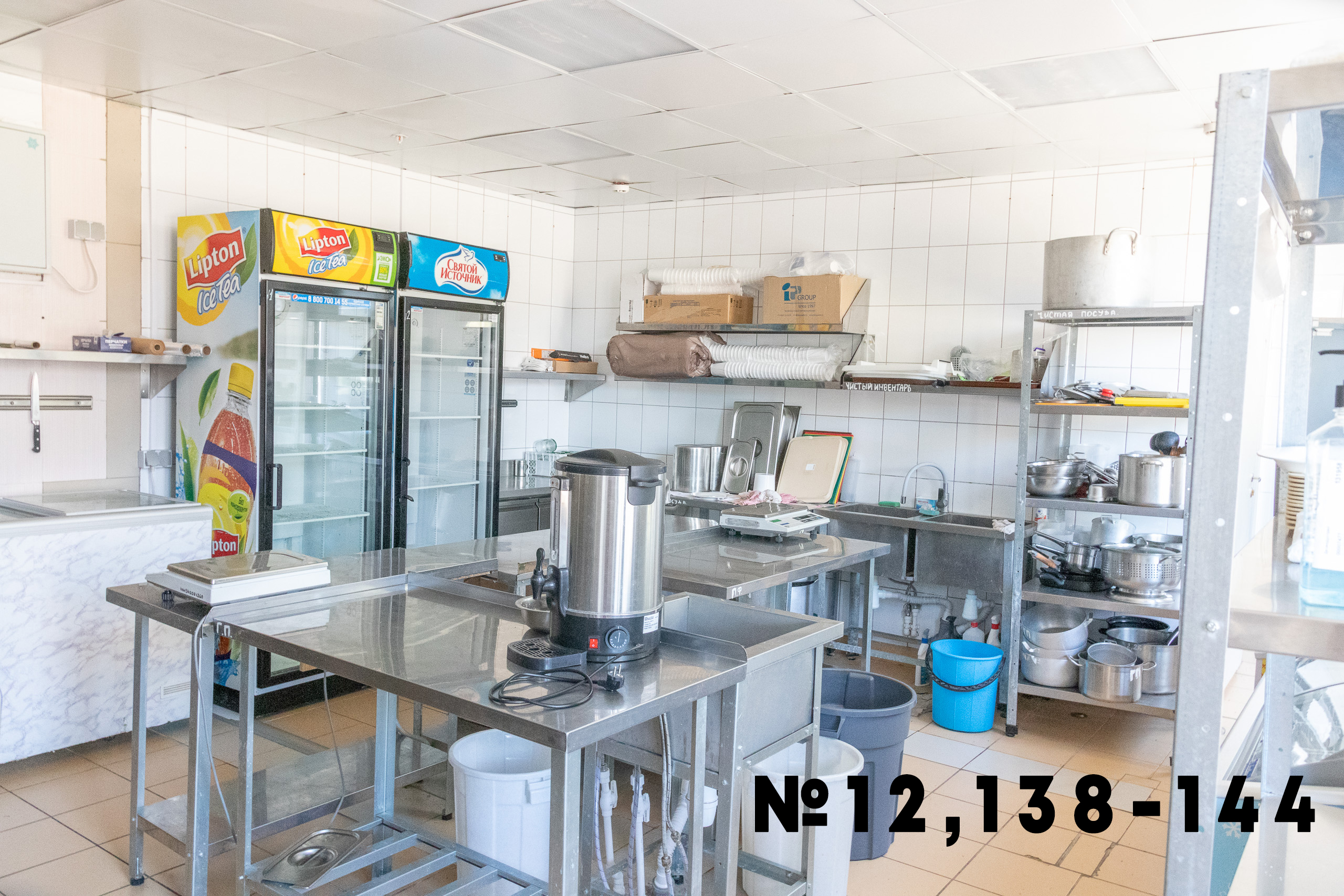 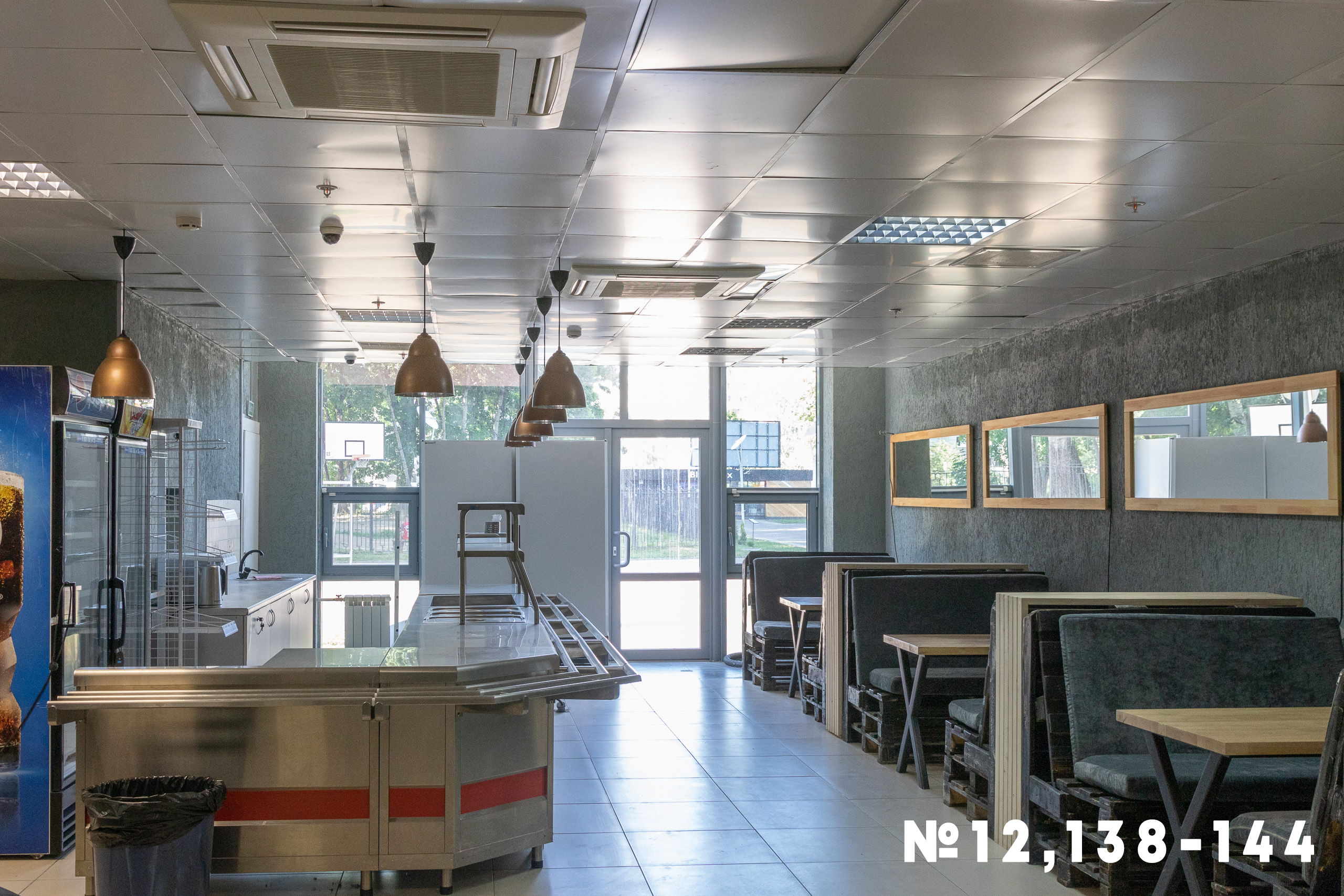 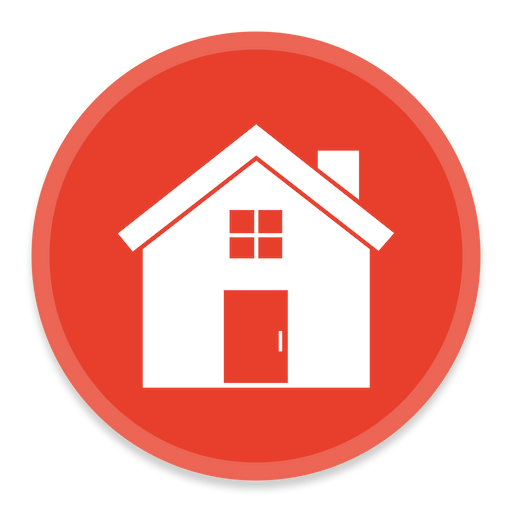 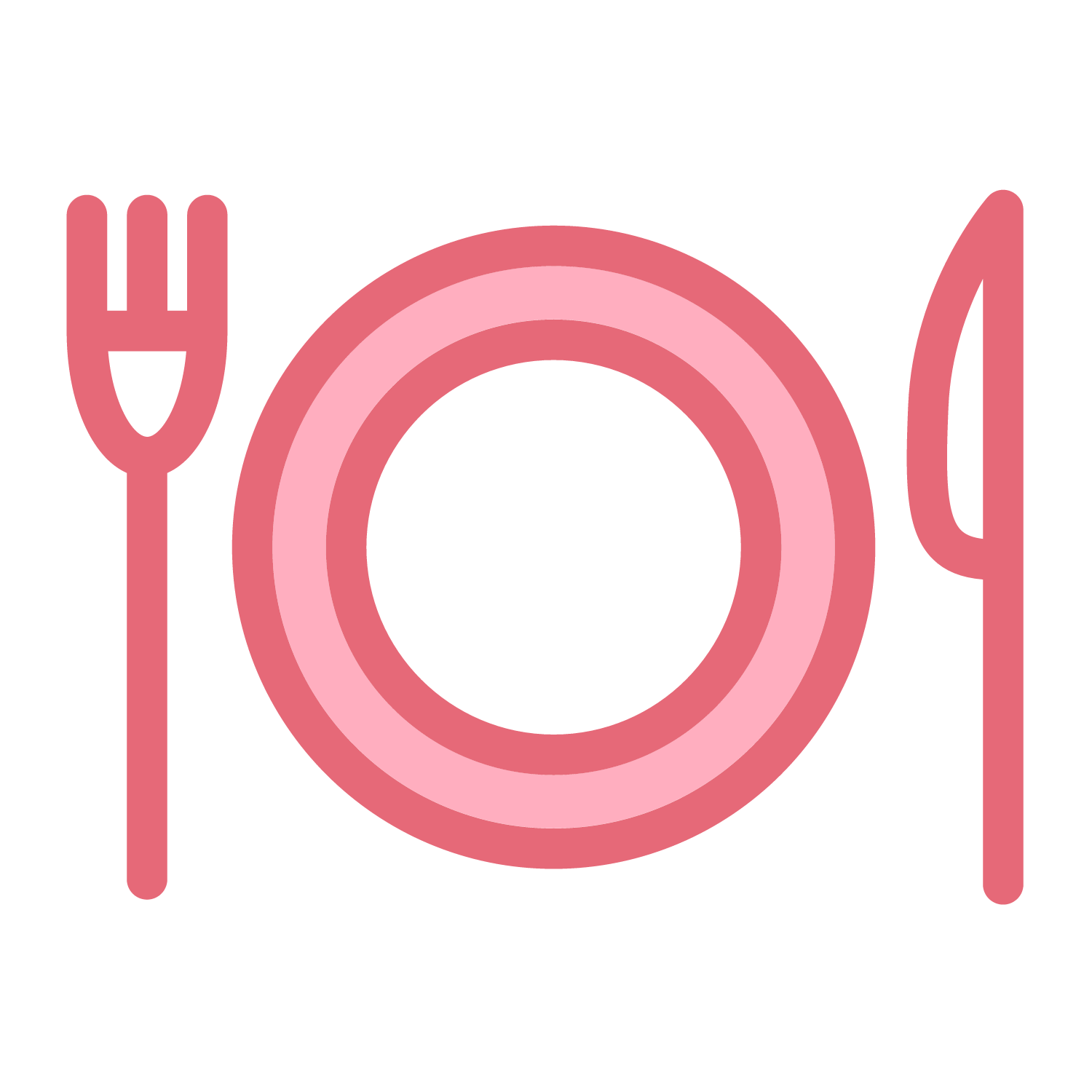 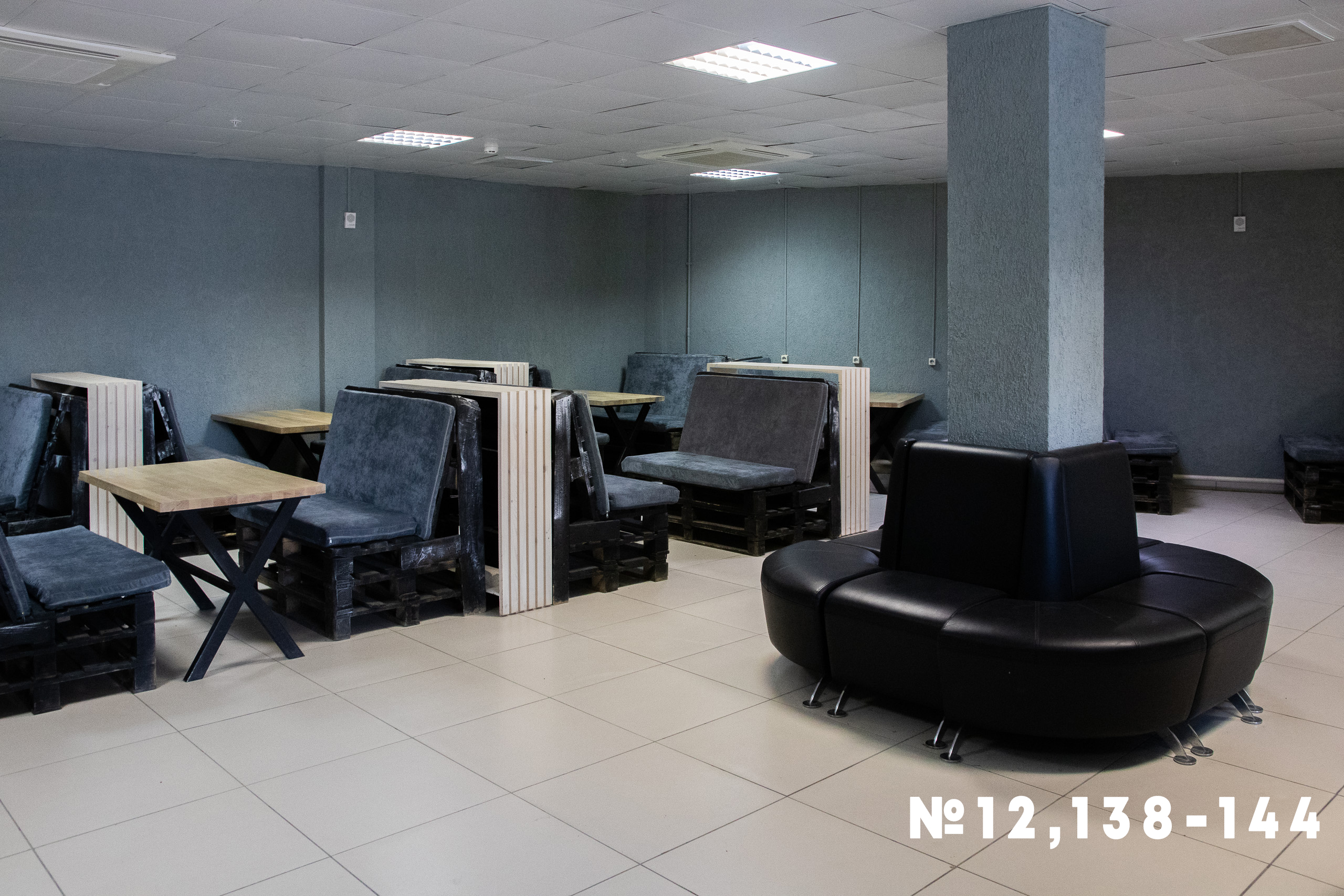 Техническое обустройство:
- горячее/холодное водоснабжение;
- канализация;
- отопление;
- наличие оборудования: 41 позиция кухонного оборудования.
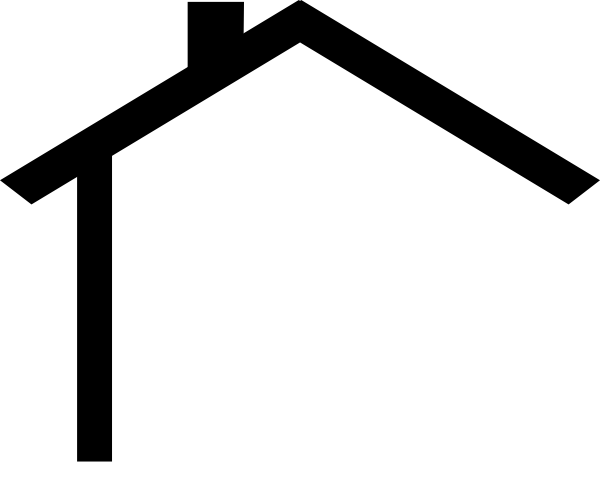 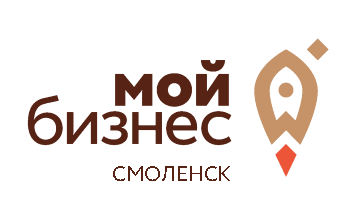 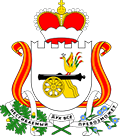 Администрация смоленской области
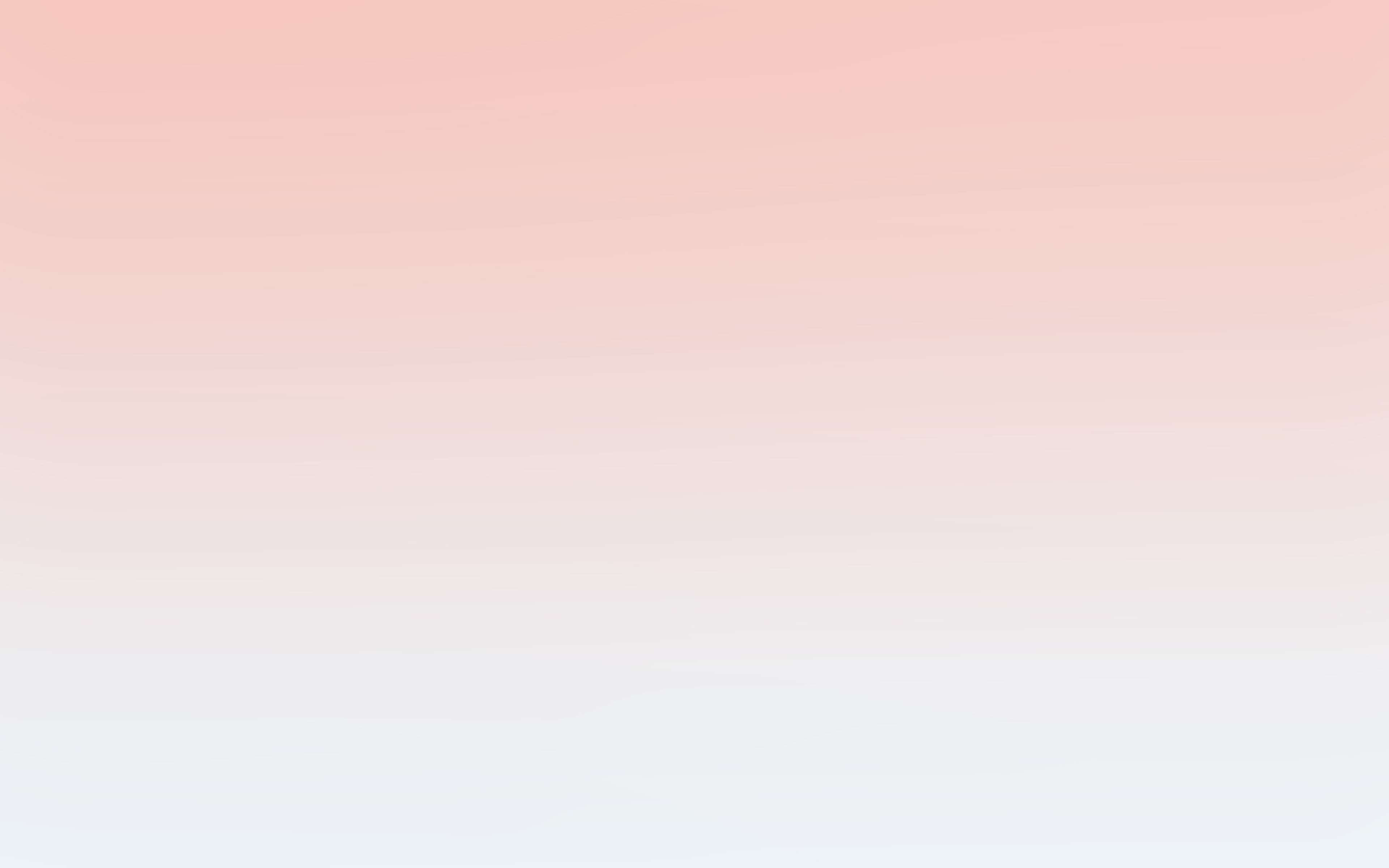 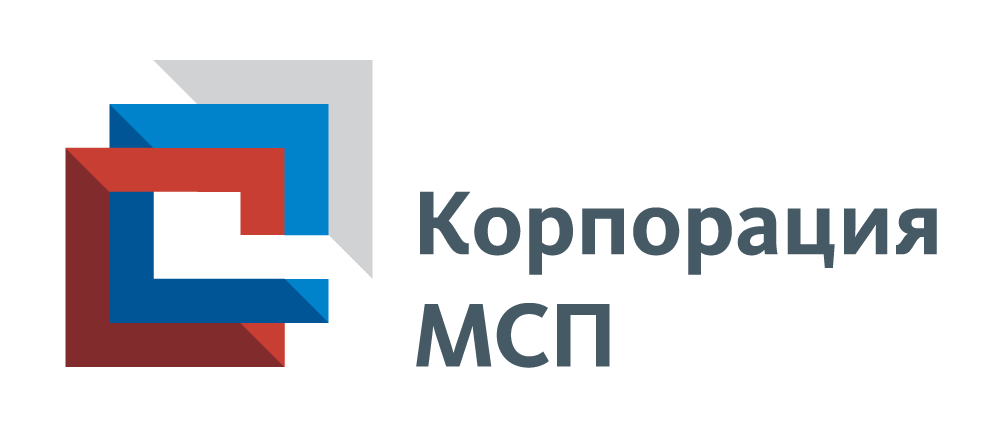 Предложения для субъектов МСП и самозанятых граждан
АРЕНДА:
г. Духовщина, ул. К. Либкнехта, д.53/73 (здание станции технического обслуживания).

Балансодержатель: государственная казна Смоленской области.
Тип: нежилое.
Назначение (цель использования): станция технического обслуживания.

Этаж 1
Площадь: 498,7 м2. 
Высота потолков: 8,30 м. 
Стены металлические по металлическому каркасу, полы асфальтовые
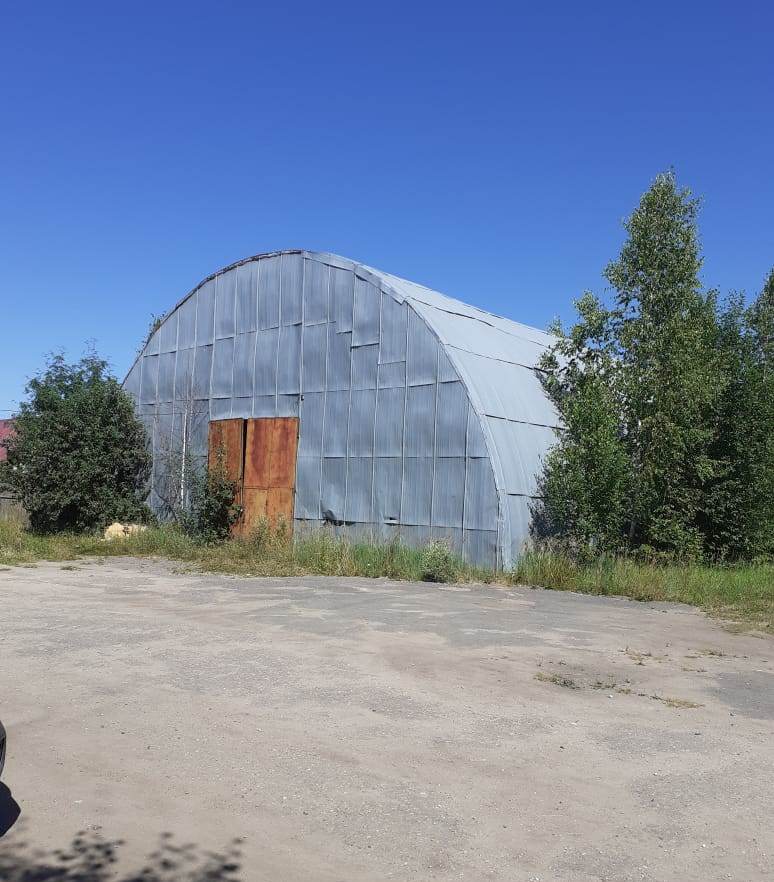 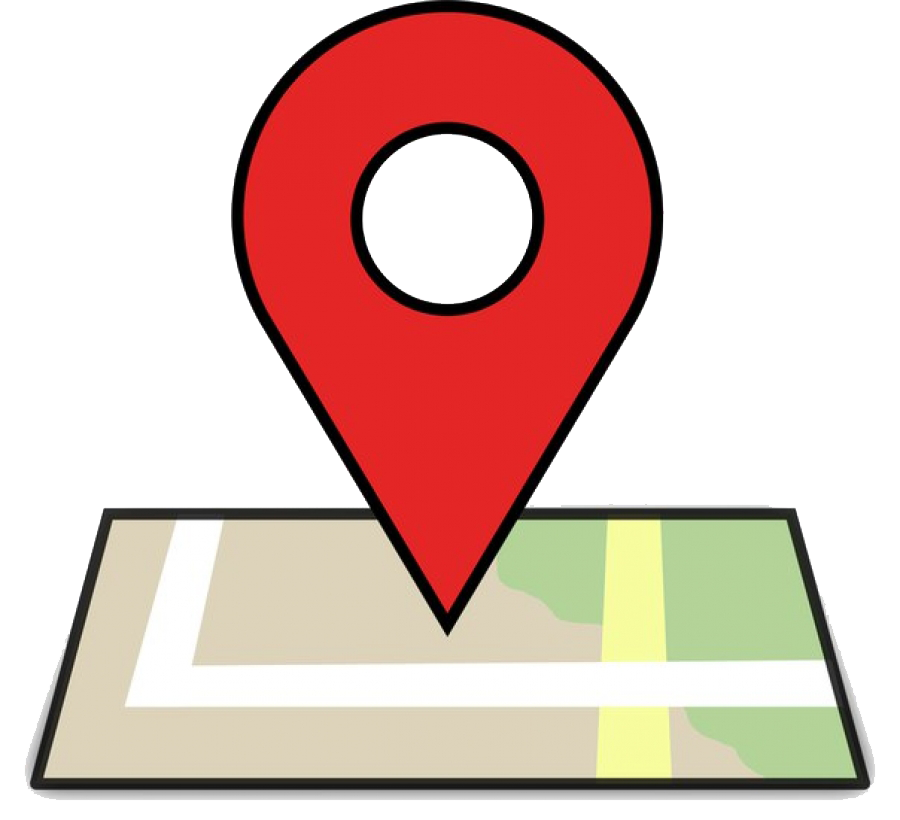 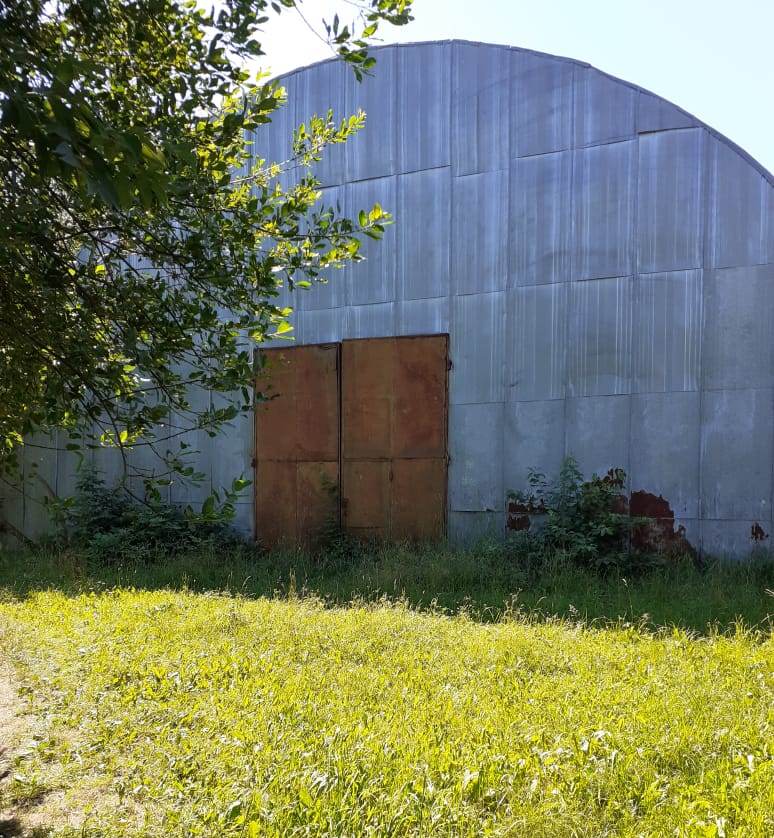 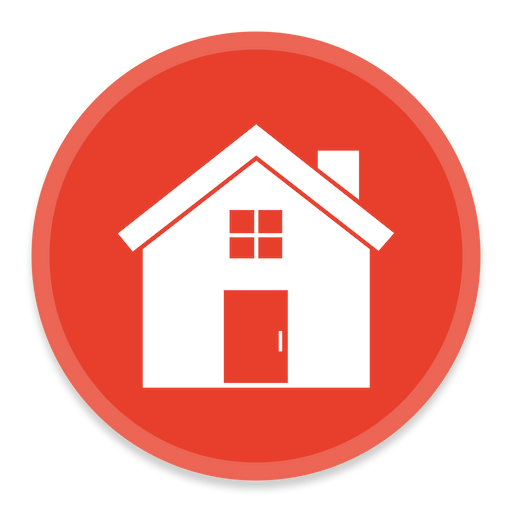 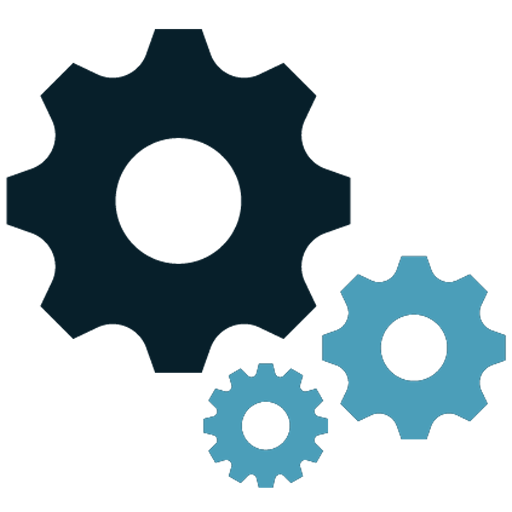 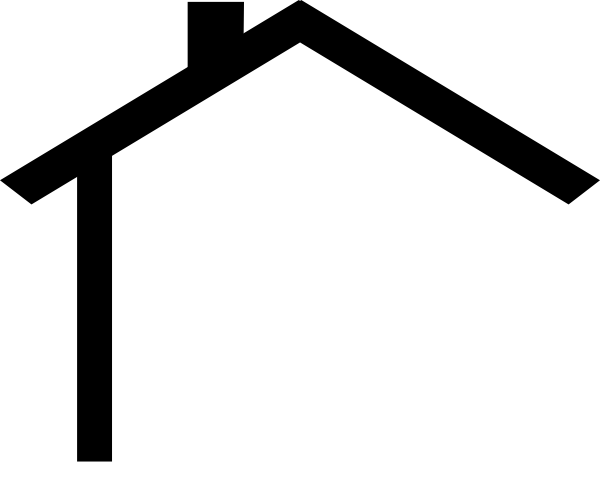 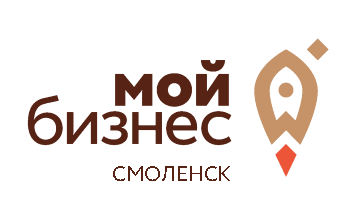 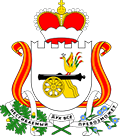 Администрация смоленской области
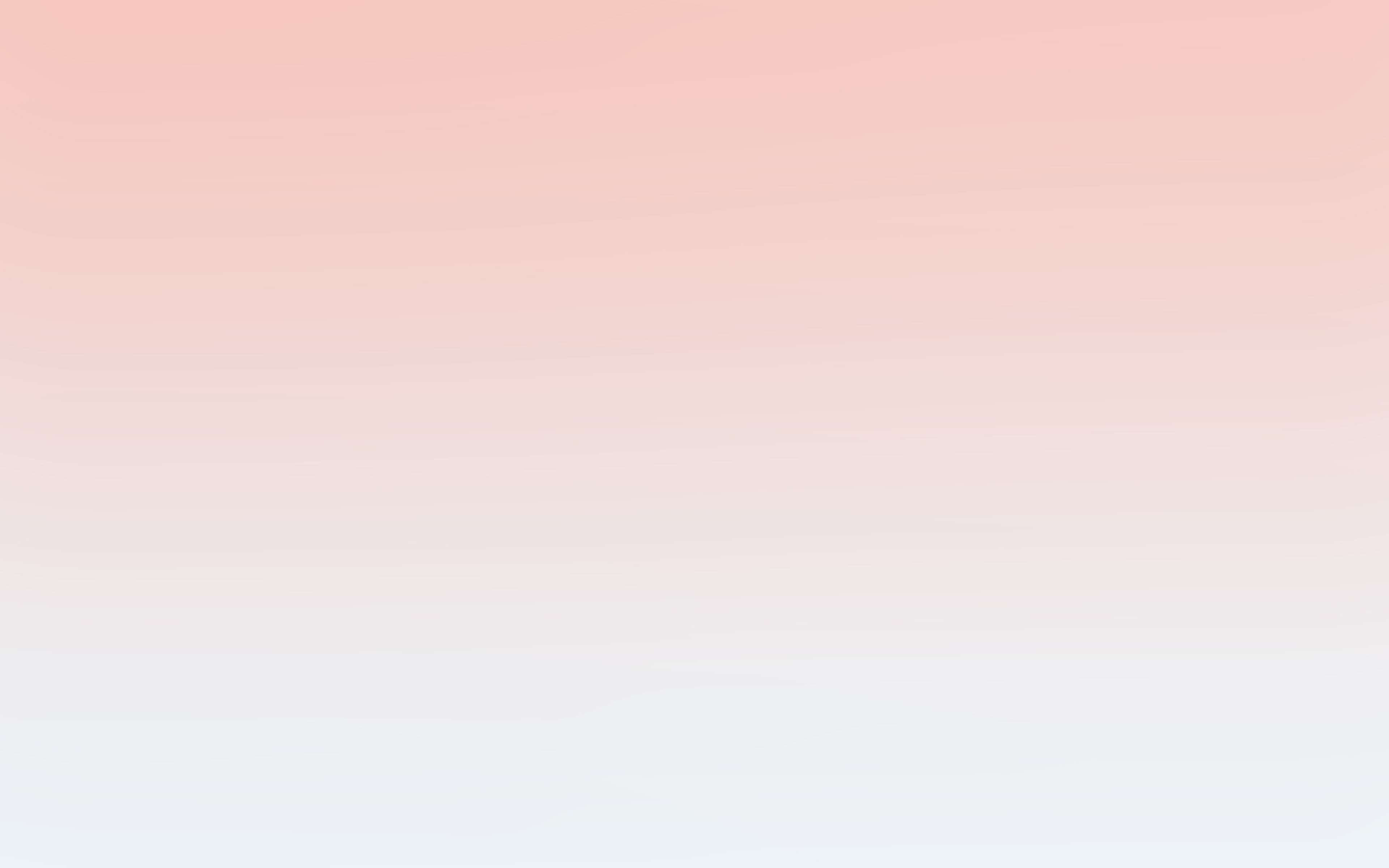 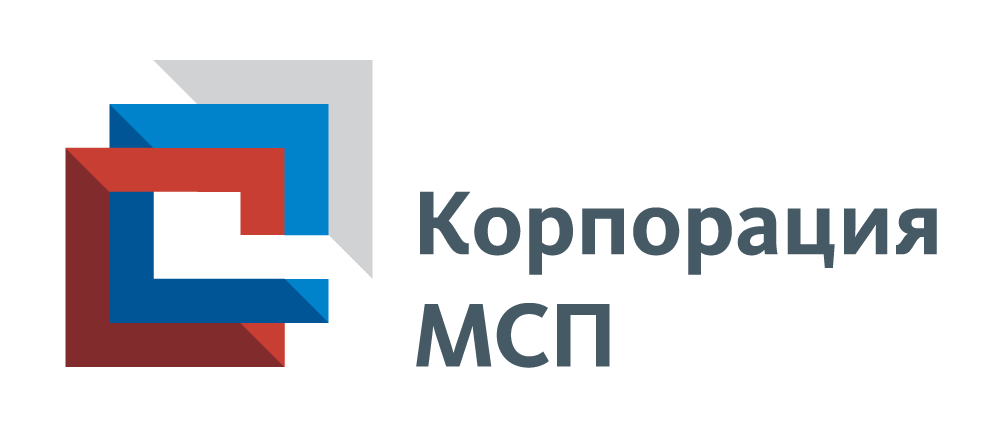 Предложения для субъектов МСП и самозанятых граждан
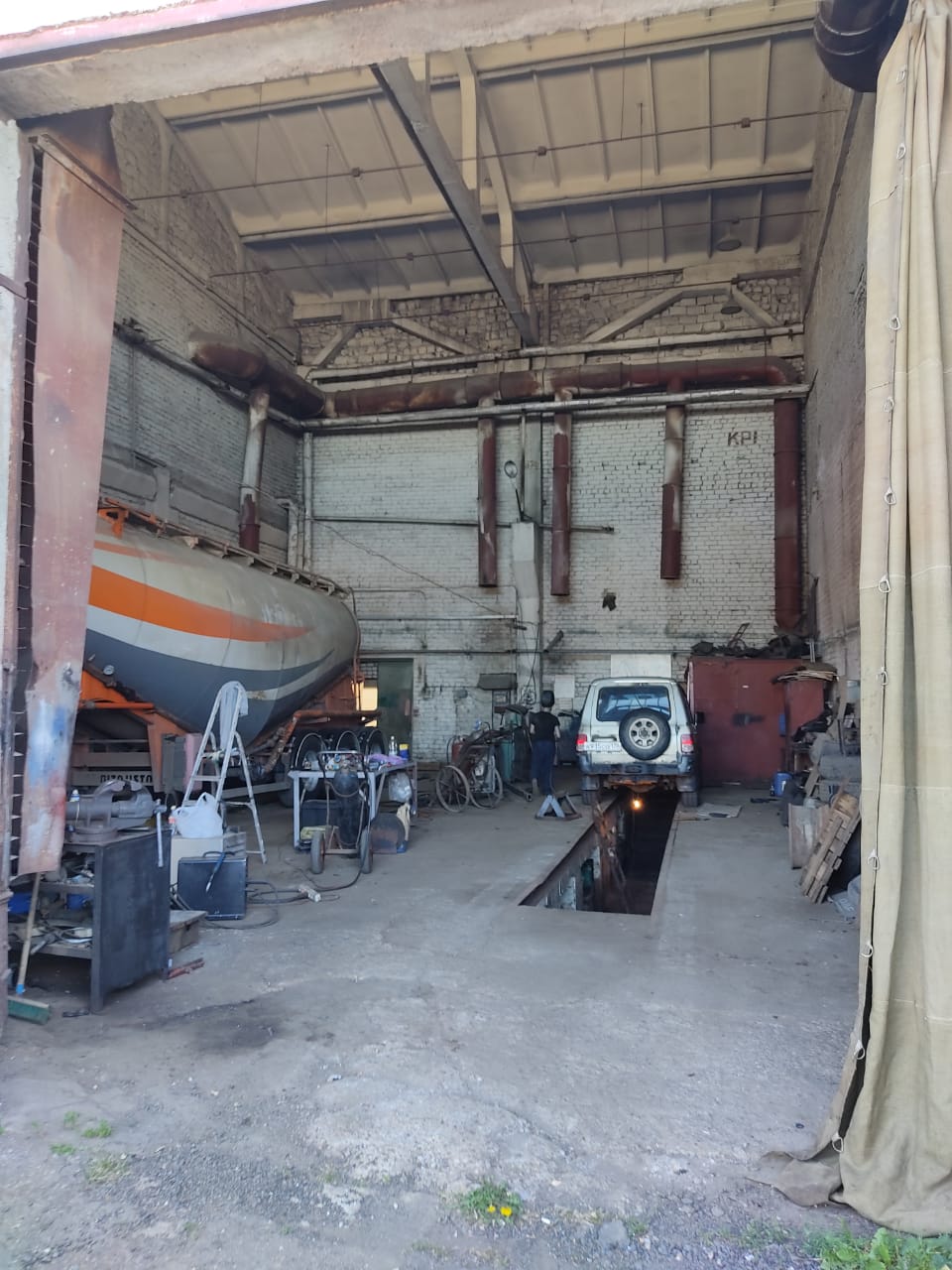 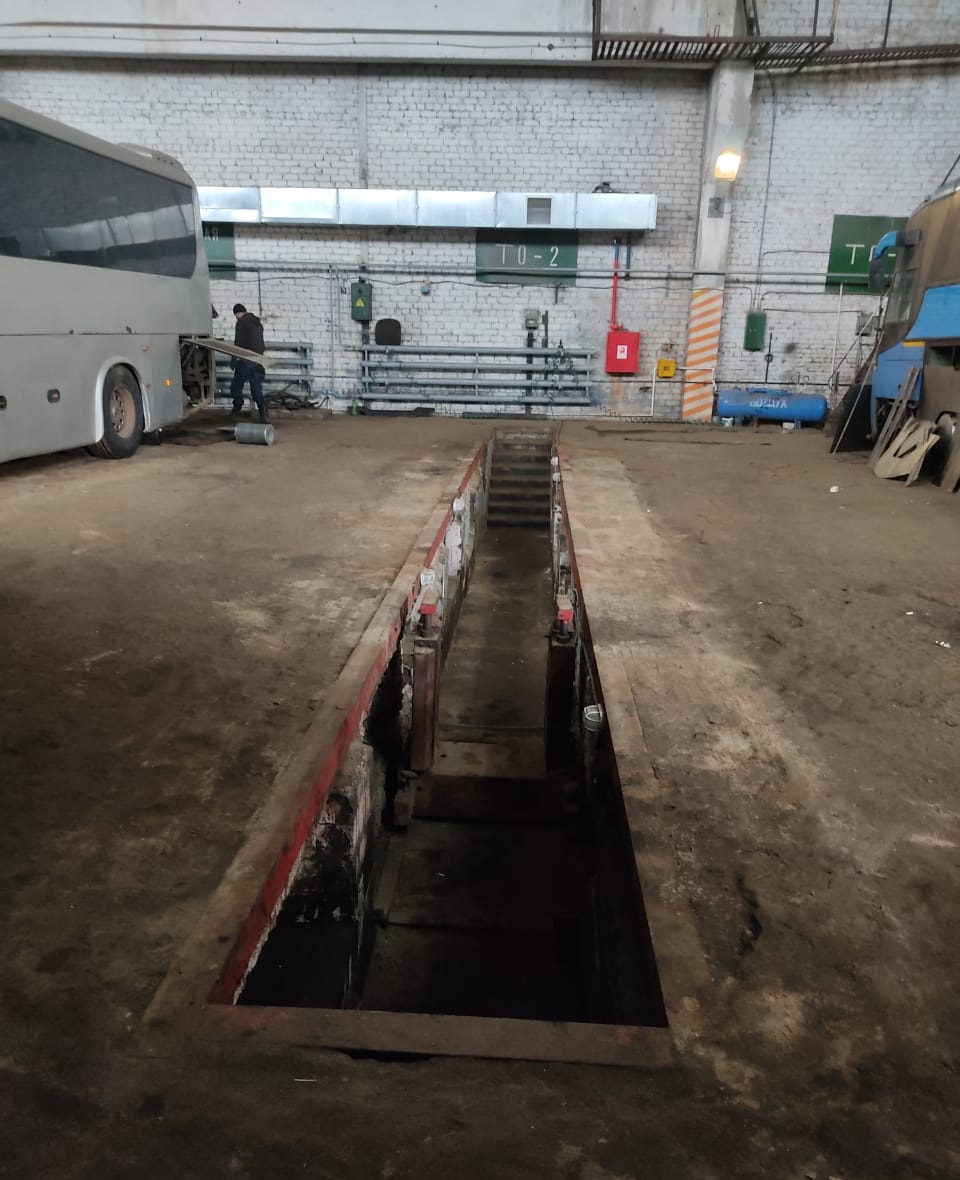 АРЕНДА:
г. Смоленск, шоссе Краснинское, д. 25.

Балансодержатель: Областное государственное унитарное предприятие внутриобластных междугородных автобусных перевозок.
Тип: нежилое.
Назначение (цель использования): ремонт, ТО транспортных средств.

Этаж 1
Площадь: 99,0 м2 98,0 м2
Высота потолков: 8 м. 
Отопление, свет.
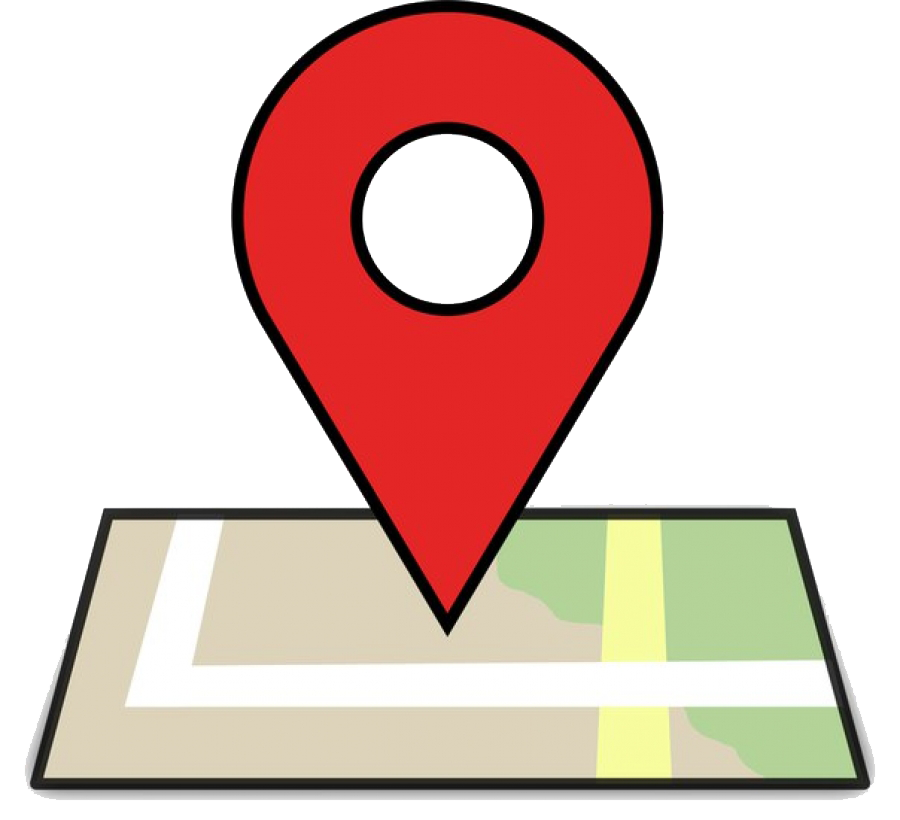 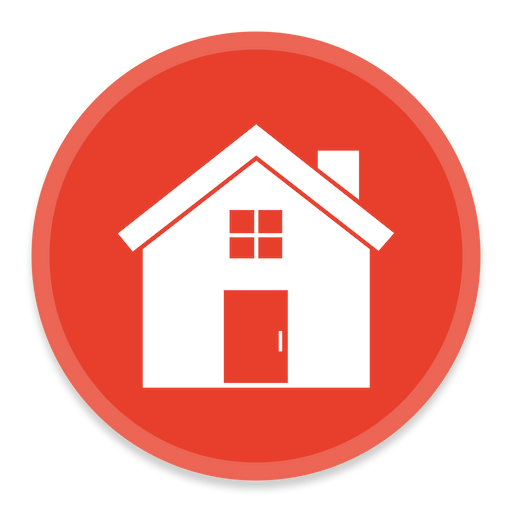 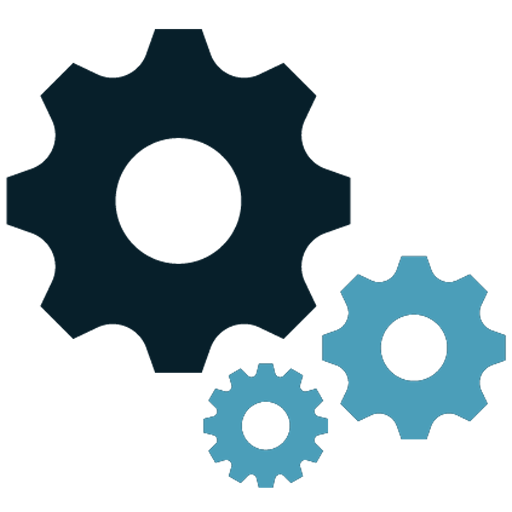 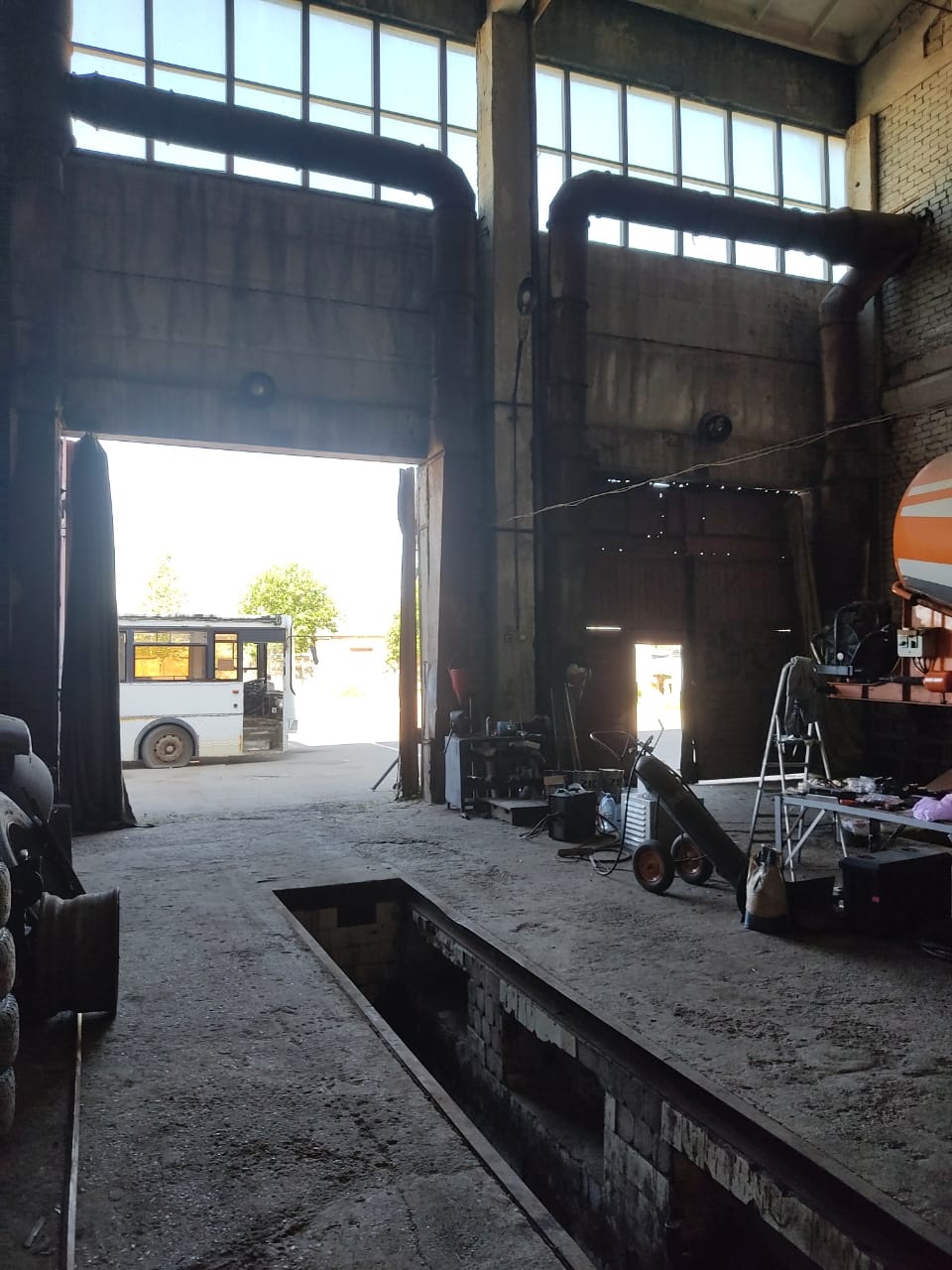 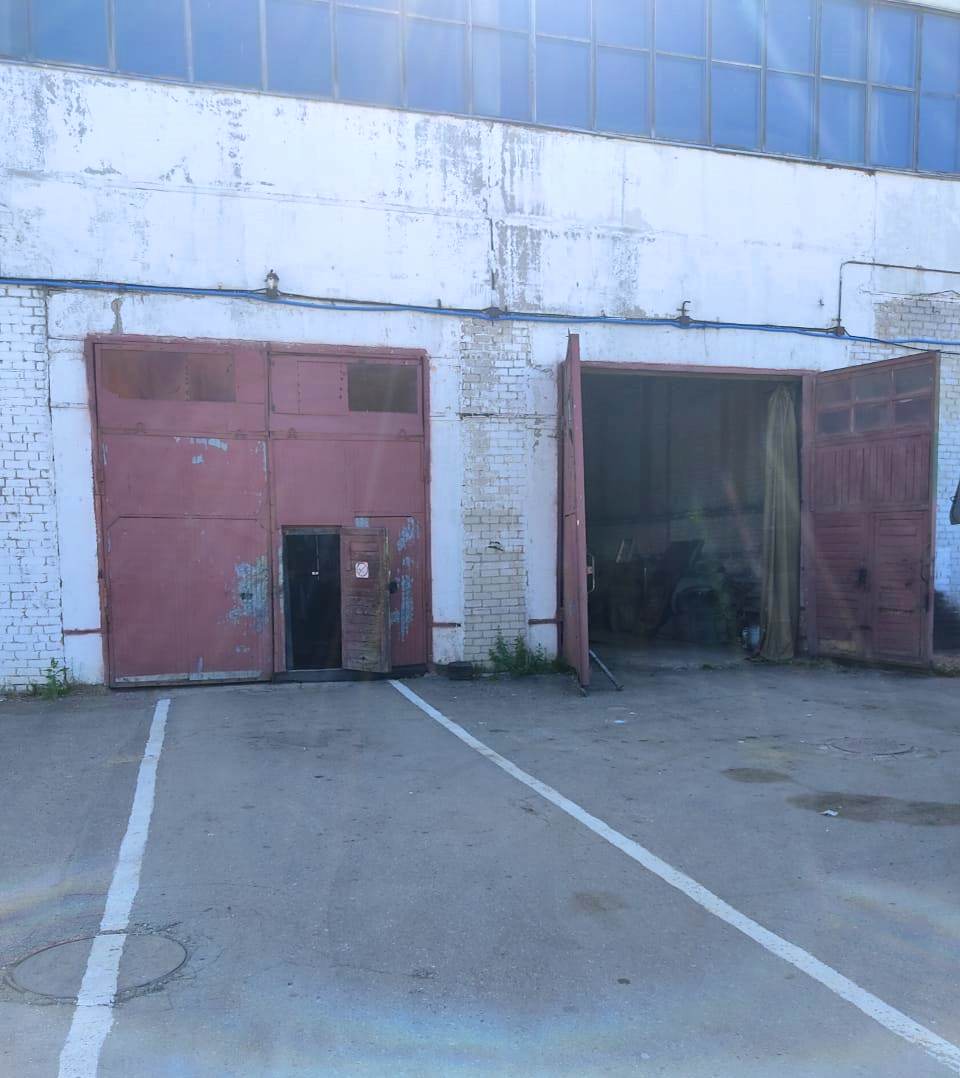 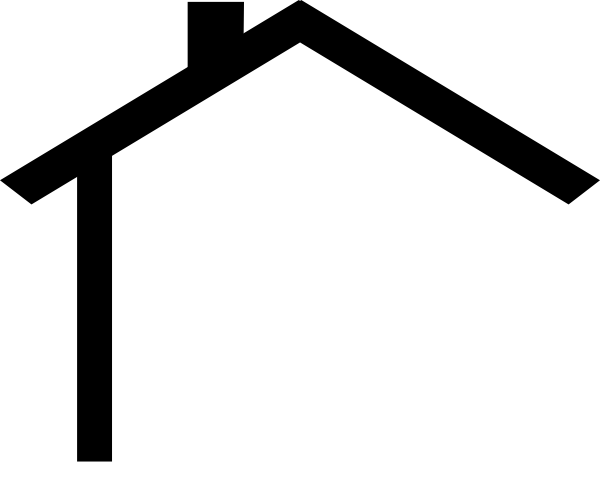 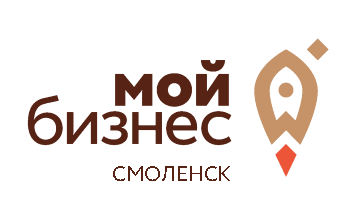 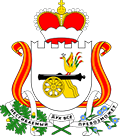 Администрация смоленской области
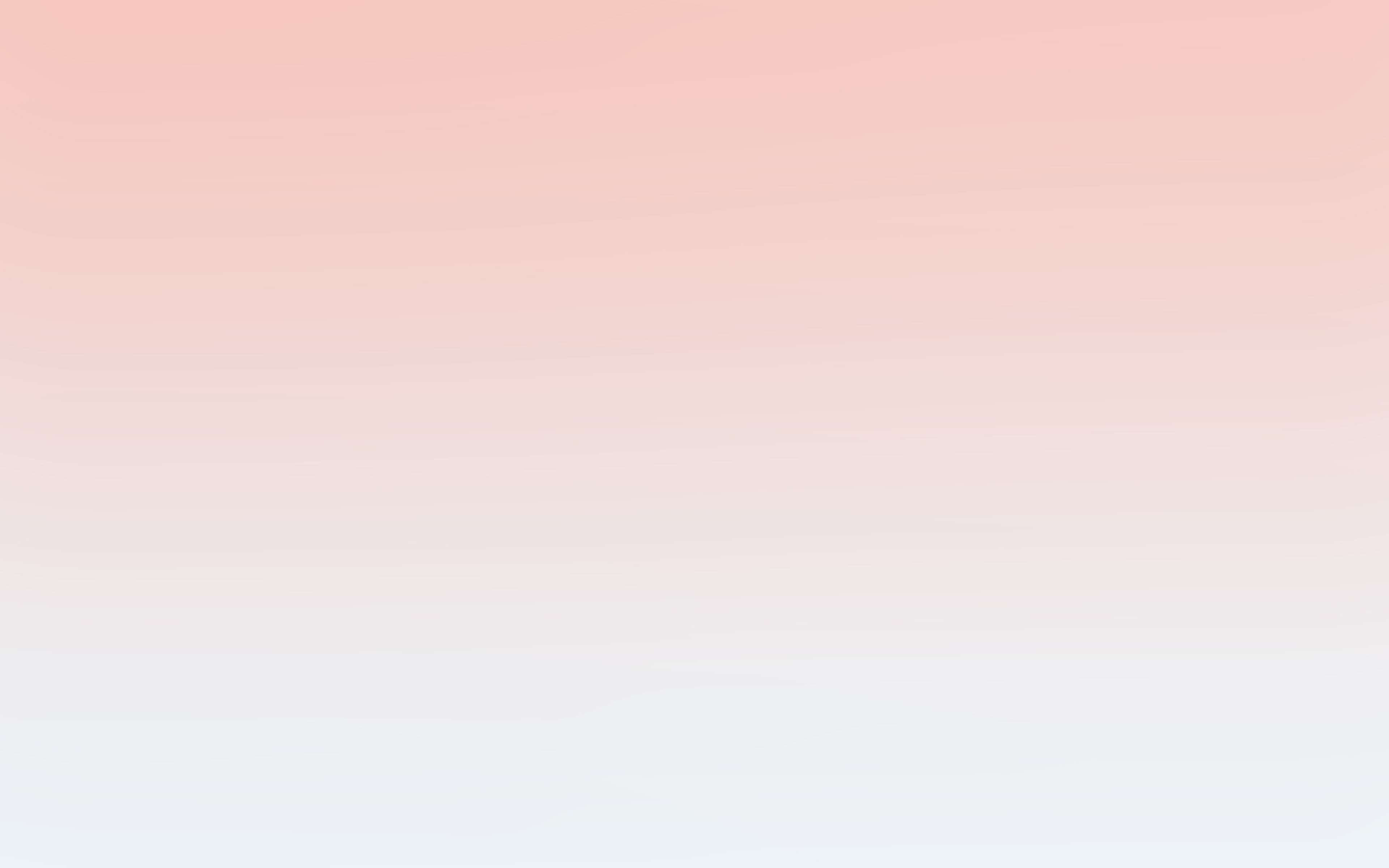 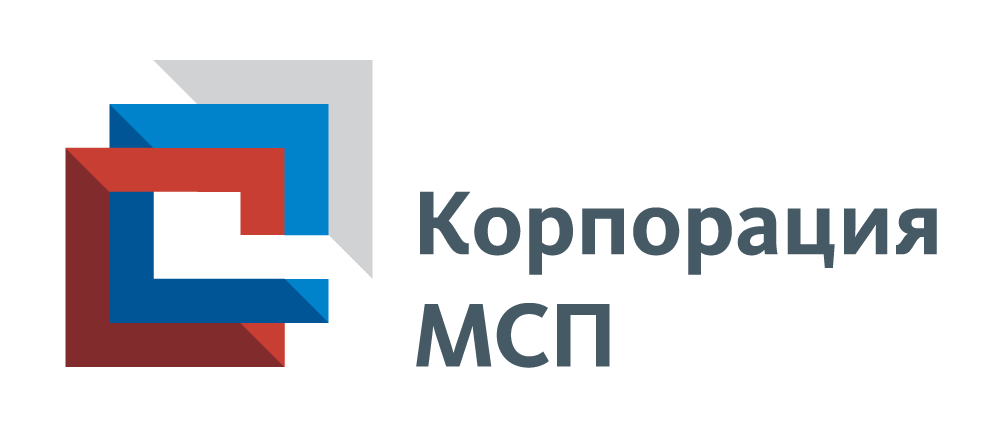 Предложения для субъектов МСП и самозанятых граждан
АРЕНДА:
Смоленский район, д. Стабна, ул. Больничная, д. 6 (здание неврологического отделения).
Кадастровый номер: 67:18:1850301:15
Площадь: 233 м2 
Расположено на земельном участке площадью 10 391 м2 с кадастровым номером 67:18:1850301:12
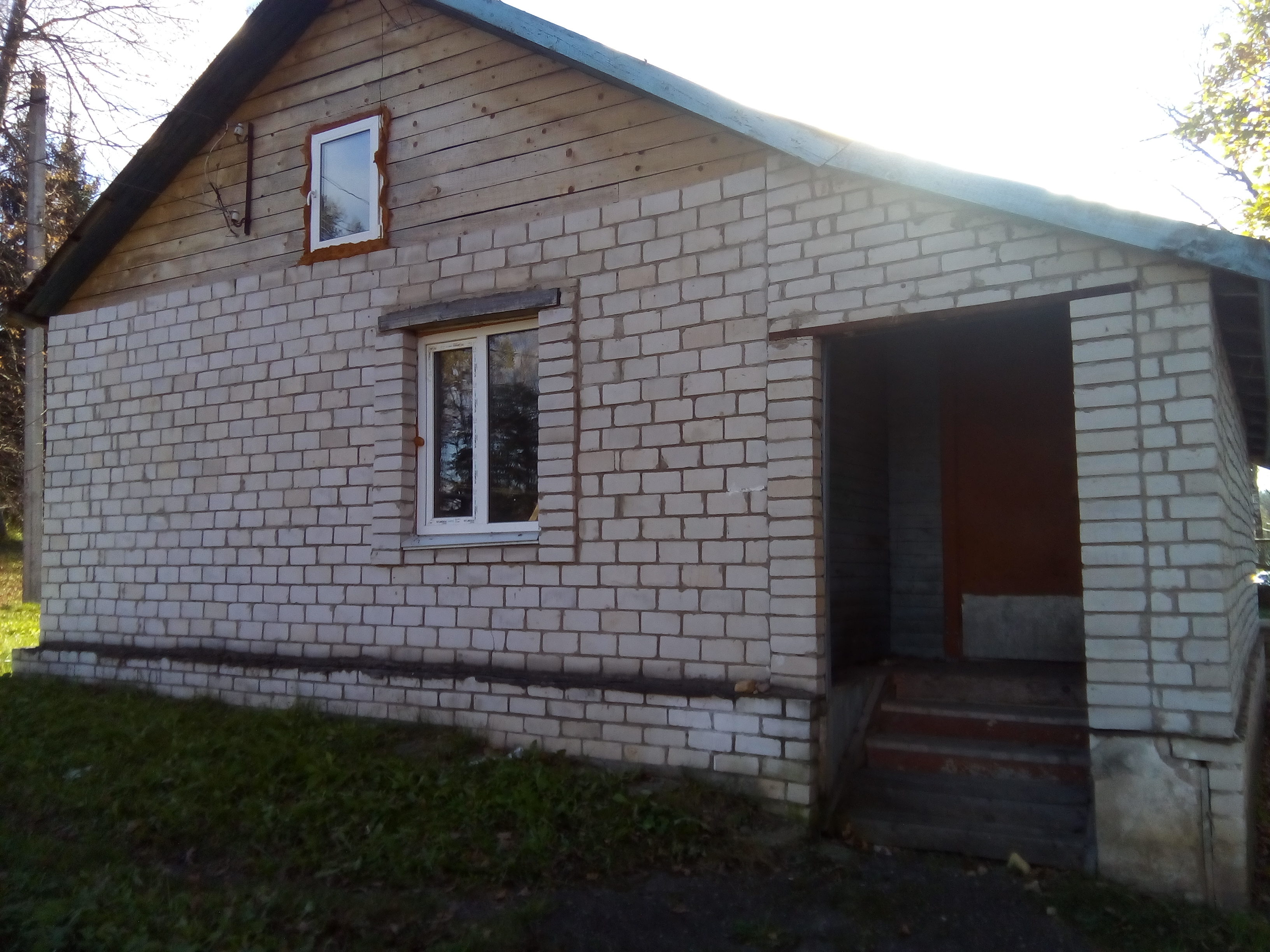 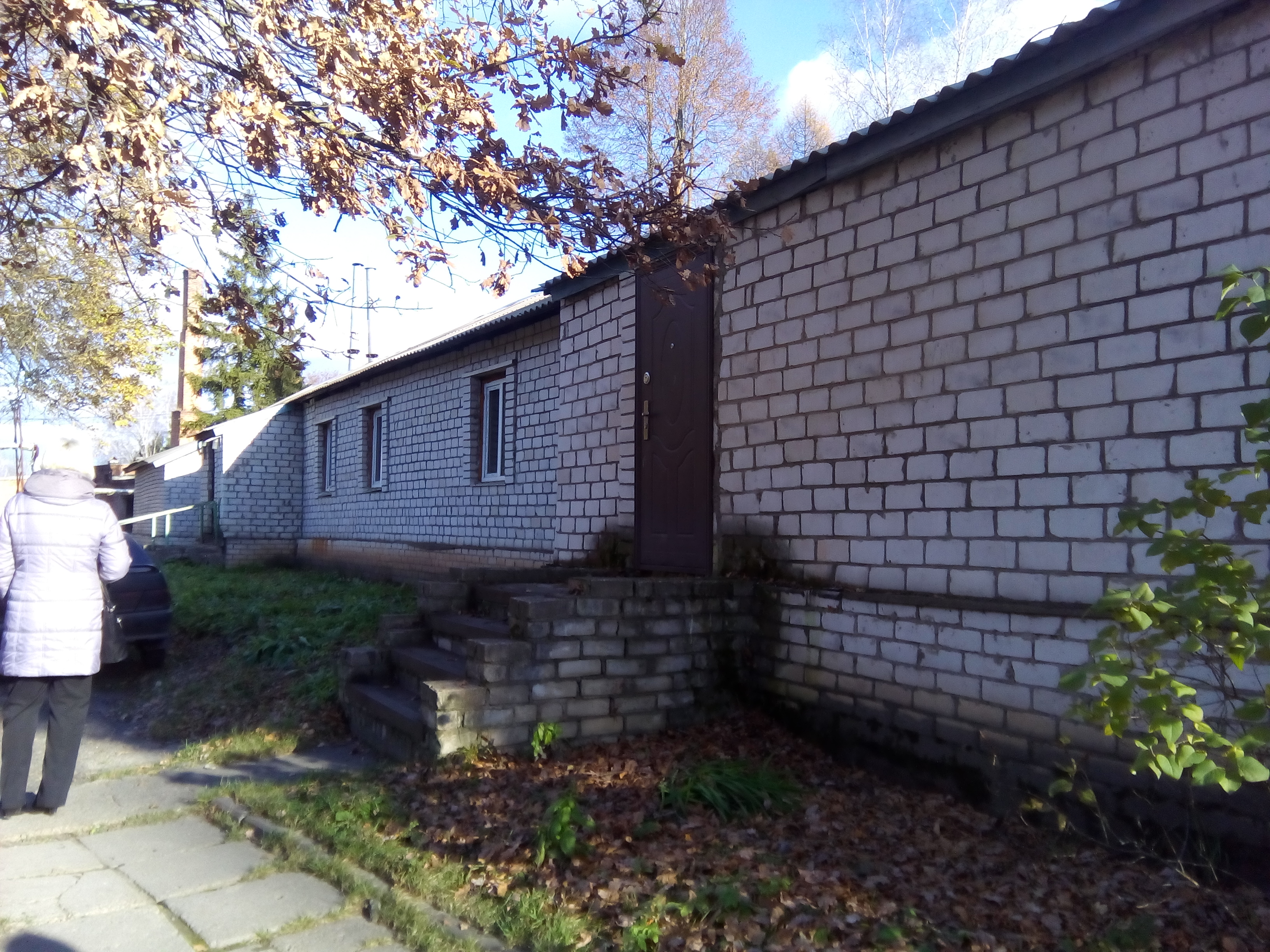 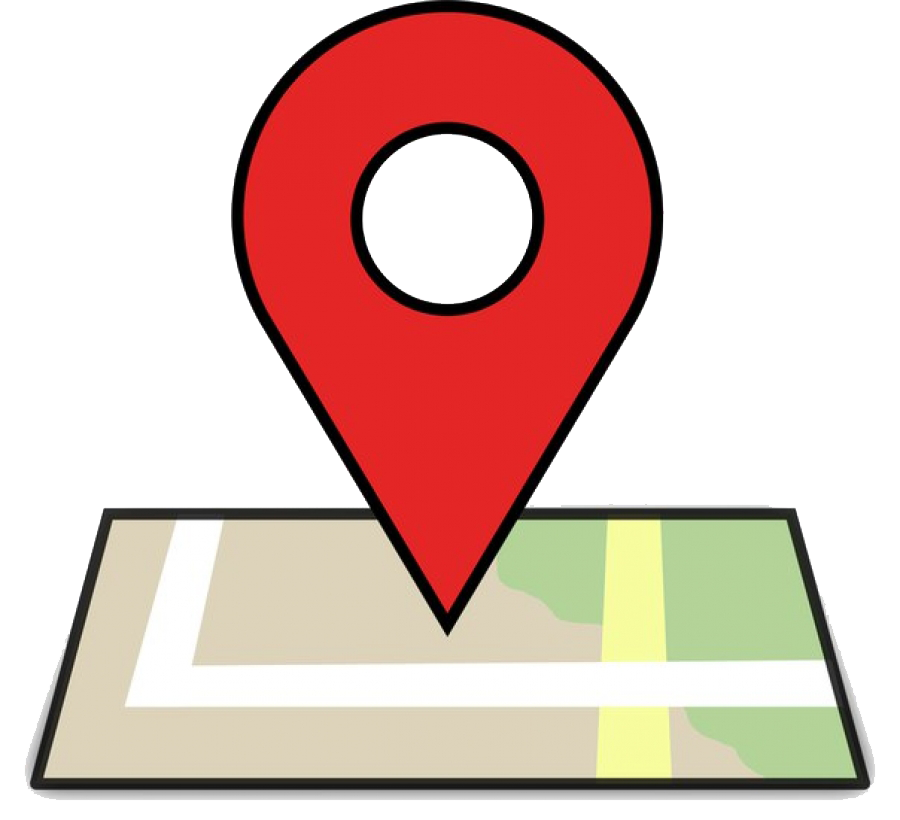 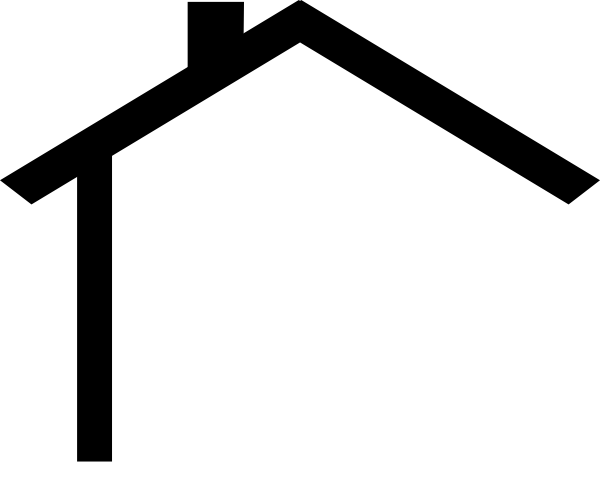 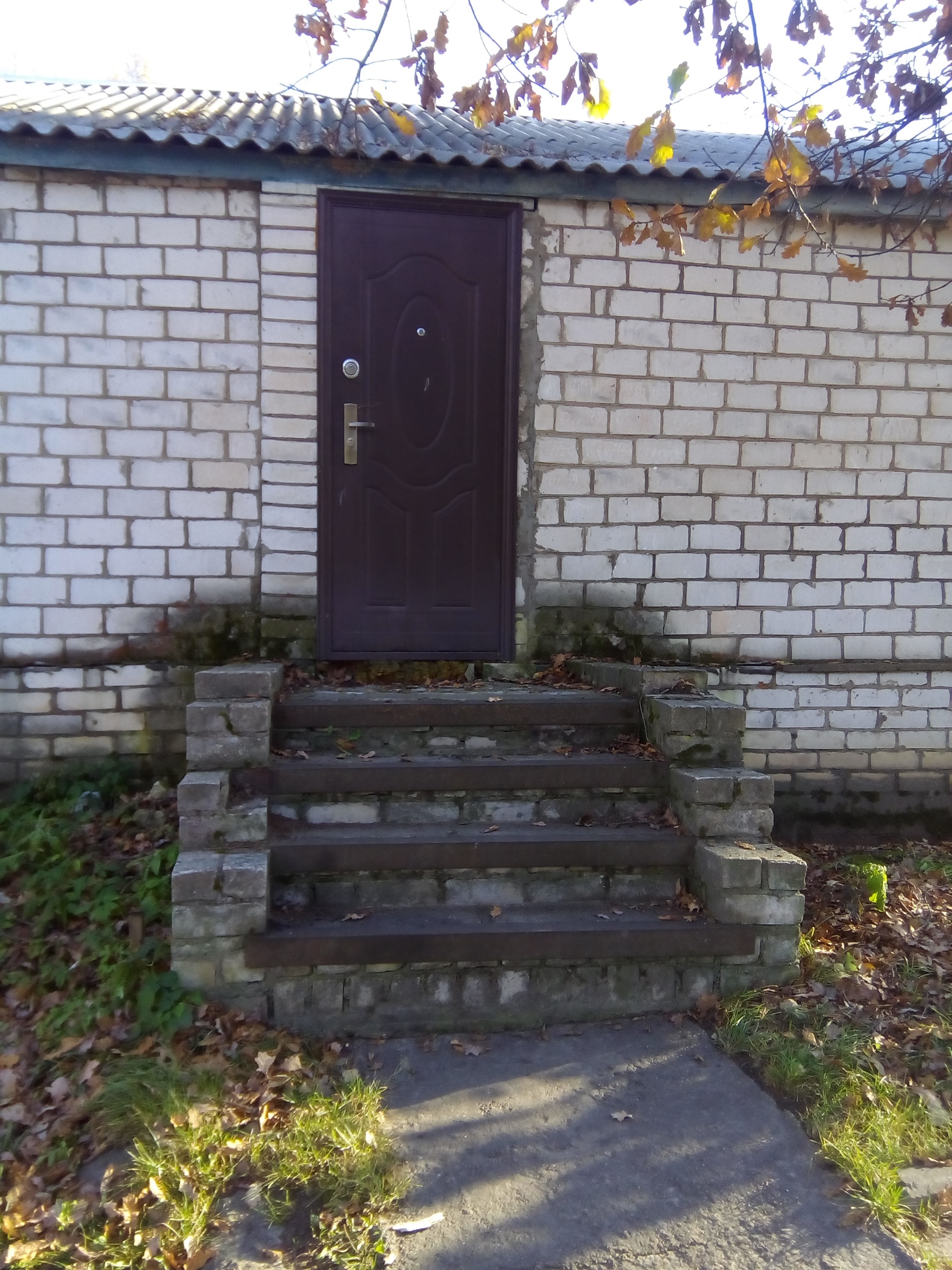 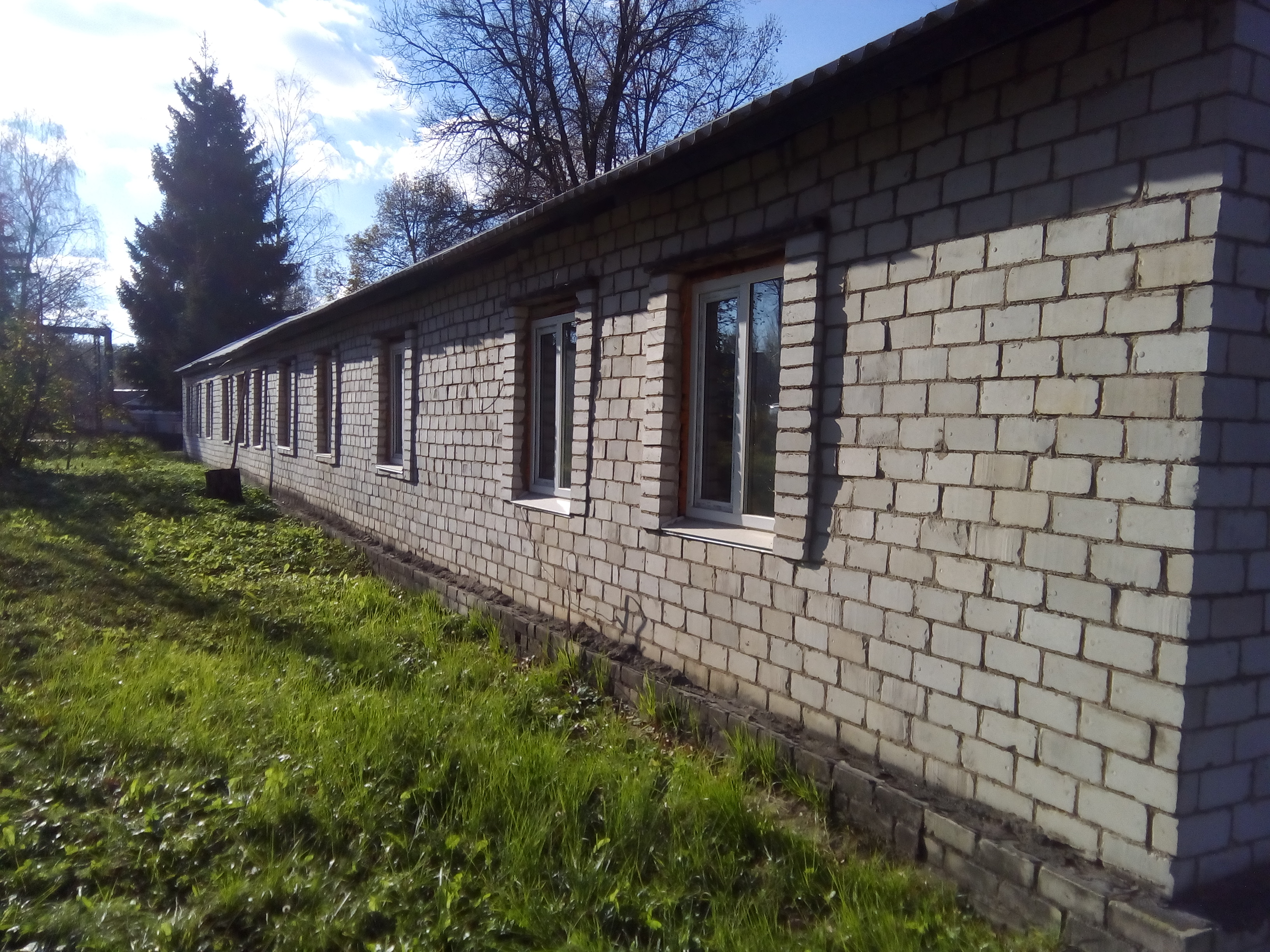 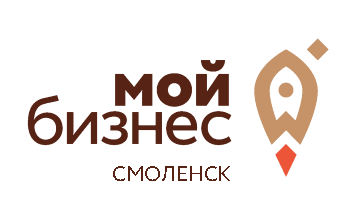 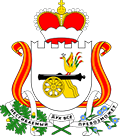 Администрация смоленской области
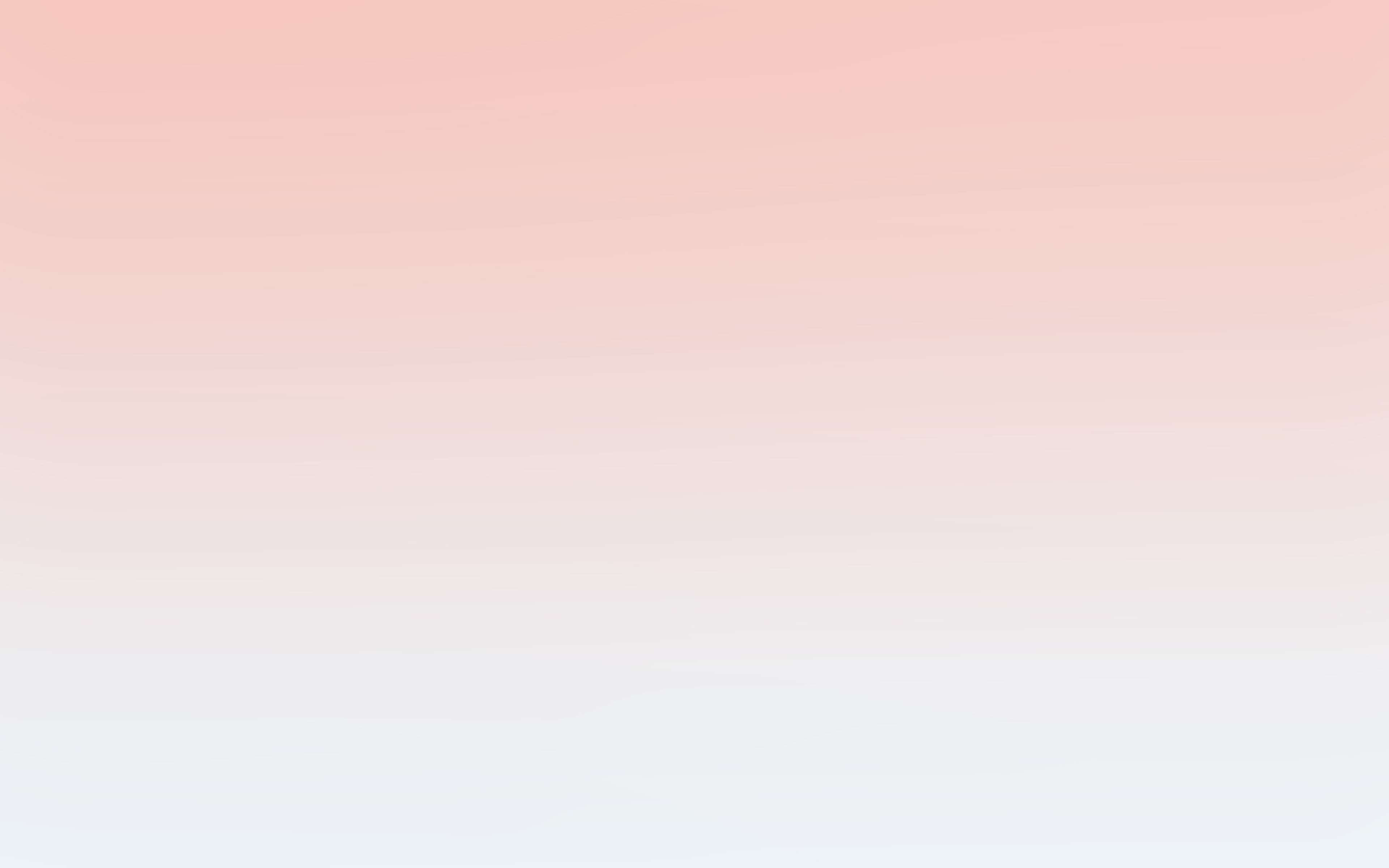 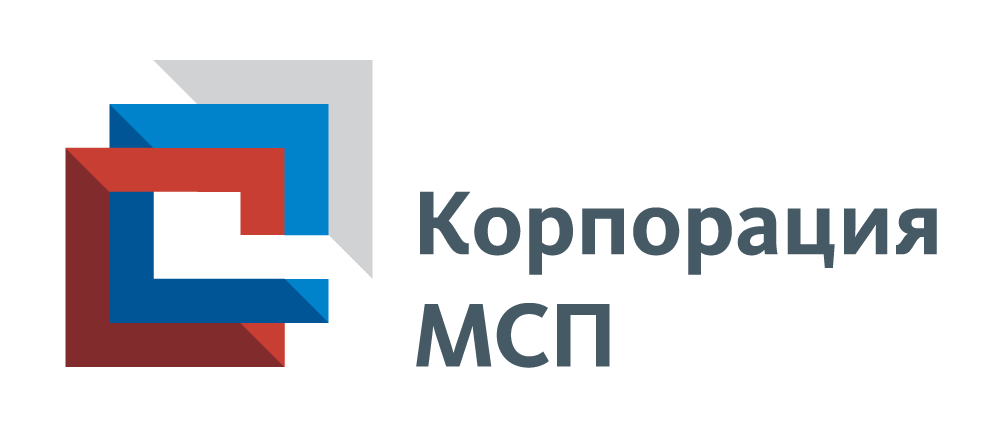 Предложения для субъектов МСП и самозанятых граждан
АРЕНДА:
Комплекс зданий СОГБУ «Холмовской дом-интернат для престарелых и инвалидов», находится в оперативном управлении учреждения, учреждением не используется.
В комплекс входит:
- административное здания площадью 209,8 кв. м с кадастровым номером 67:05:1190106:143, 
- здание кухни площадью 63,7 кв. м с кадастровым номером 67:05:1190106:145, 
- здание котельной площадью 55,3 кв. м   с кадастровым номером 67:05:1190106:142, 
- здание стационара площадью 389,6 кв. м с кадастровым номером 67:05:1190106:144, 
- здание амбулатории площадью 140,3 кв. м с кадастровым номером 67:05:1190106:141, 
расположенные на земельном участке площадью 10 077 кв. м с кадастровым номером 67:05:1190106:75 категории  - земли населенных пунктов, с видом разрешенного использования «под общественную застройку» по адресу: Смоленская область, Демидовский район,  пос. Пржевальское, ул. Больничная.
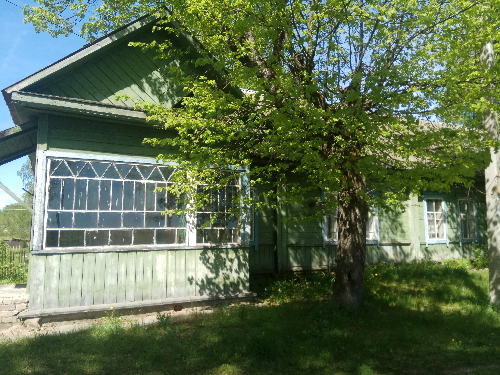 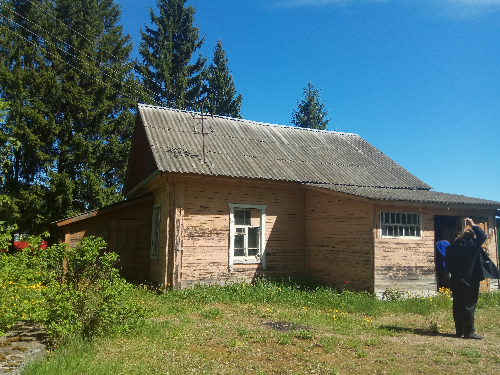 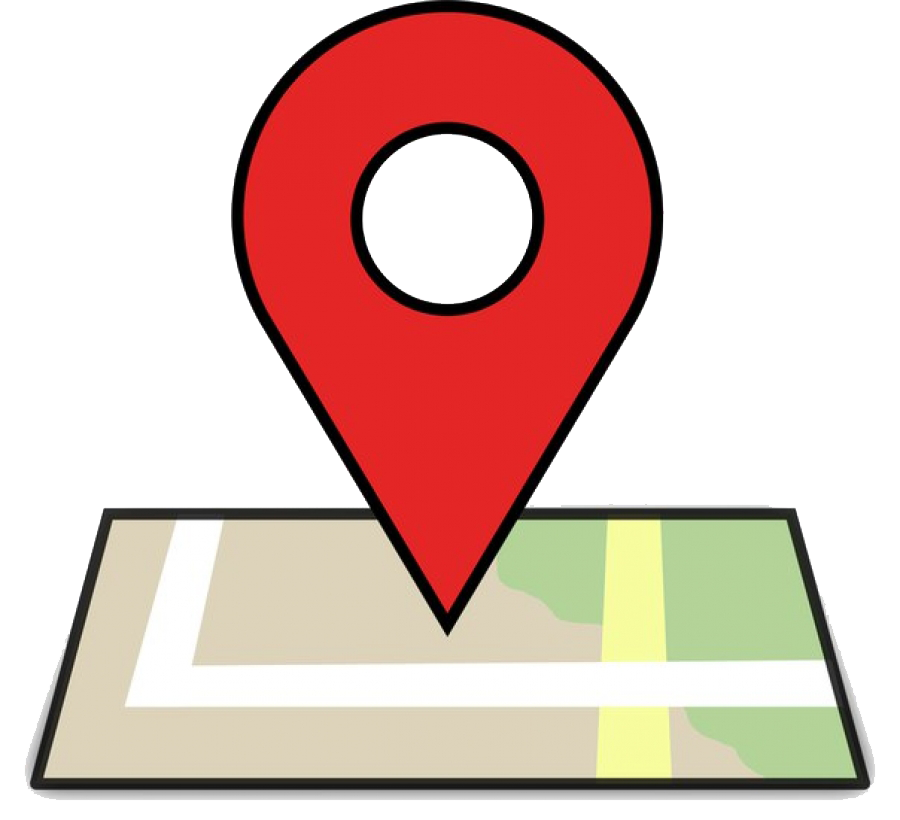 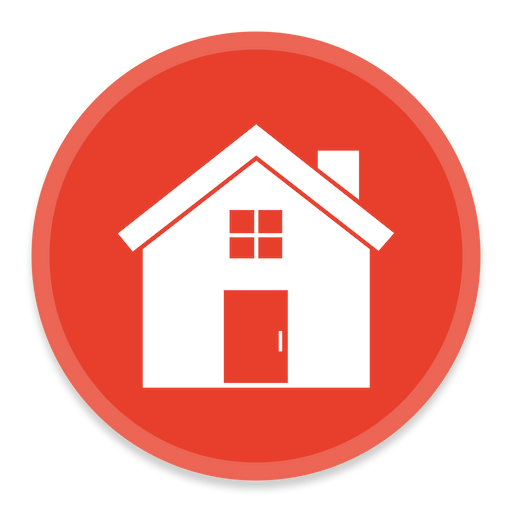 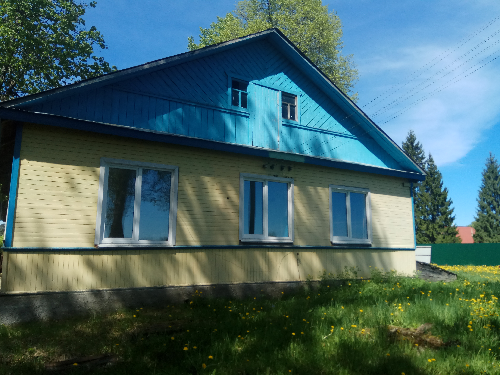 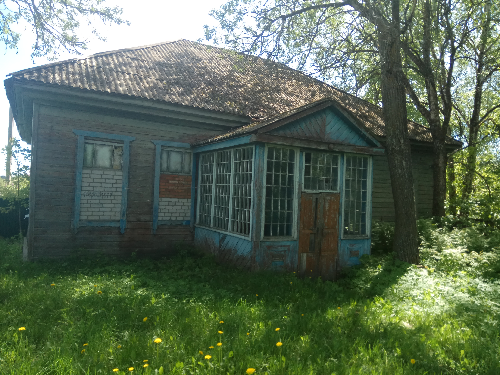 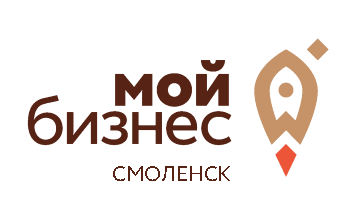 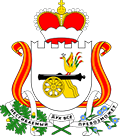 Администрация смоленской области
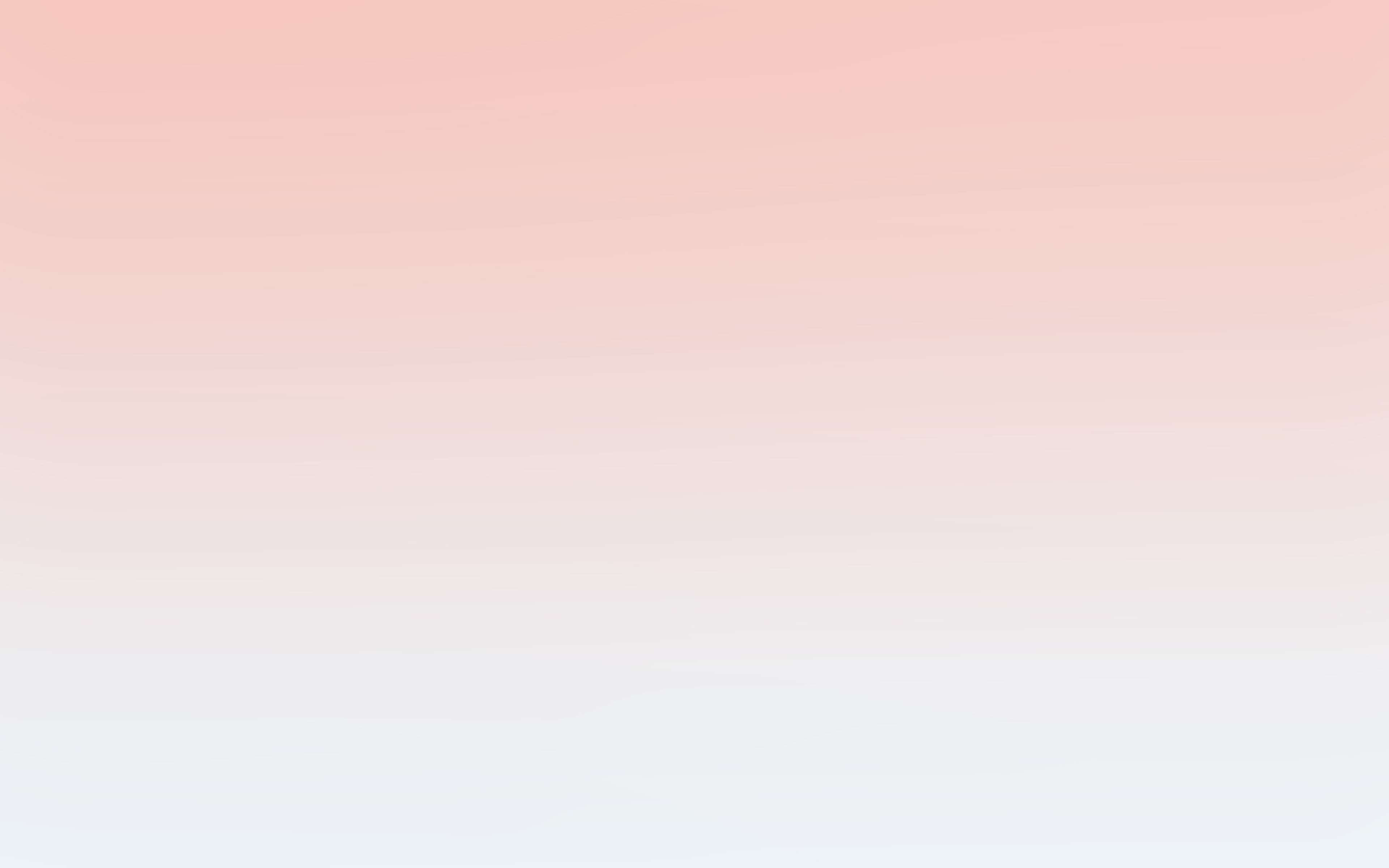 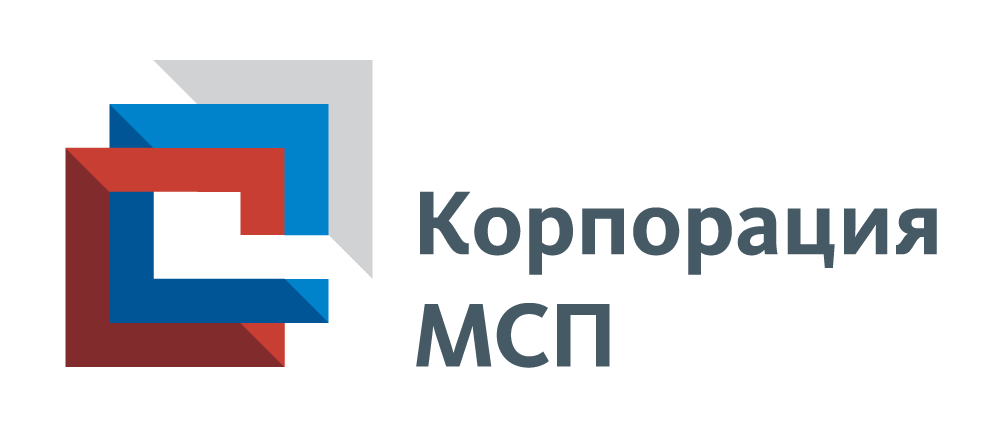 Предложения для субъектов МСП и самозанятых граждан
АРЕНДА:
Нежилое помещение.
г. Смоленск, п. Пронино, д. 7, площадью 182,5 кв.м. 1 этаж (кадастровый номер 67:27:0010604:5).
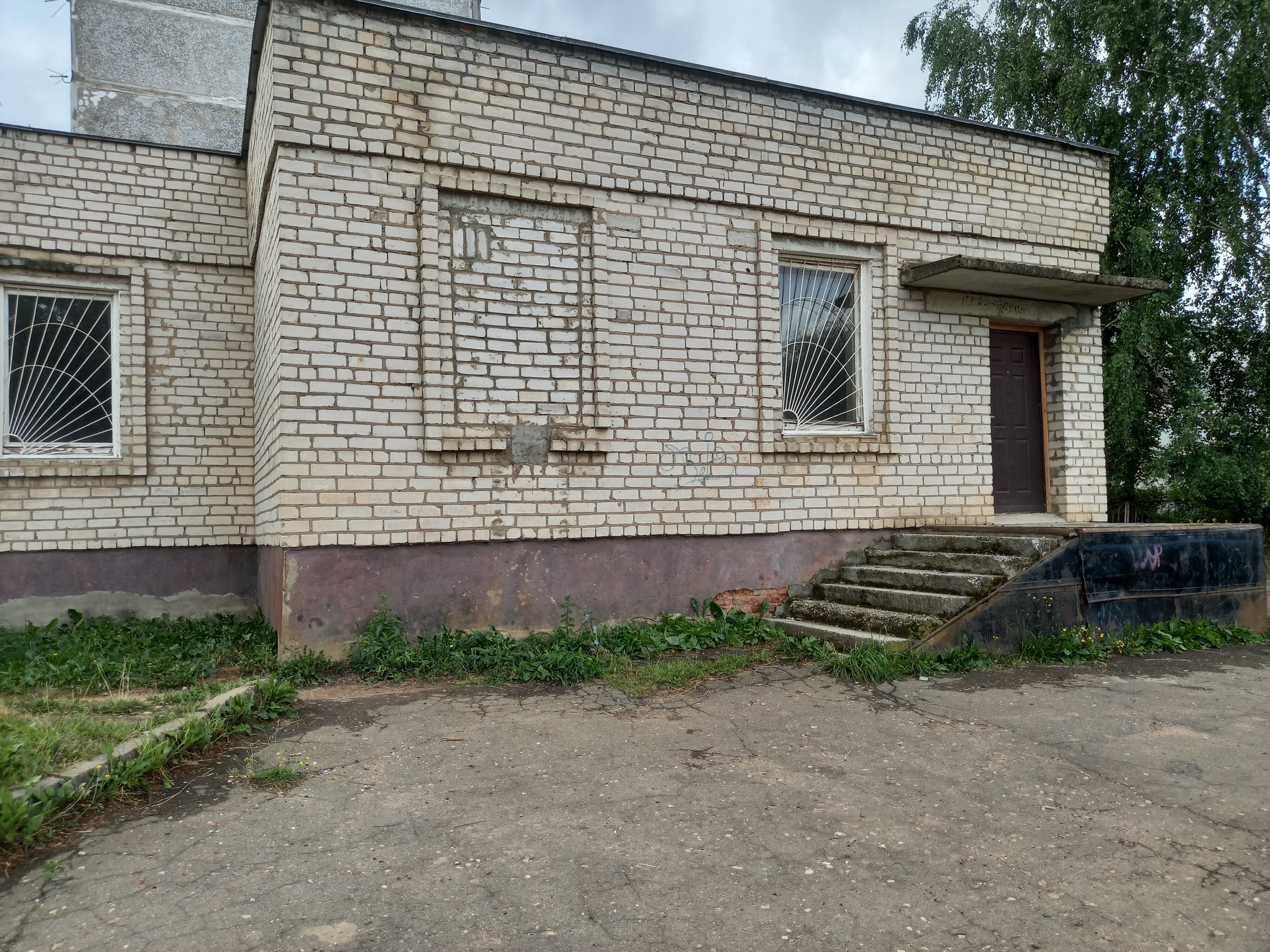 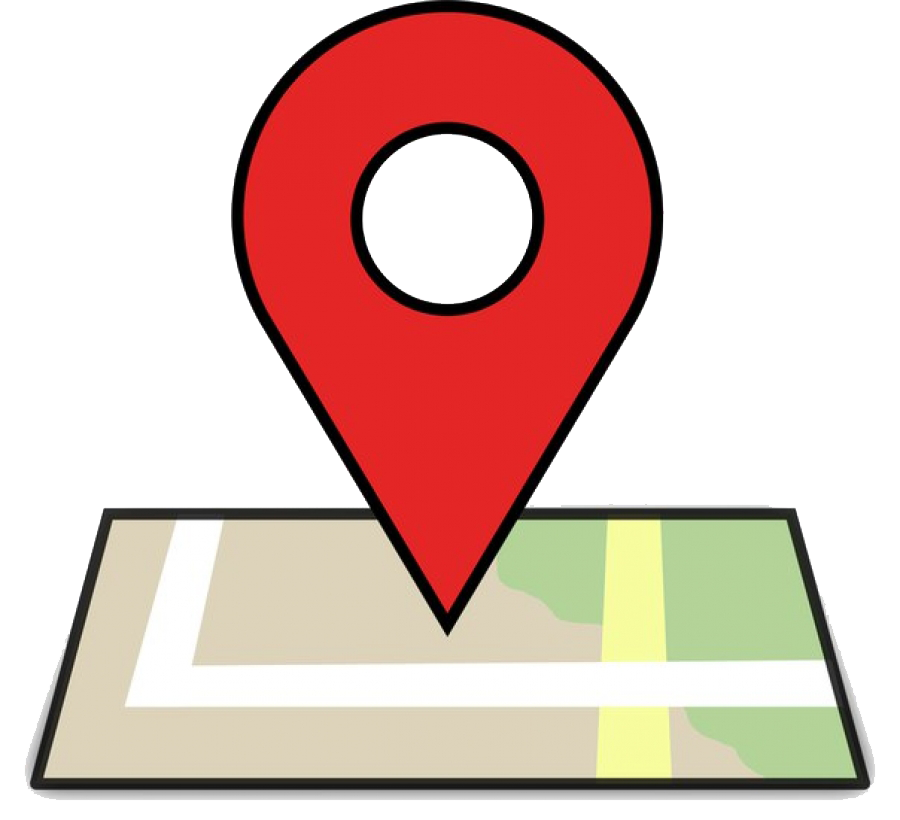 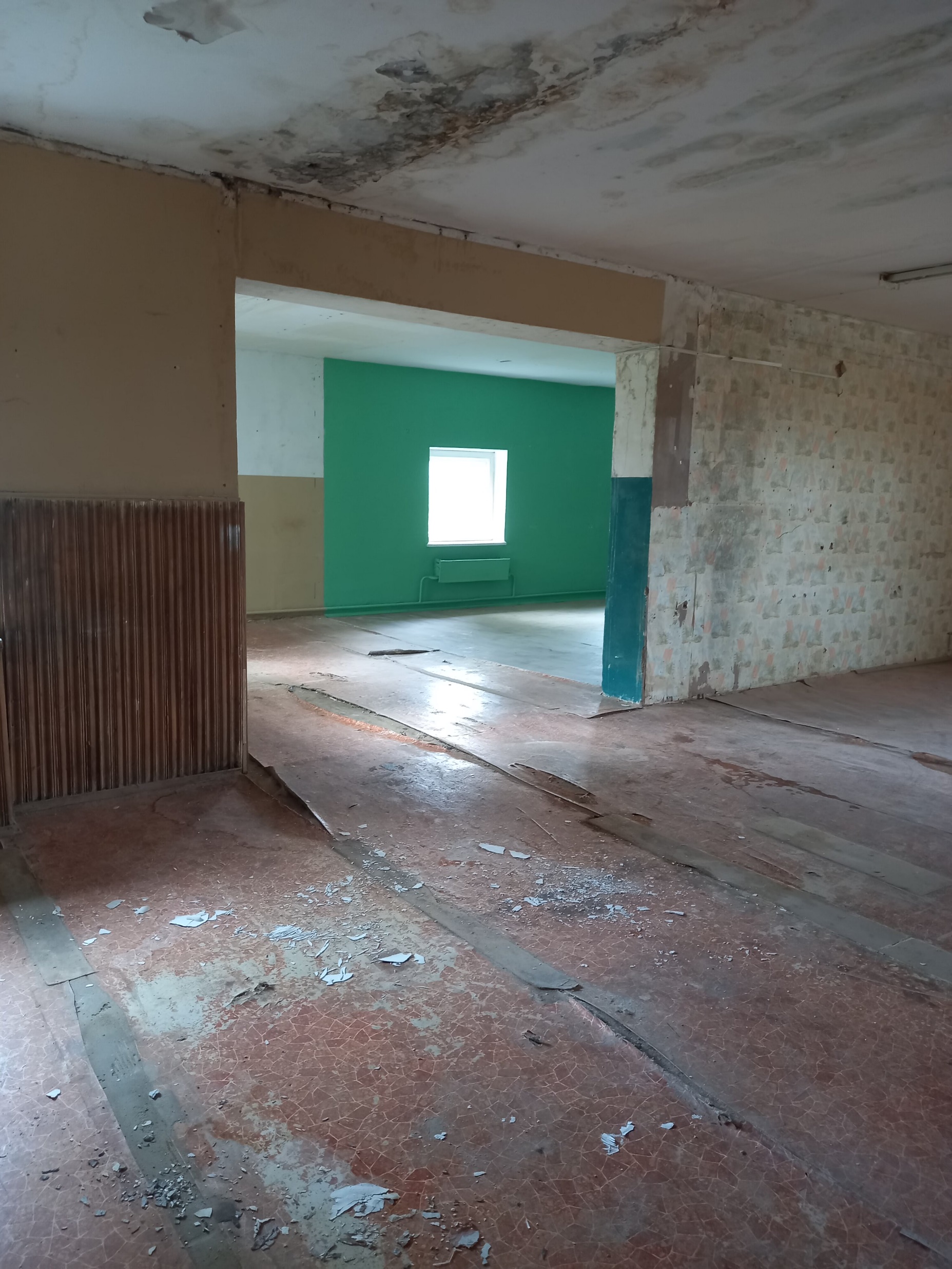 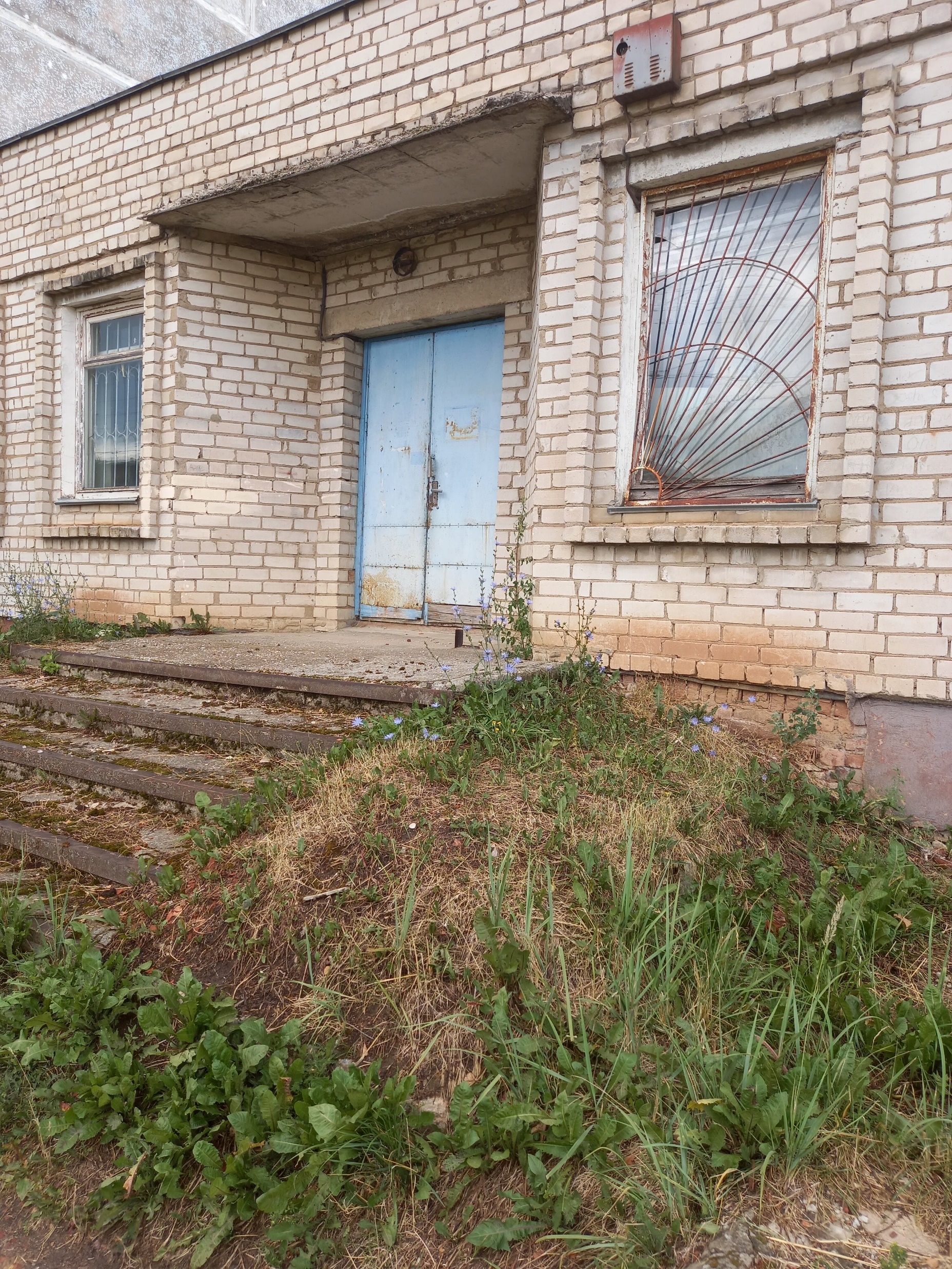 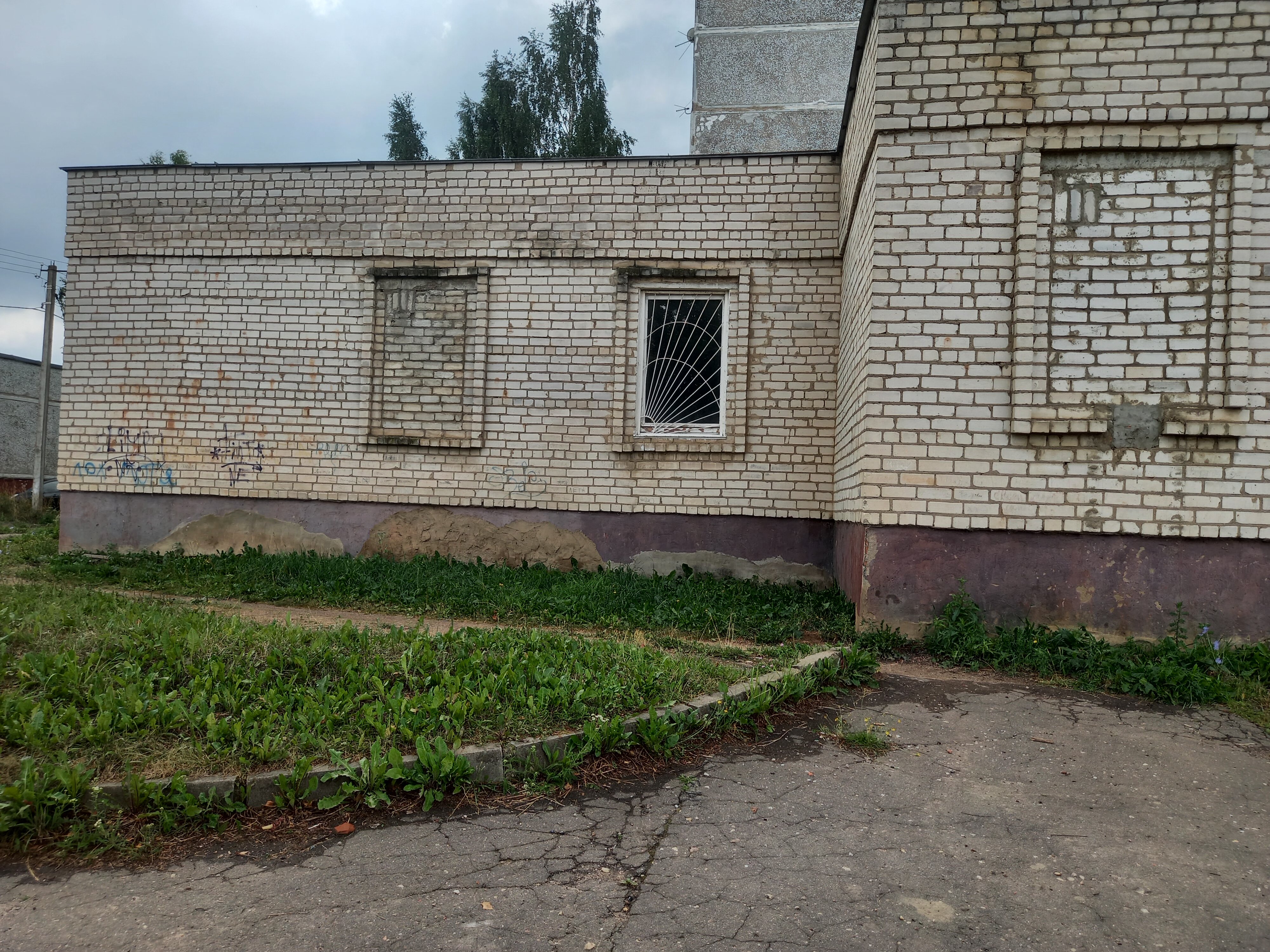 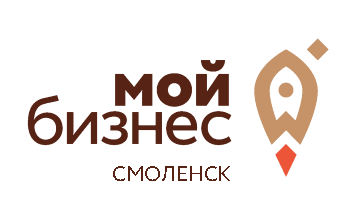 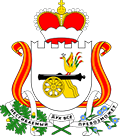 Администрация смоленской области
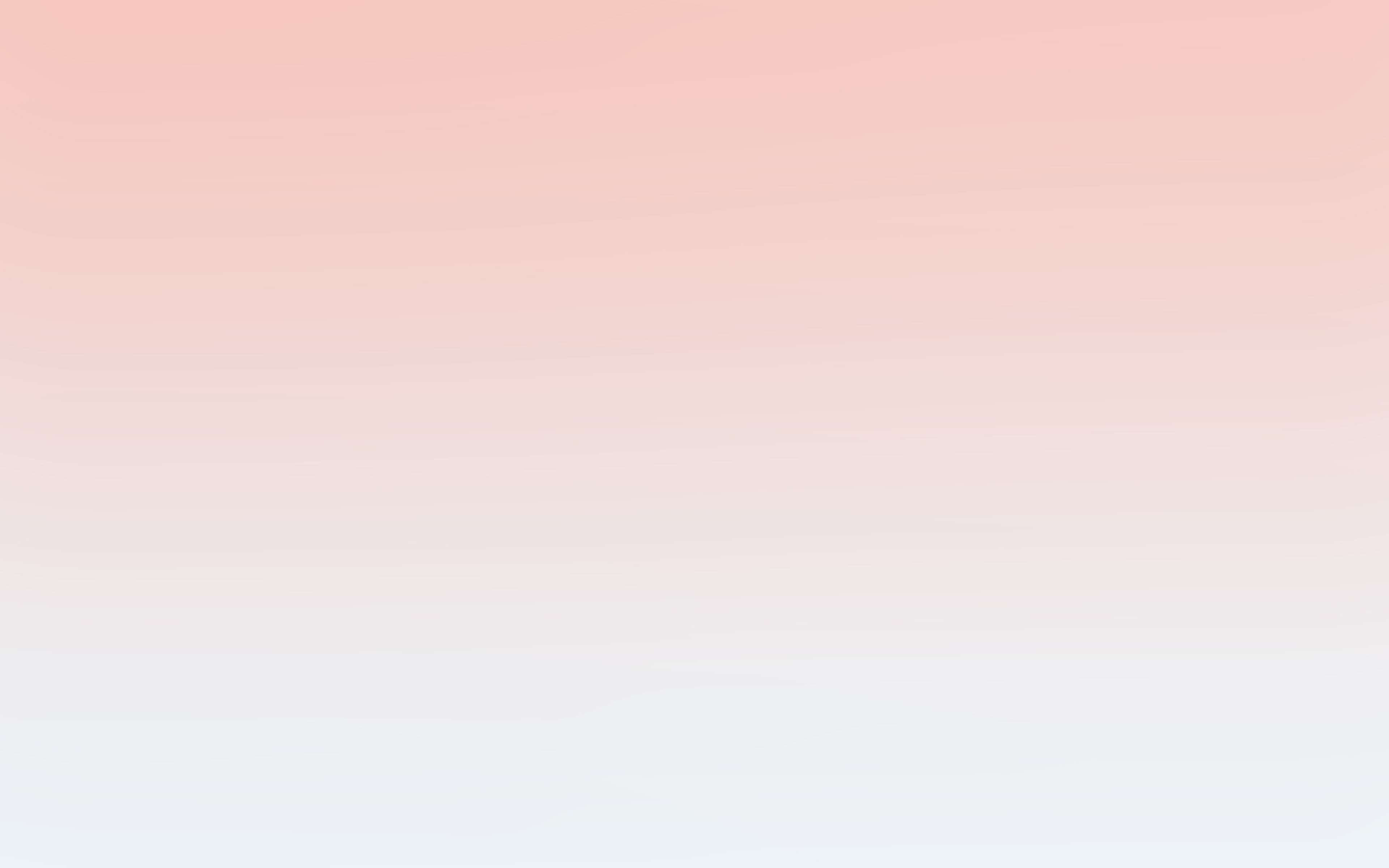 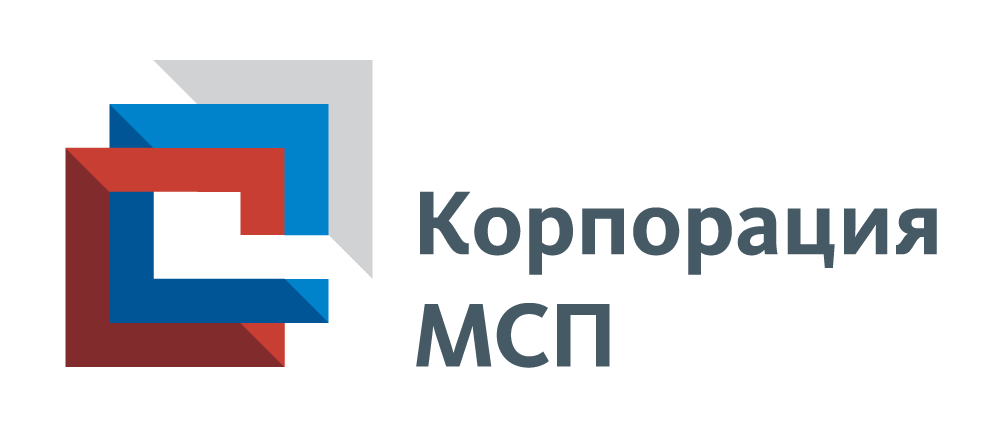 Предложения для субъектов МСП и самозанятых граждан
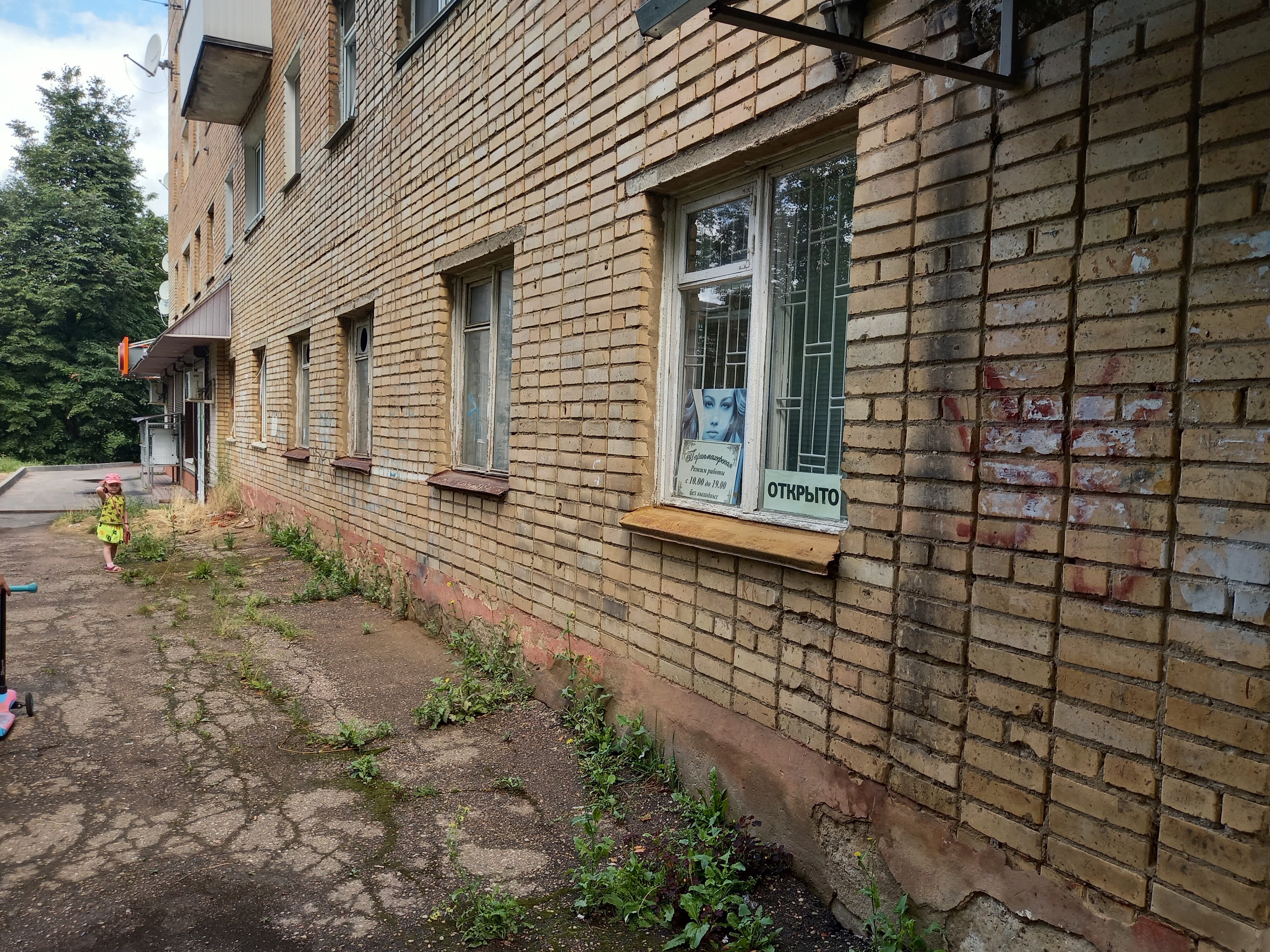 АРЕНДА:
Нежилое помещение.
г. Смоленск, ул. Островского, д. 2, площадью 225,7 кв.м.  Цокольный этаж (кадастровый номер 67:27:0013903:566).
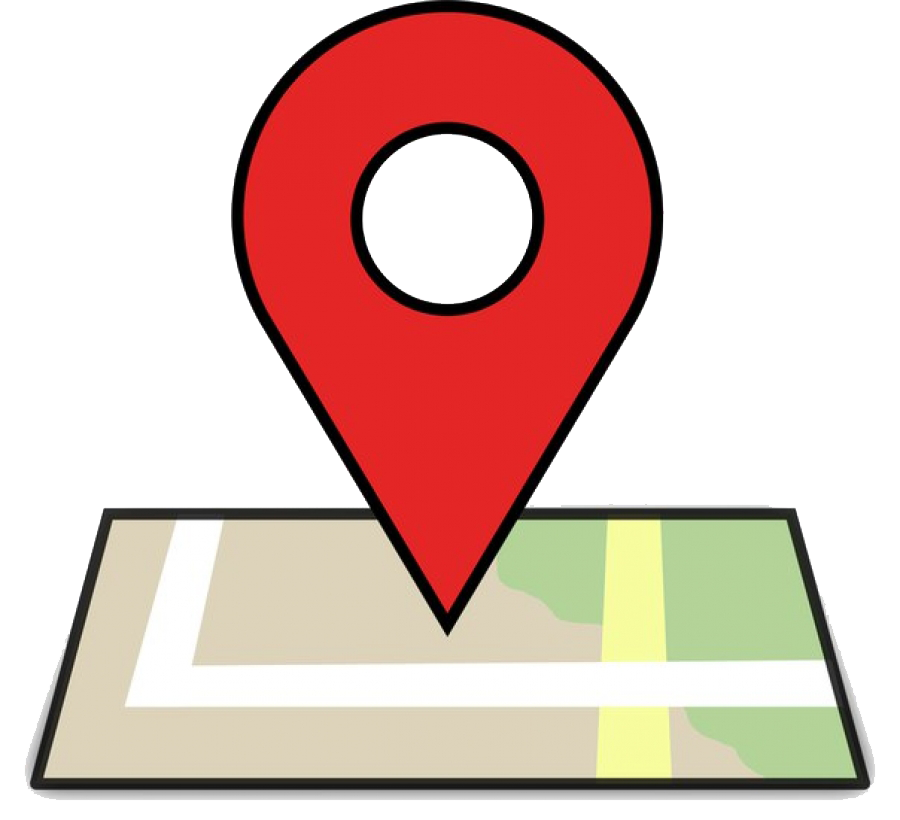 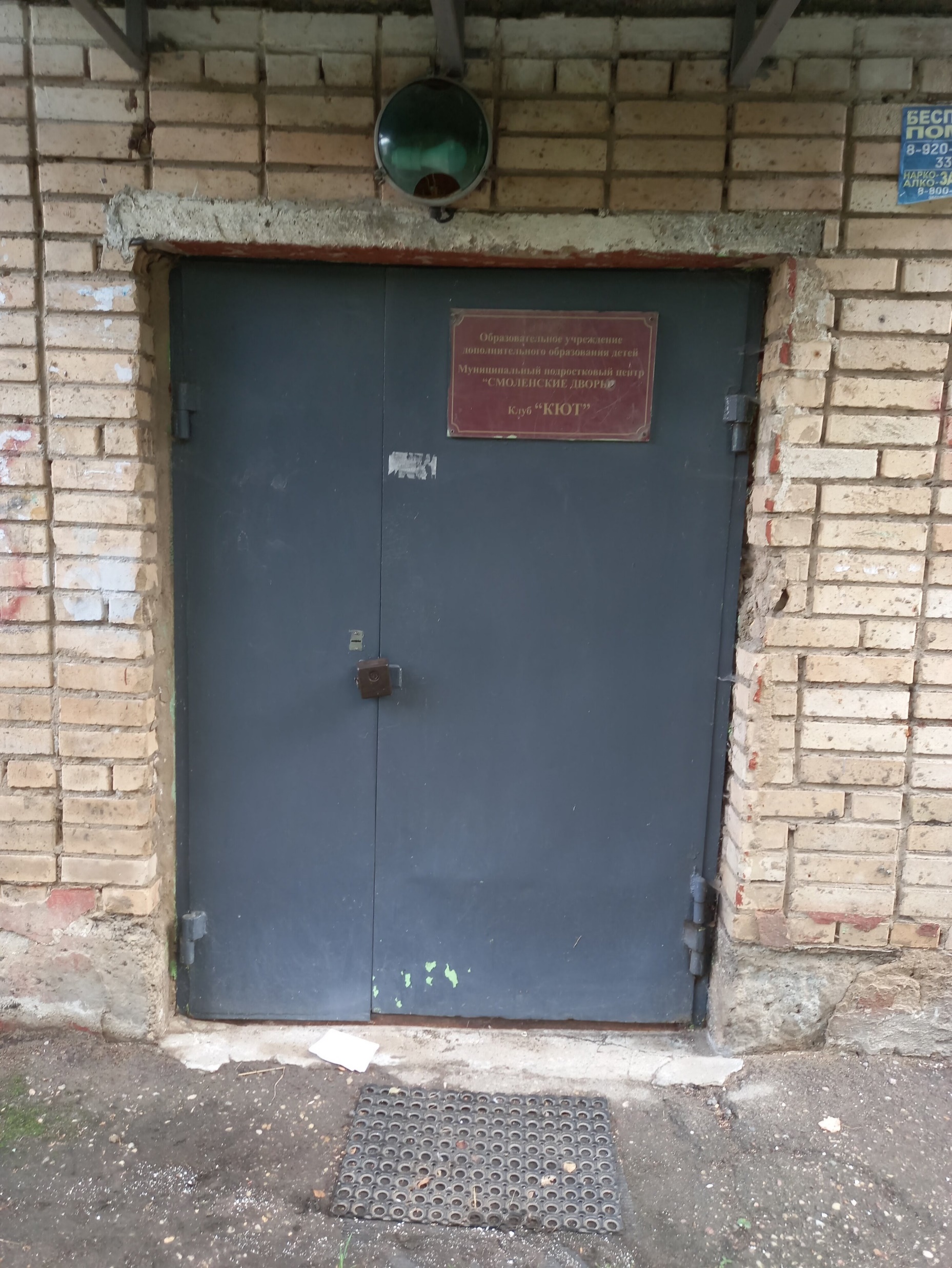 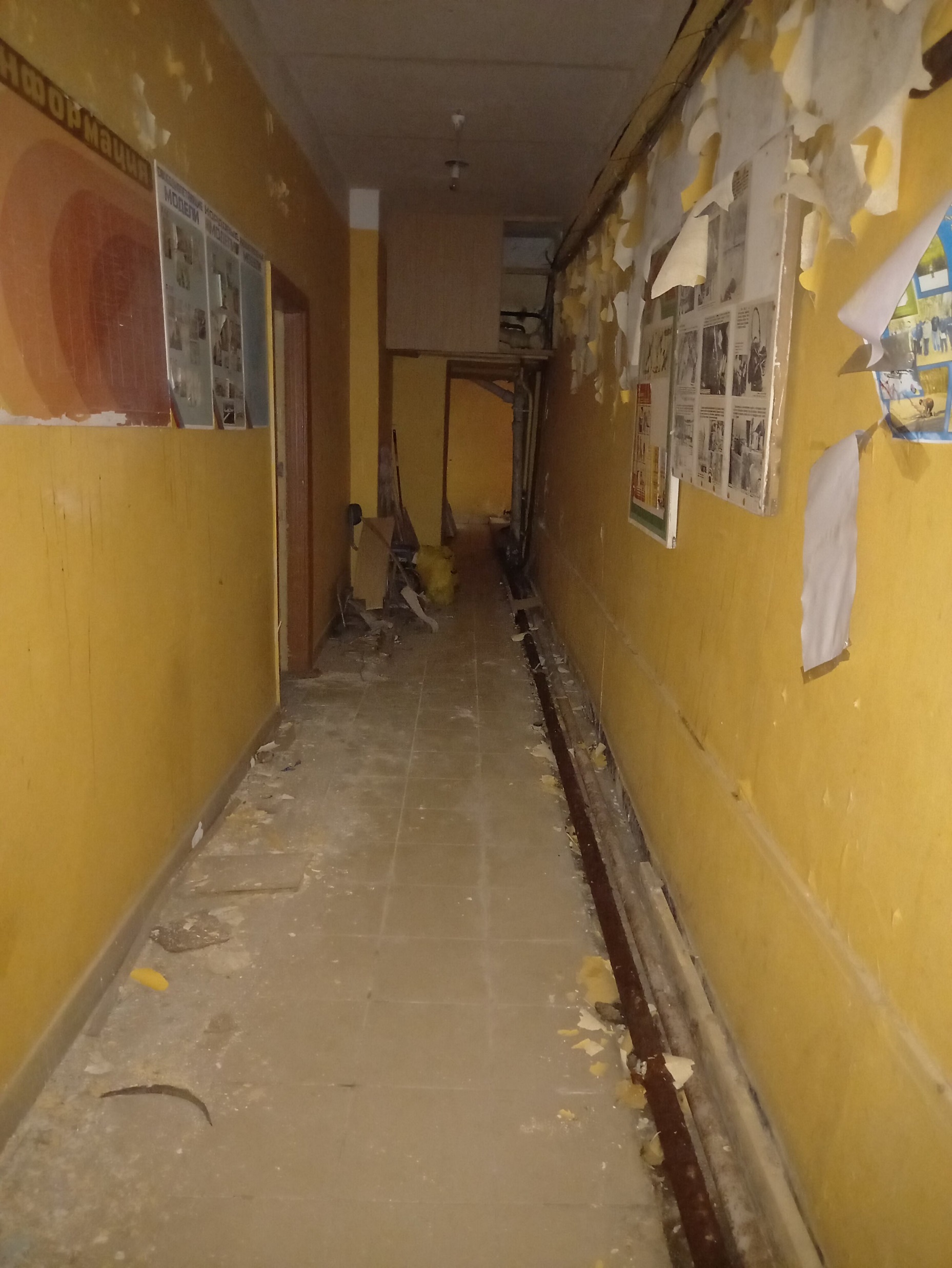 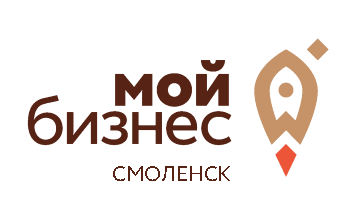 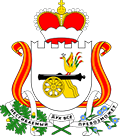 Администрация смоленской области
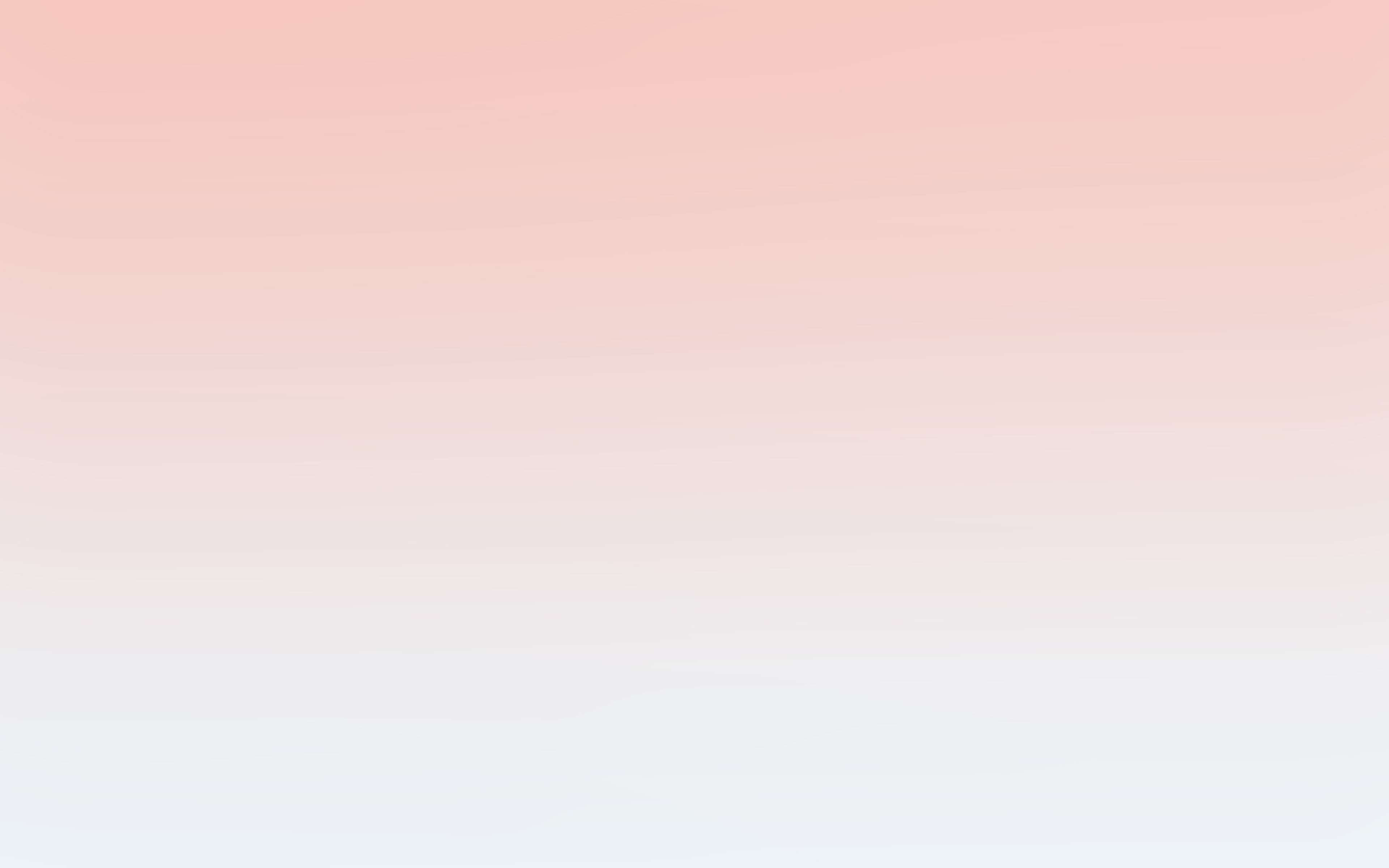 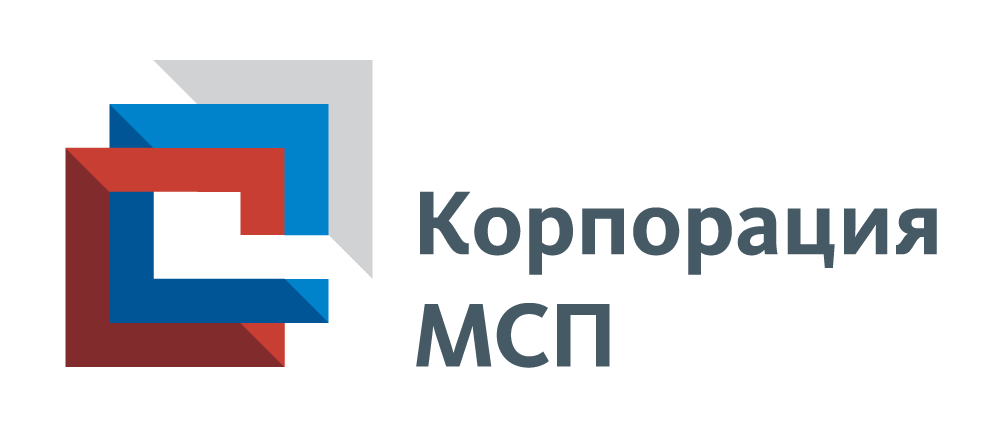 Предложения для субъектов МСП и самозанятых граждан
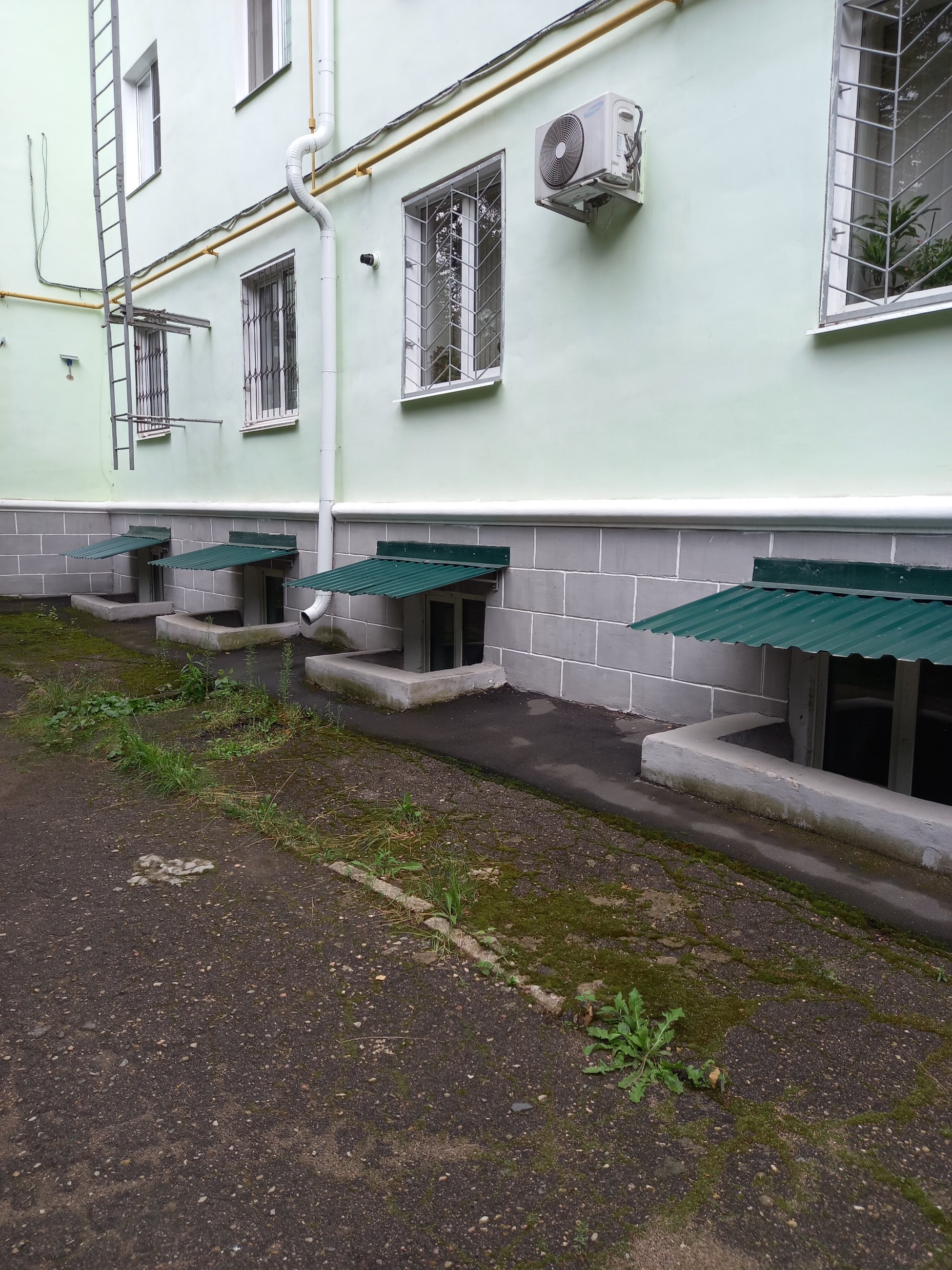 АРЕНДА:
Нежилое помещение.
г. Смоленск, ул. Докучаева, д. 4, площадью 133,7 кв.м. Подвал (кадастровый номер 67:27:0031924:533).
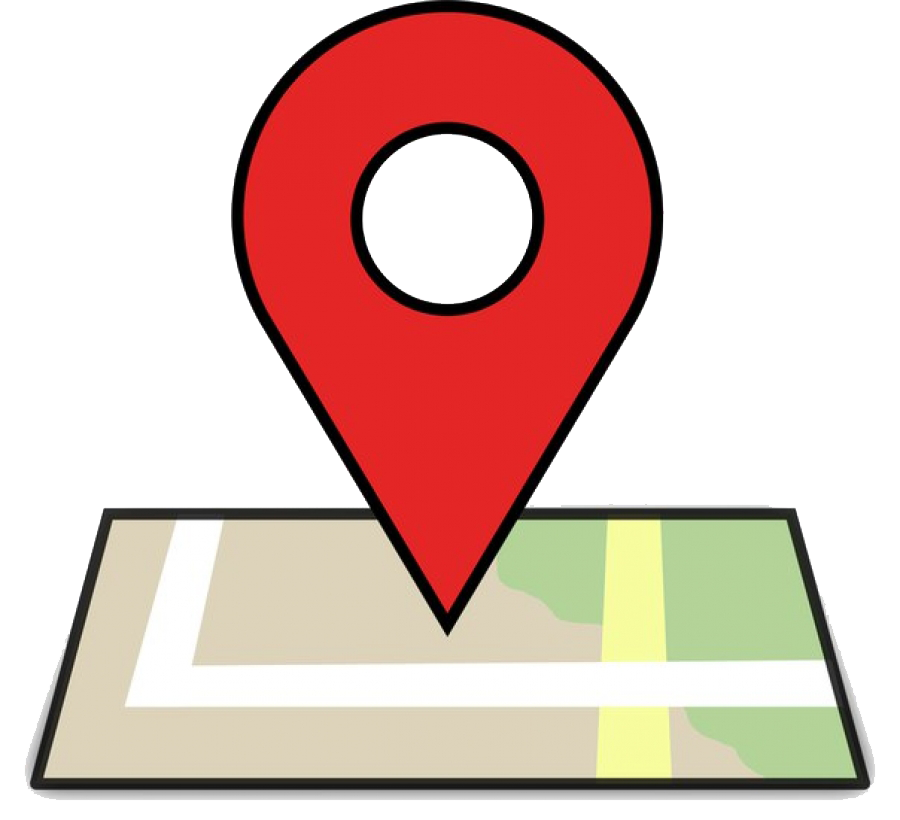 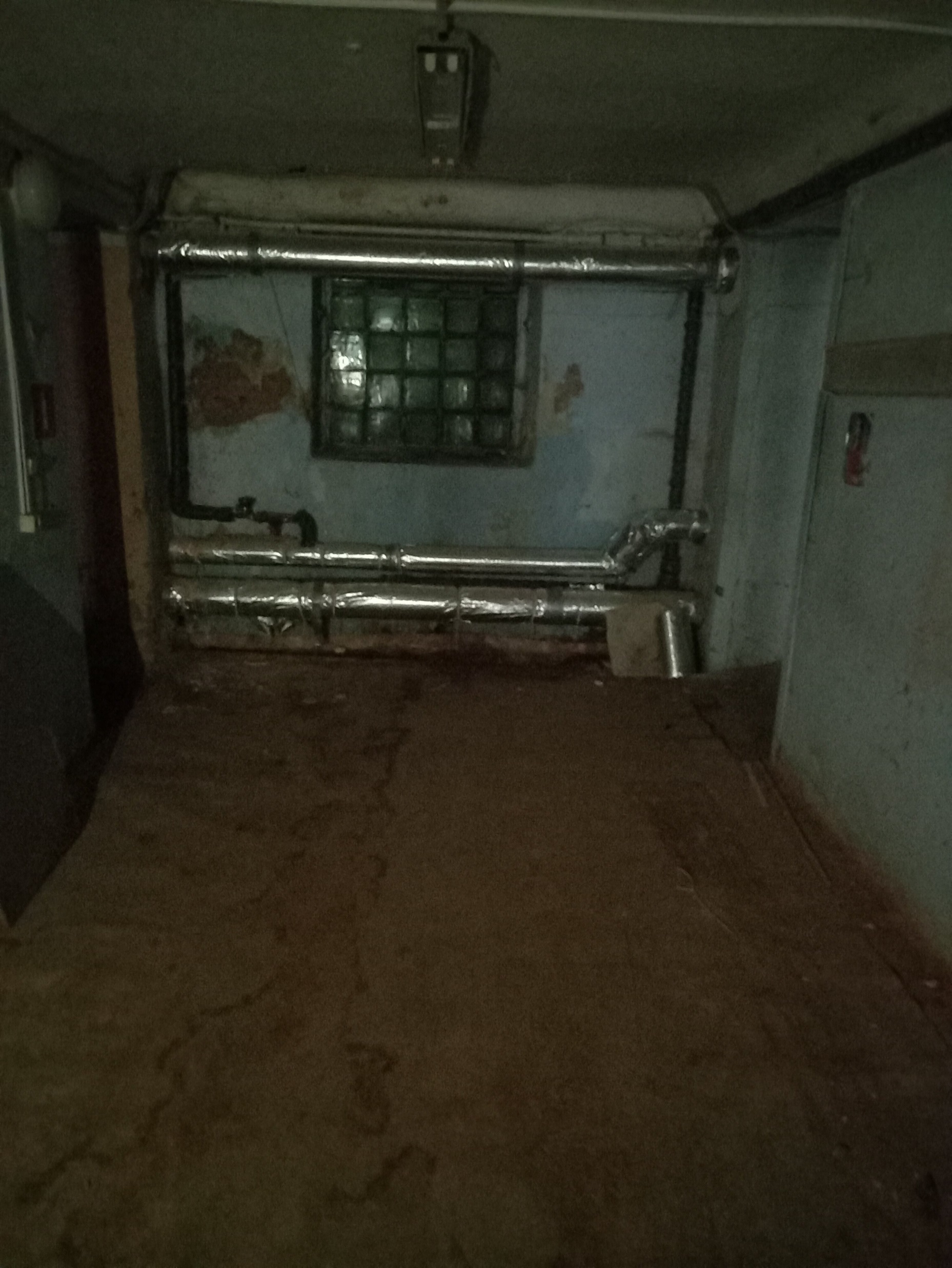 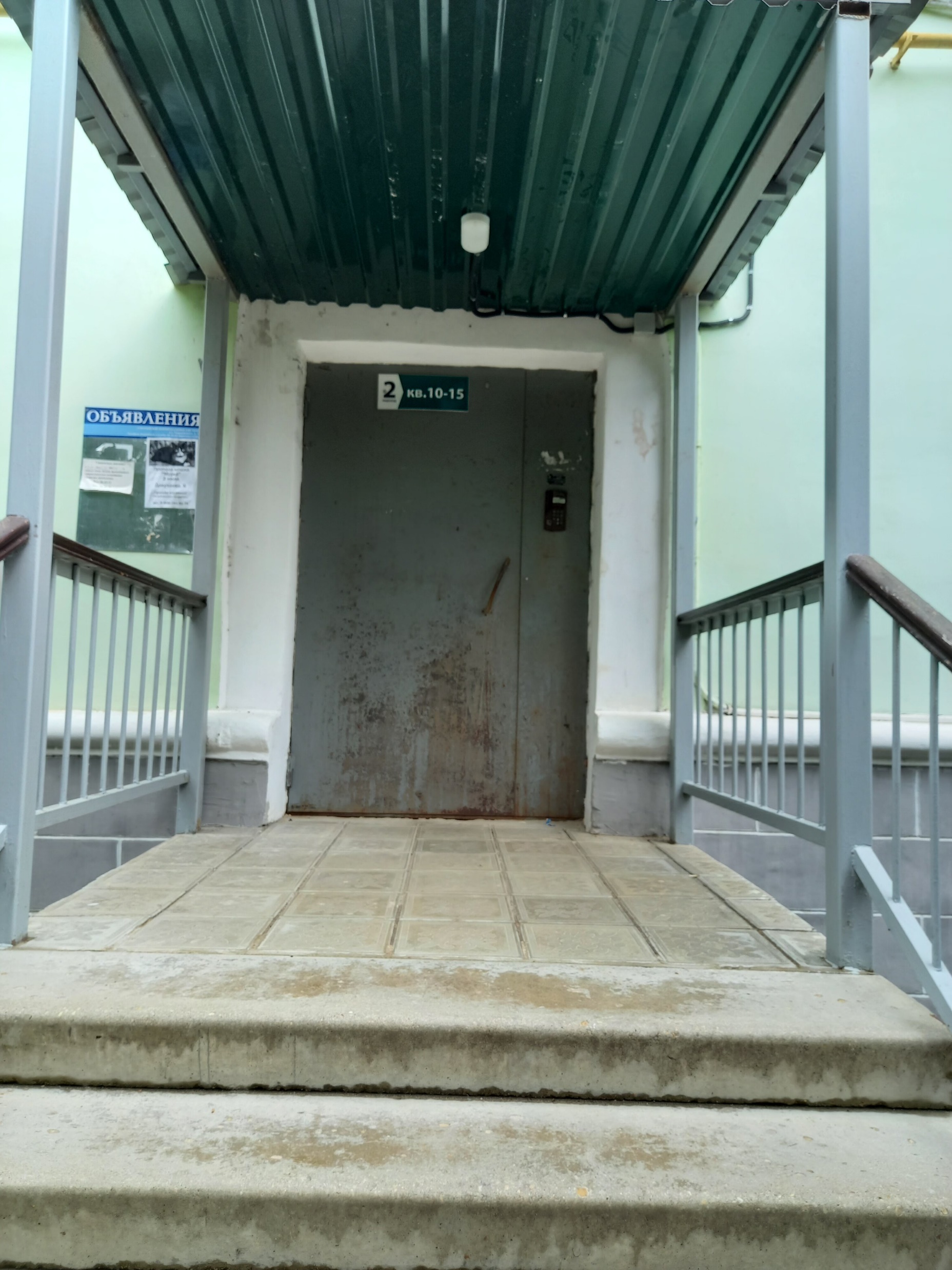 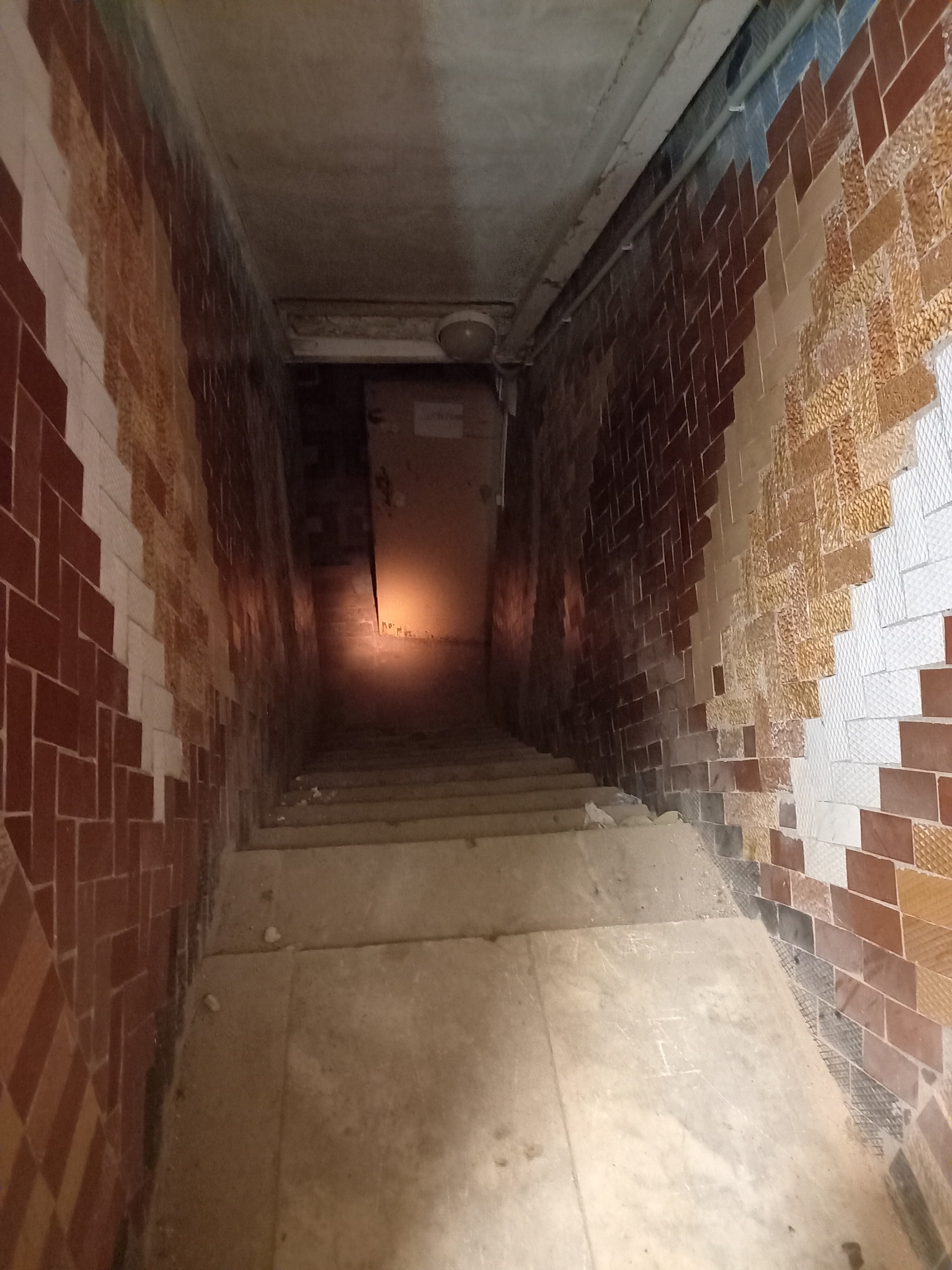 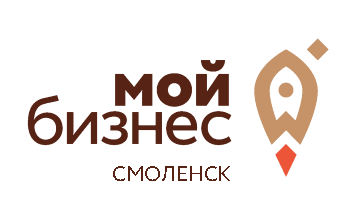 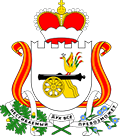 Администрация смоленской области
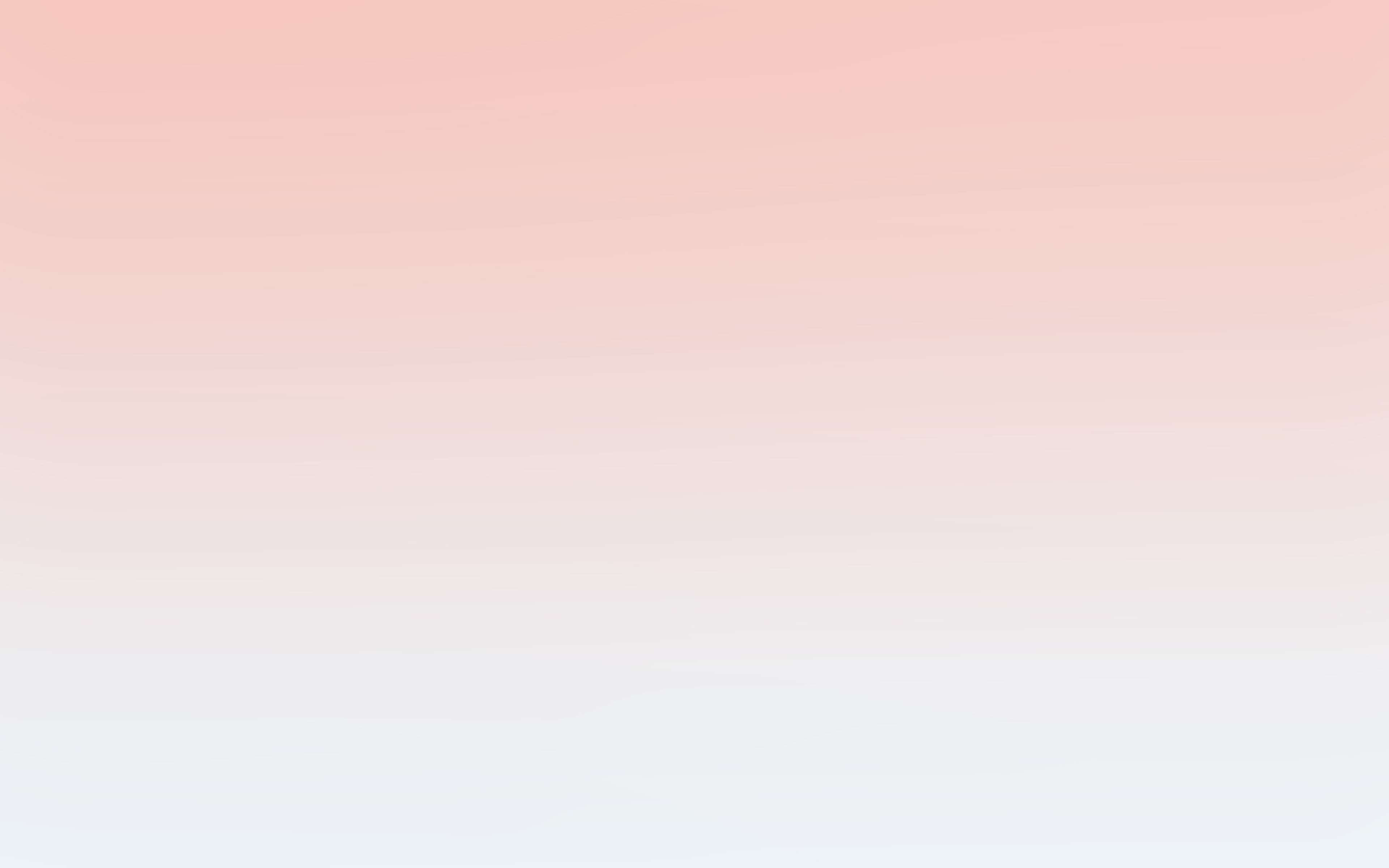 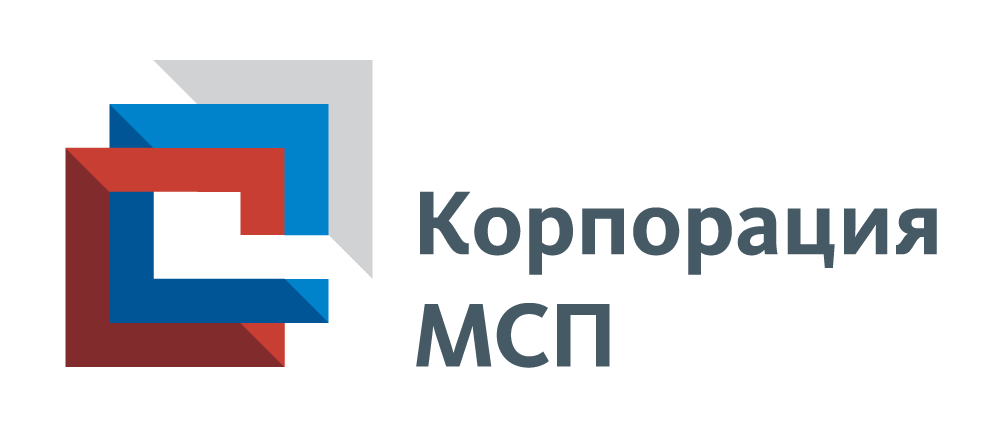 Предложения для субъектов МСП и самозанятых граждан
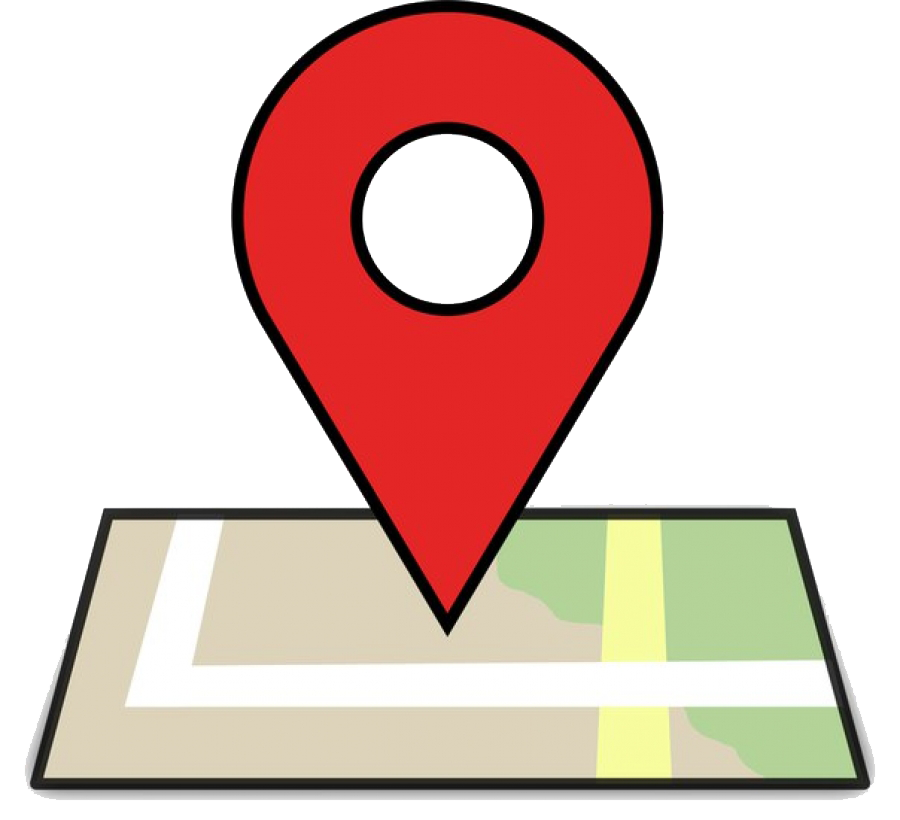 АРЕНДА:
Нежилое помещение. г. Смоленск, ул. Беляева, д. 8, площадью 67,3 кв.м. 2 этаж (кадастровый номер 67:27:0013022:267).
Нежилое помещение - г. Смоленск, ул. Беляева, д. 8, площадью 74,4 кв.м. 2 этаж (кадастровый номер 67:27:0013022:266).
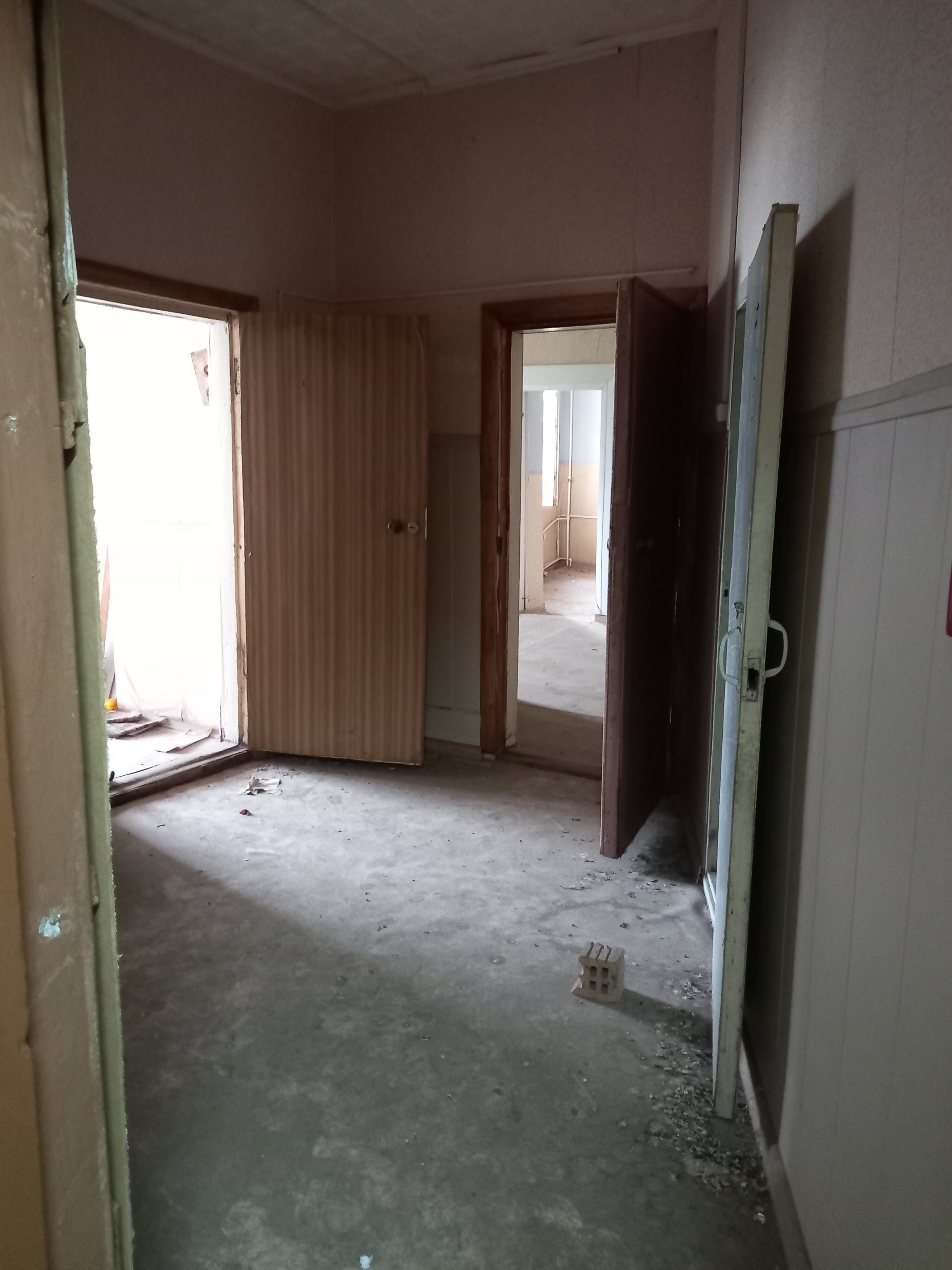 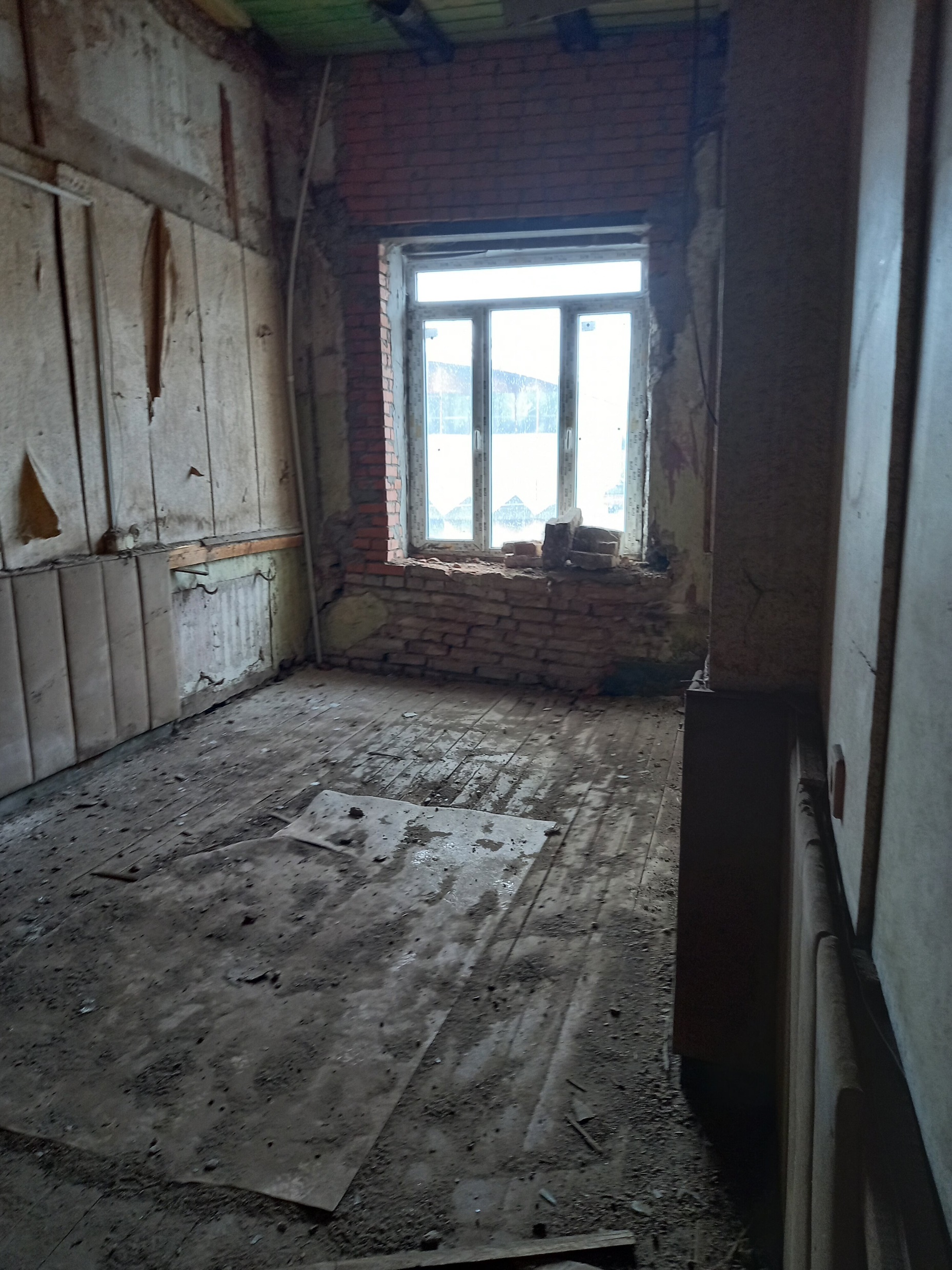 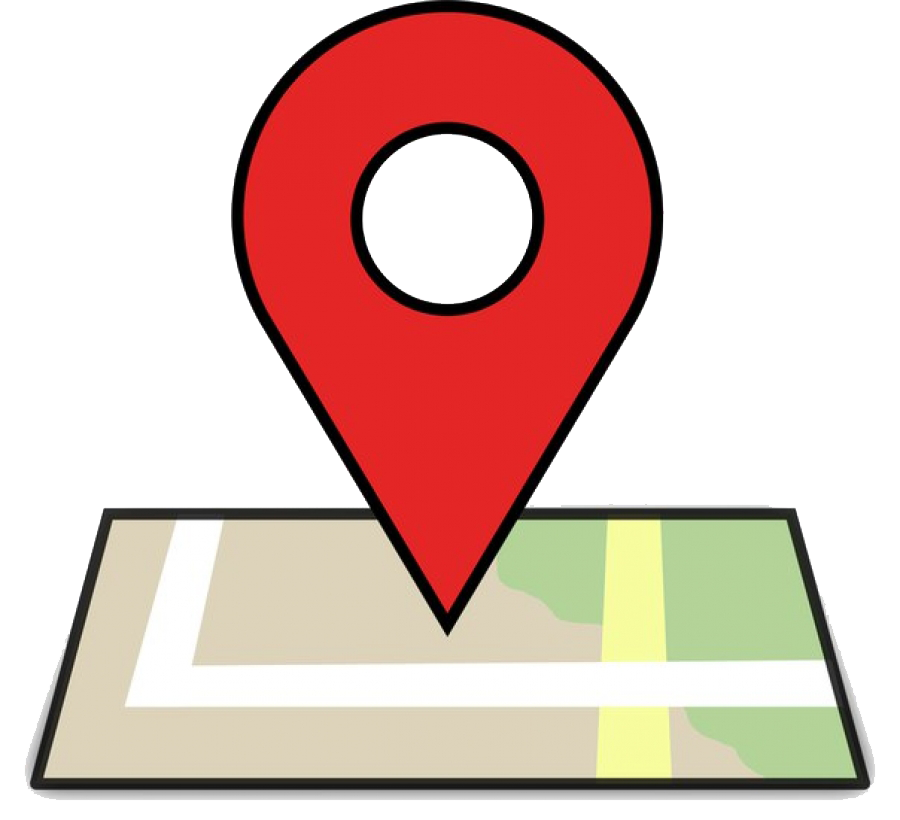 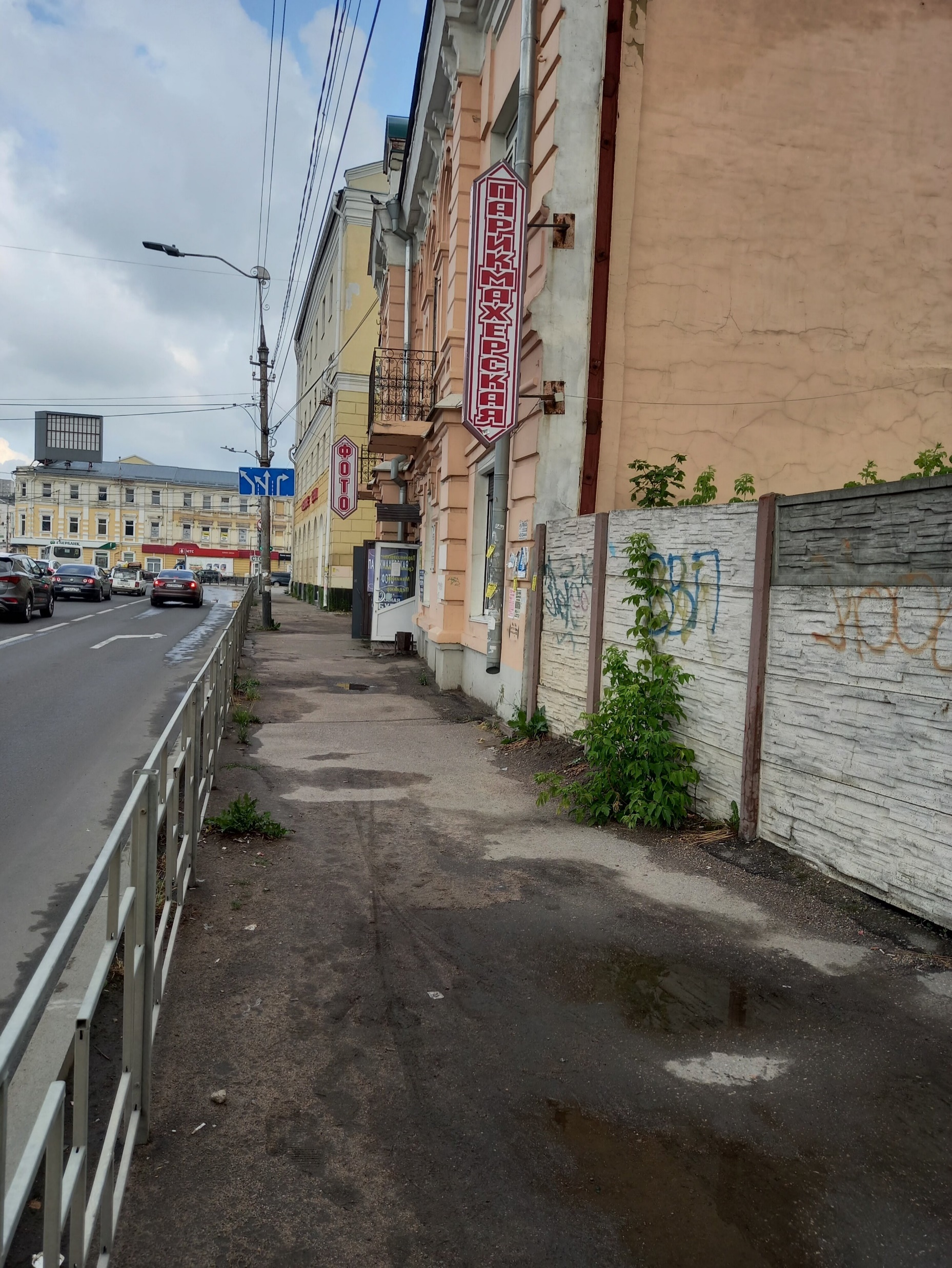 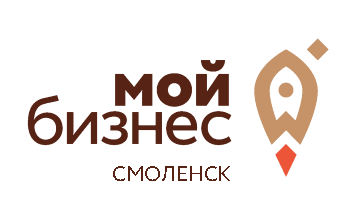 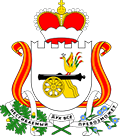 Администрация смоленской области
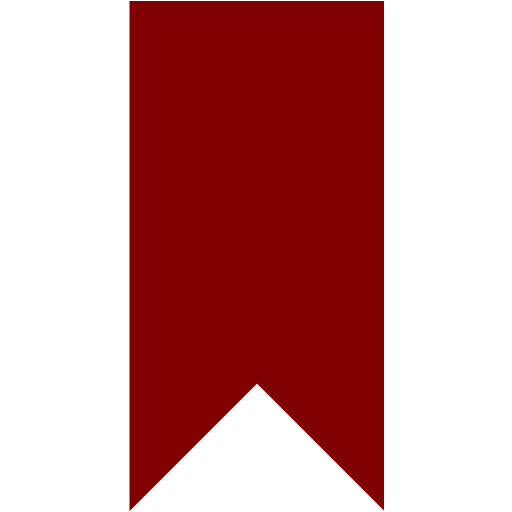 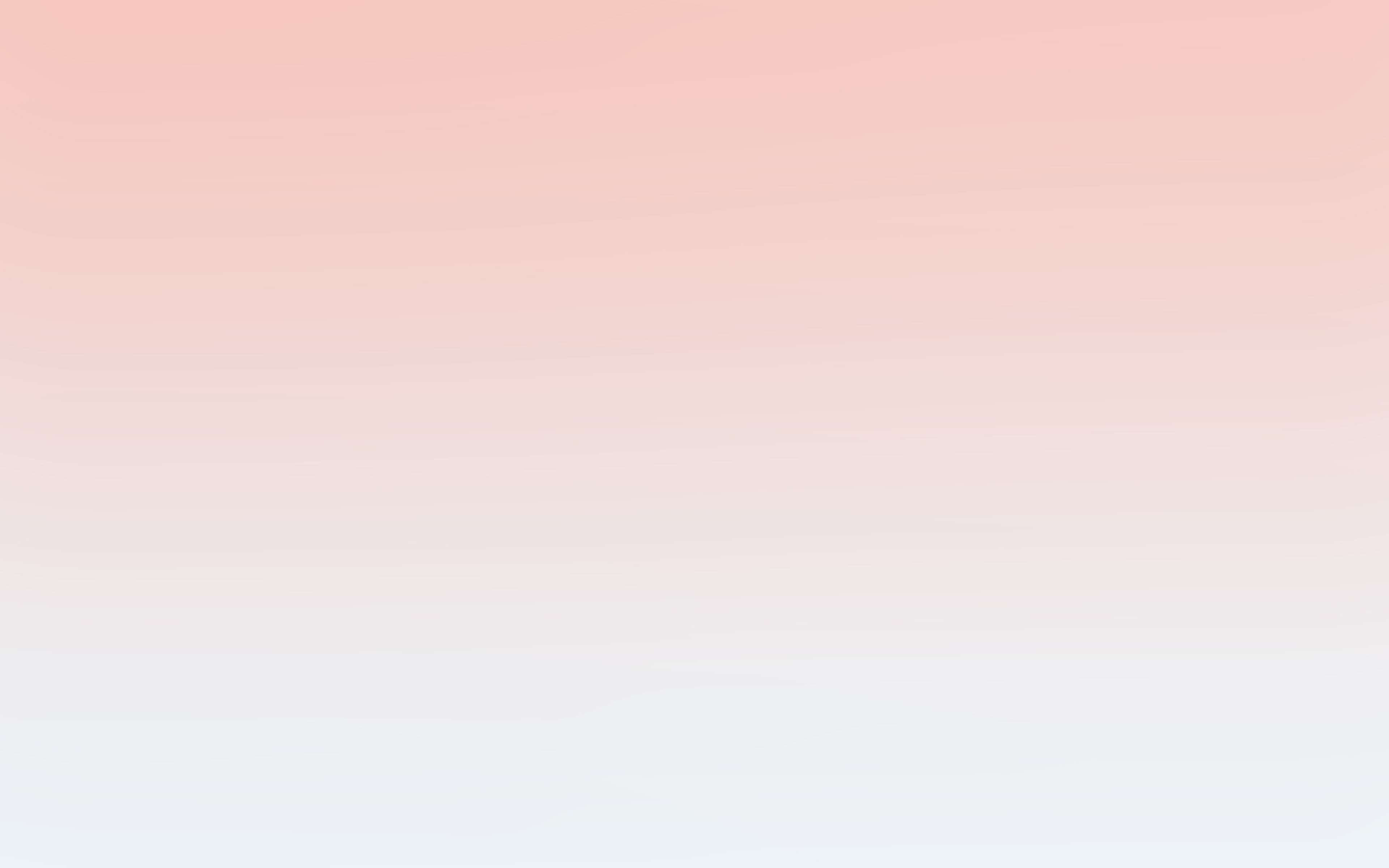 Контакты:
Отдел муниципального имущества Управления имущественных, земельных и жилищных отношений администрации города Смоленска

Главный специалист  отдела - Повелковская Оксана Николаевна.
Телефон: (4812) 35-09-32
Отдел безвозмездного пользования и арендных отношений Департамента имущественных и земельных отношений Смоленской области 

Начальник отдела - Орбидан Виталий Алексеевич. 
Телефон: (4812) 20-59-13
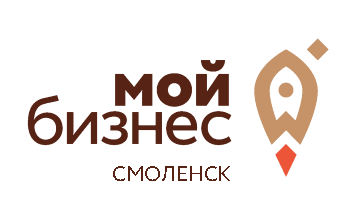 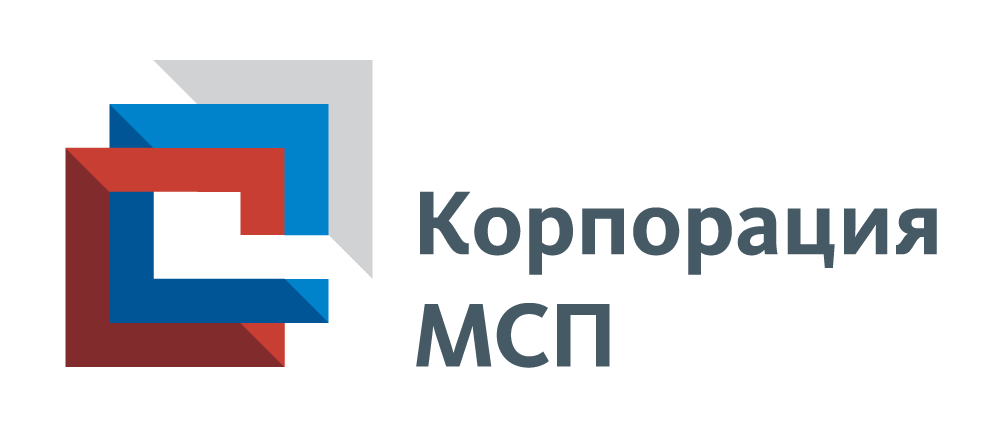 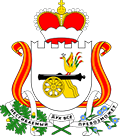 Администрация смоленской области